Manual Book SIMAk Validator

Oleh IT LAM-PTKes
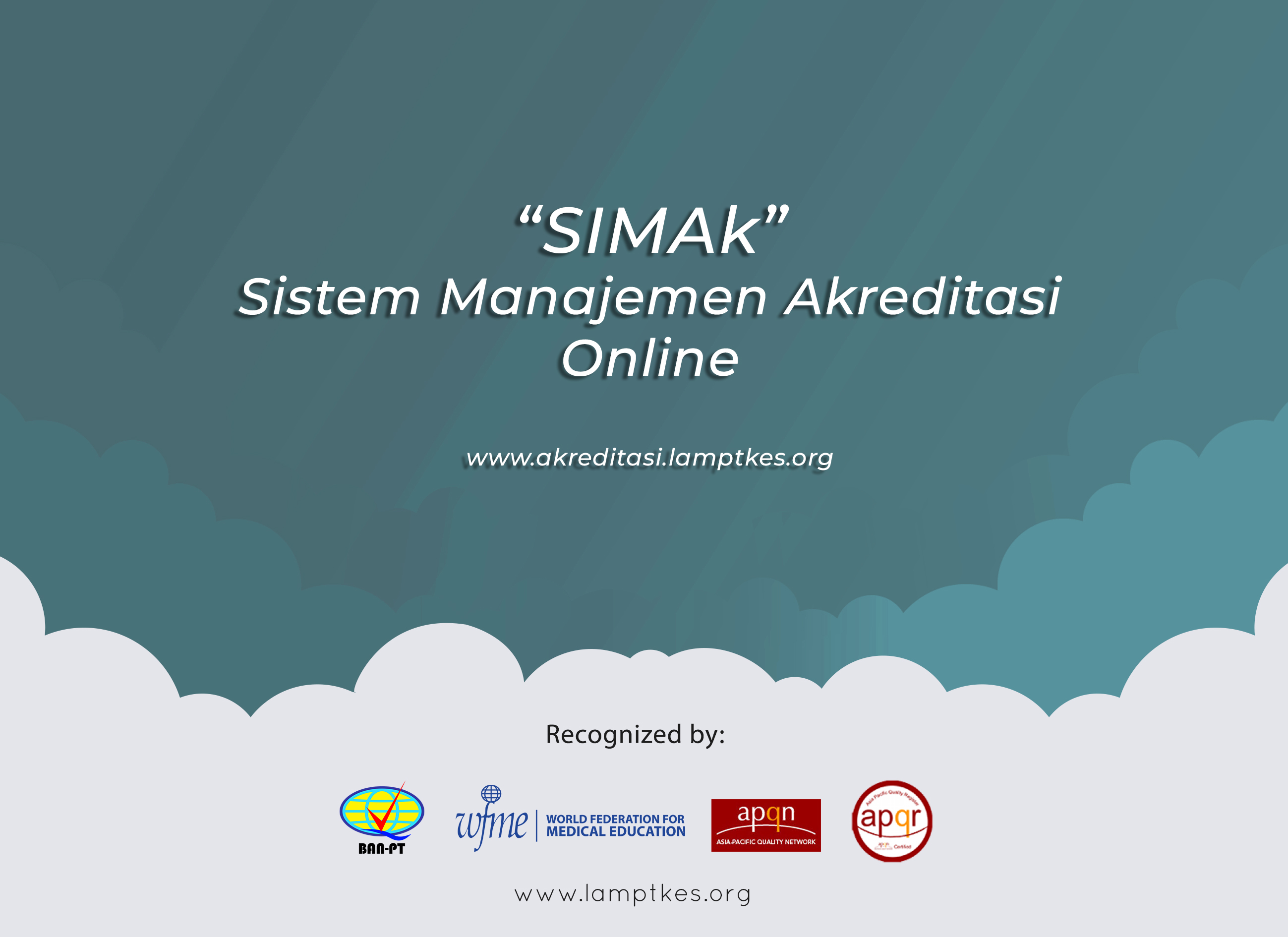 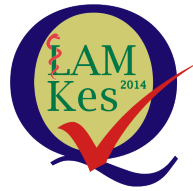 Jakarta 23-02-2023
Akses URL SIMAK
Untuk mengakses SIMAk dapat diakses ke link url di bawah ini:
https://dev-simakv2.lamptkes.org
(Digunakan saat pelatihan ini)
https://akreditasi.lamptkes.org
Browser yang support
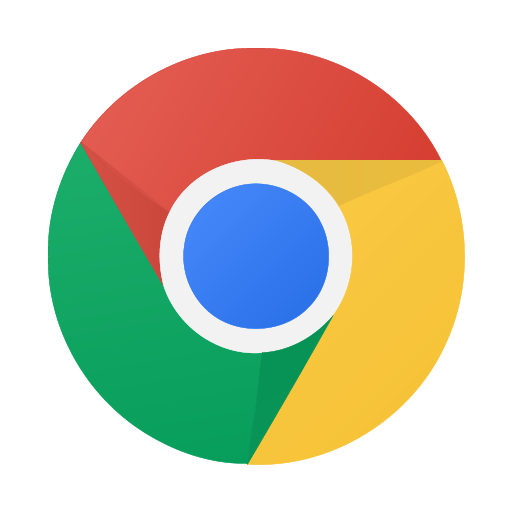 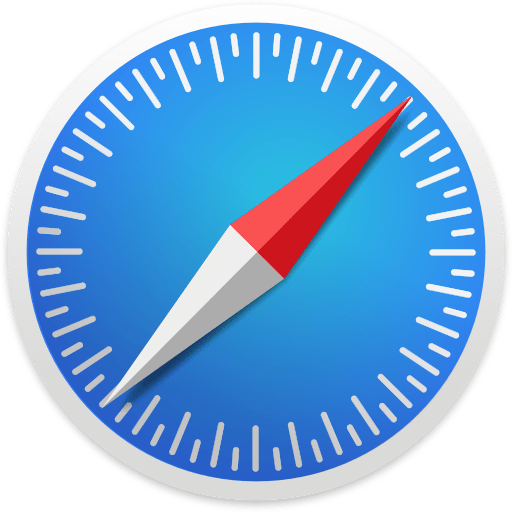 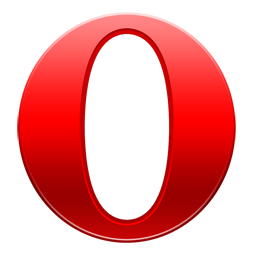 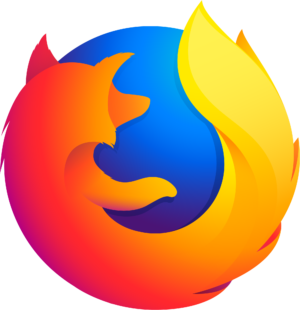 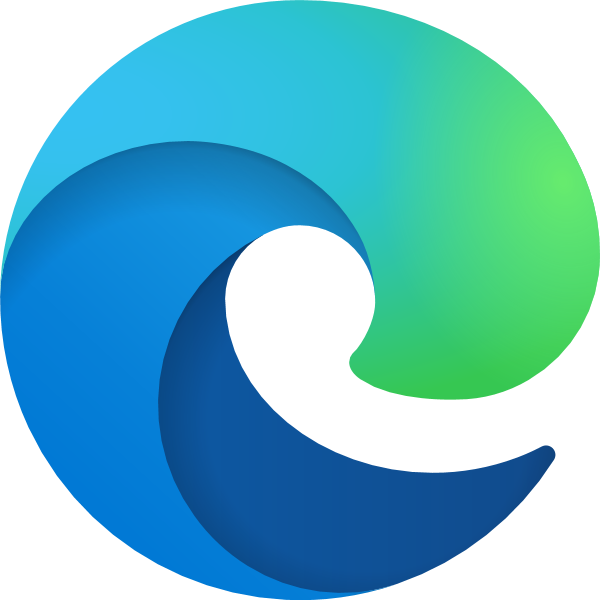 Halaman Login
Username
Password
Klik Tombol “Sign in”
Halaman Login
Dashboard Validator
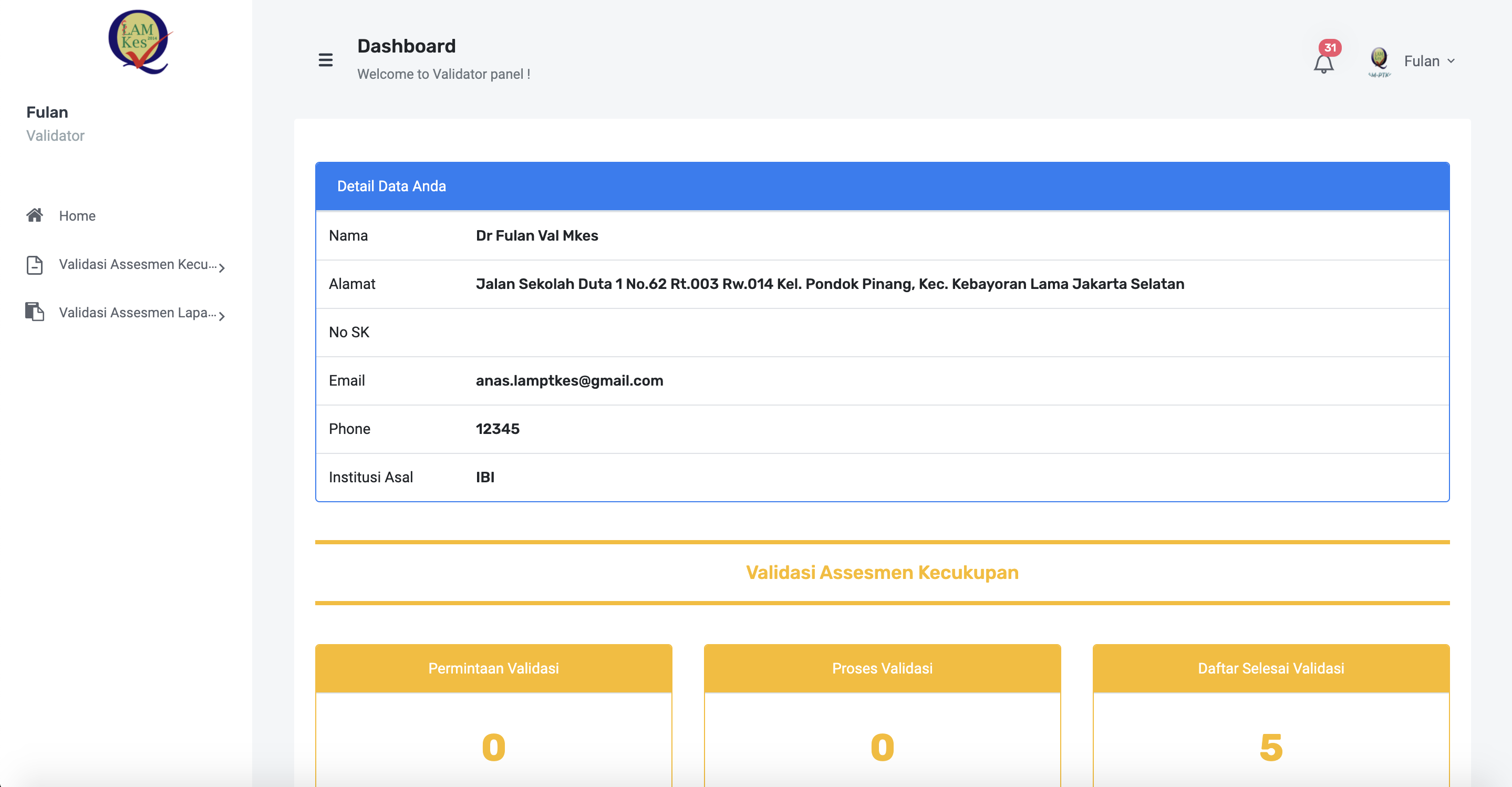 Dashboard Validator
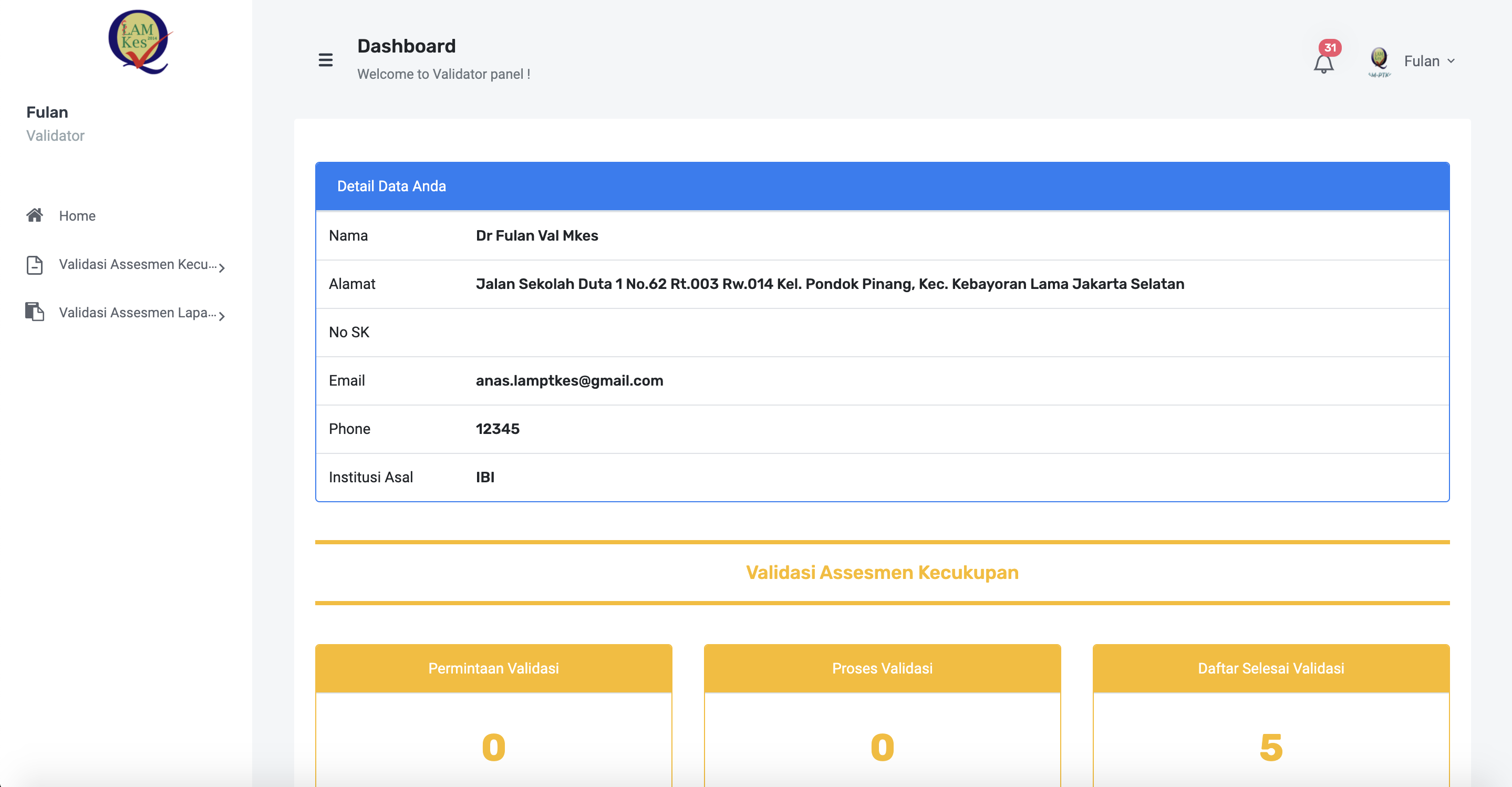 Pusat Notifikasi User
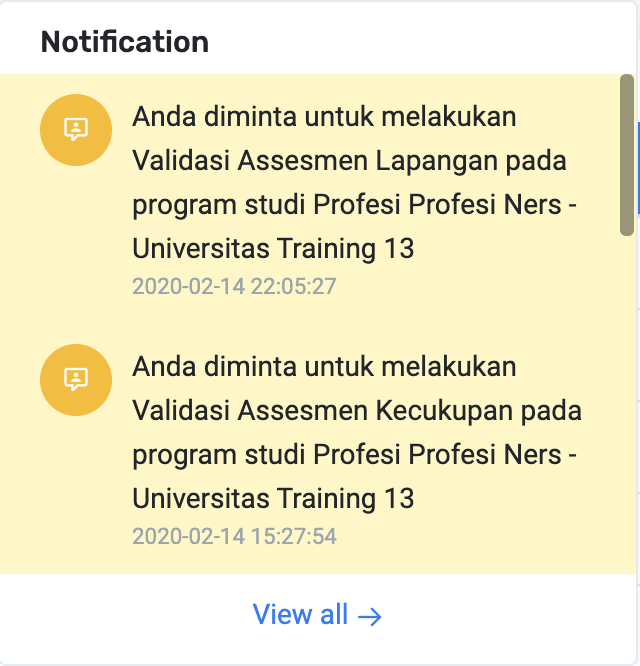 Dashboard Validator
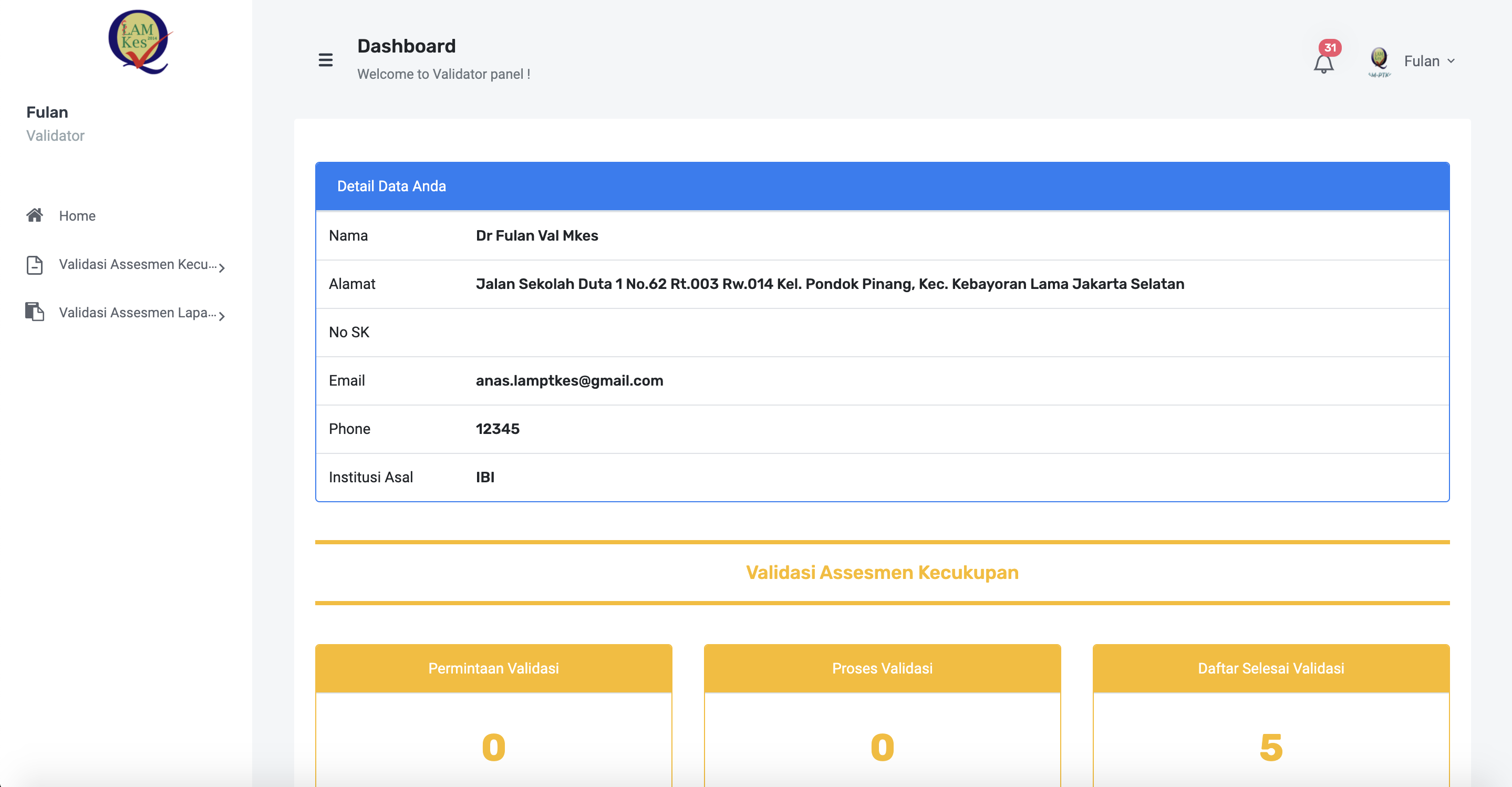 Pengaturan user
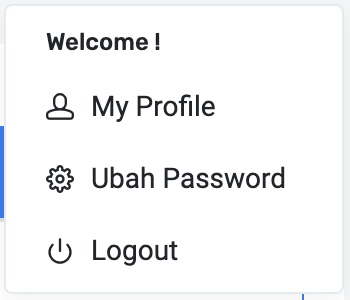 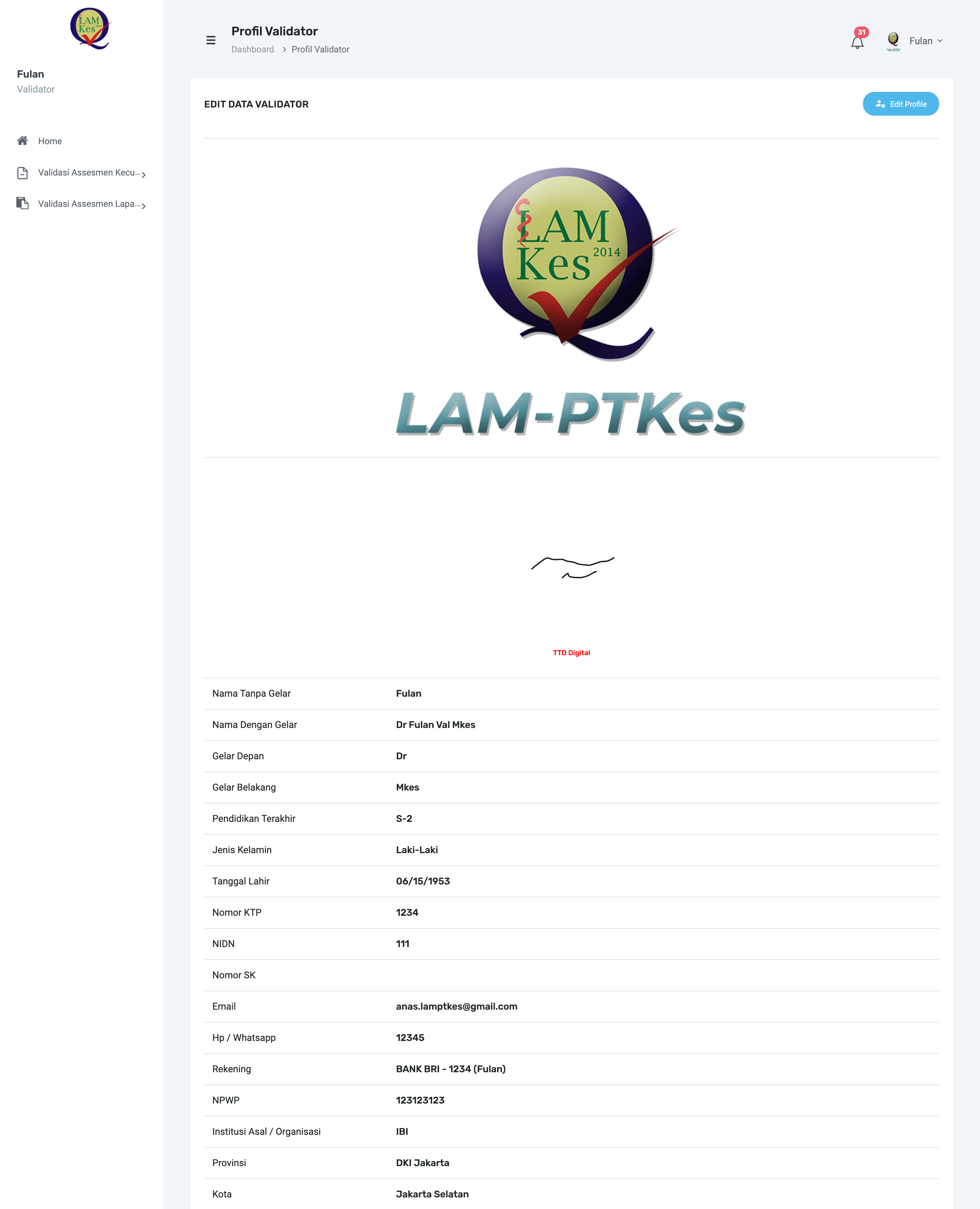 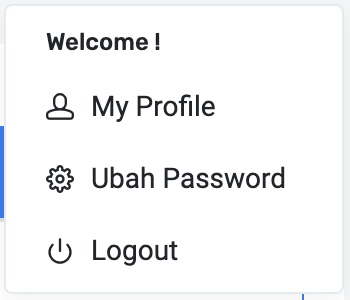 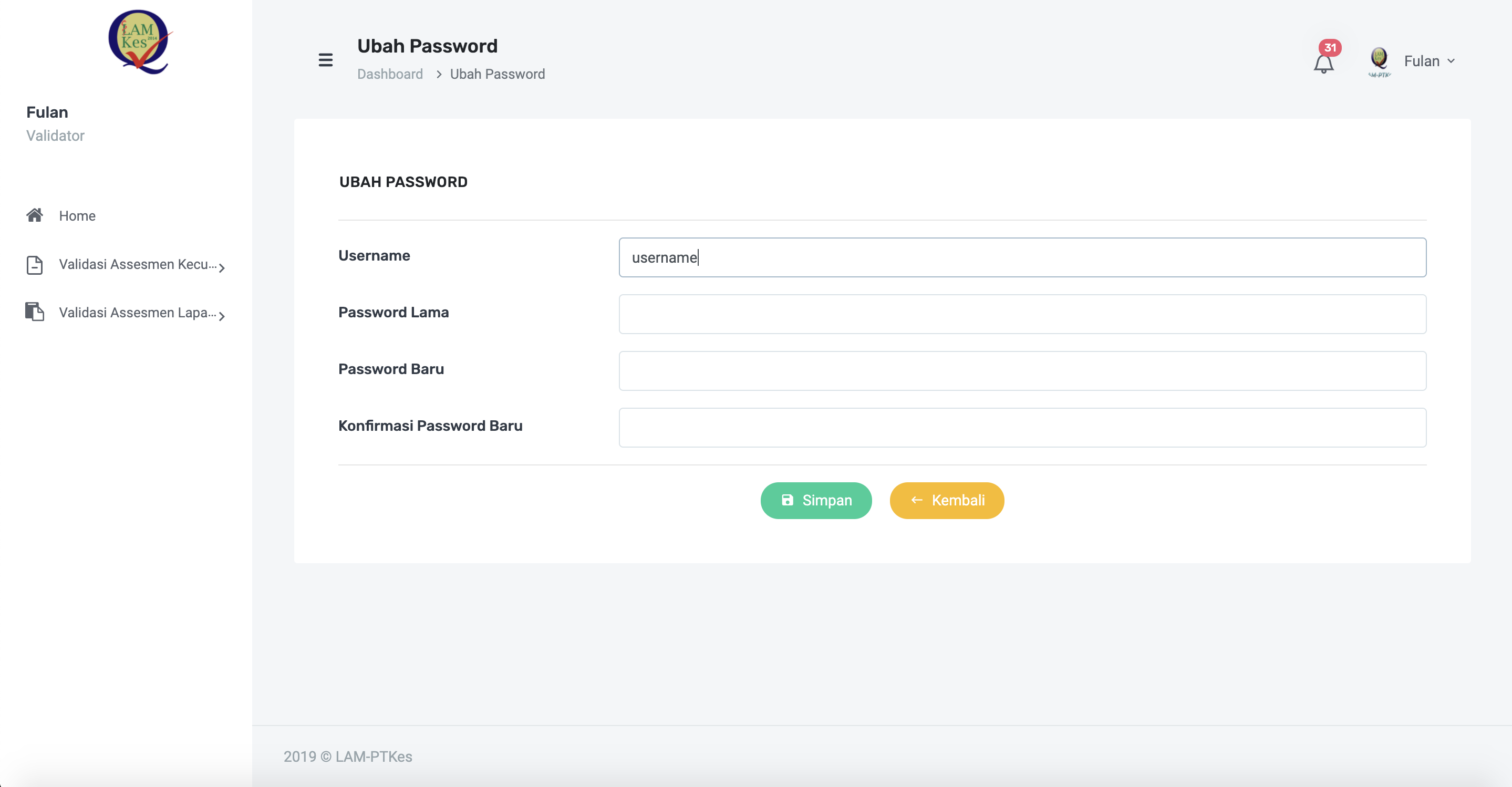 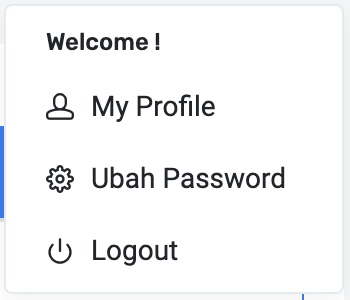 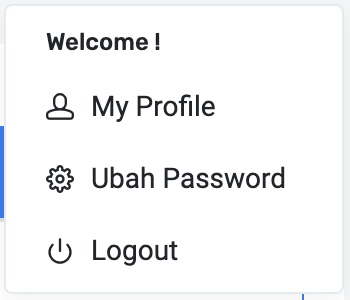 Untuk keluar dari SIMAk
Dashboard Validator
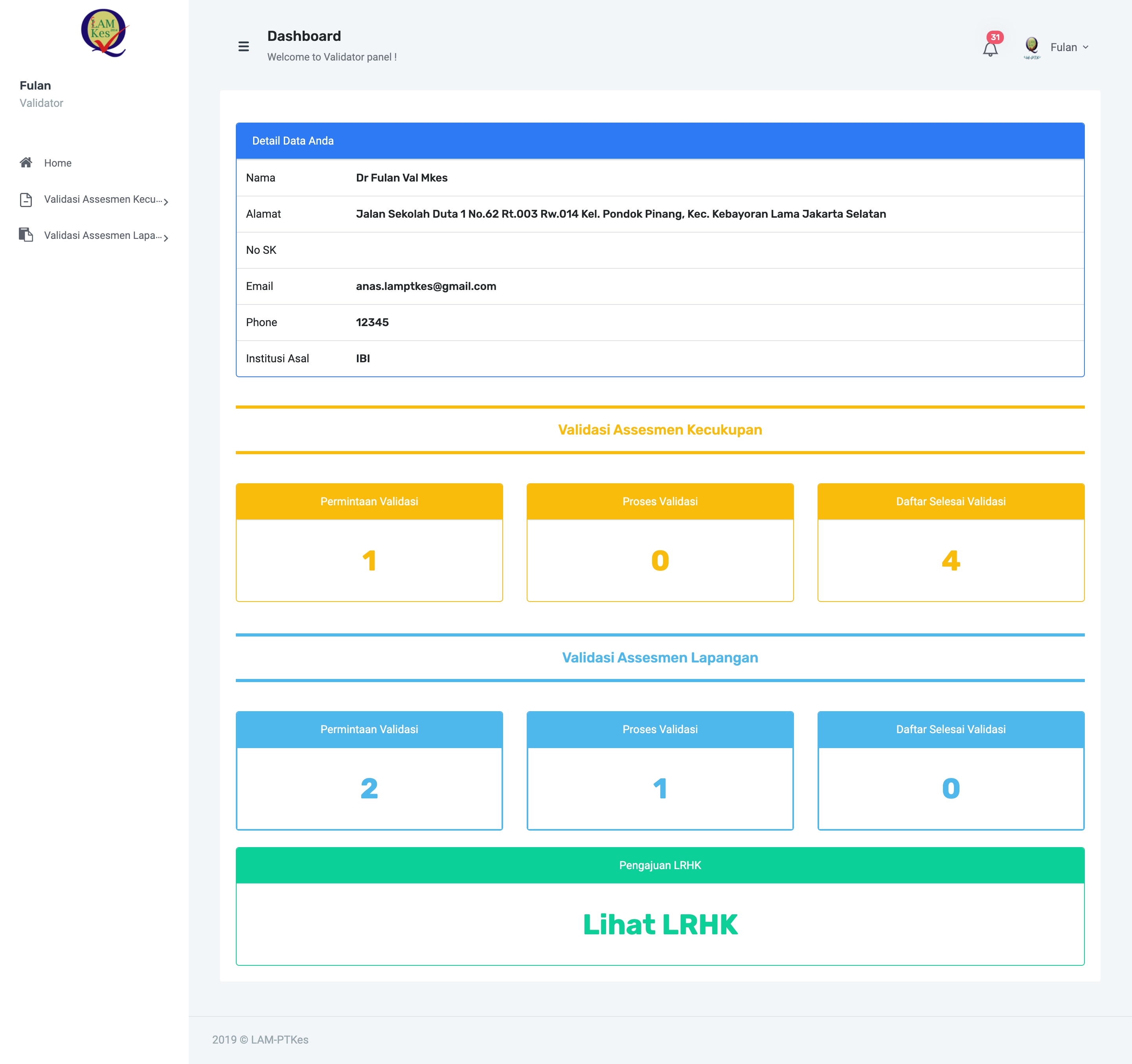 Peringatan melengkapi data penunjang
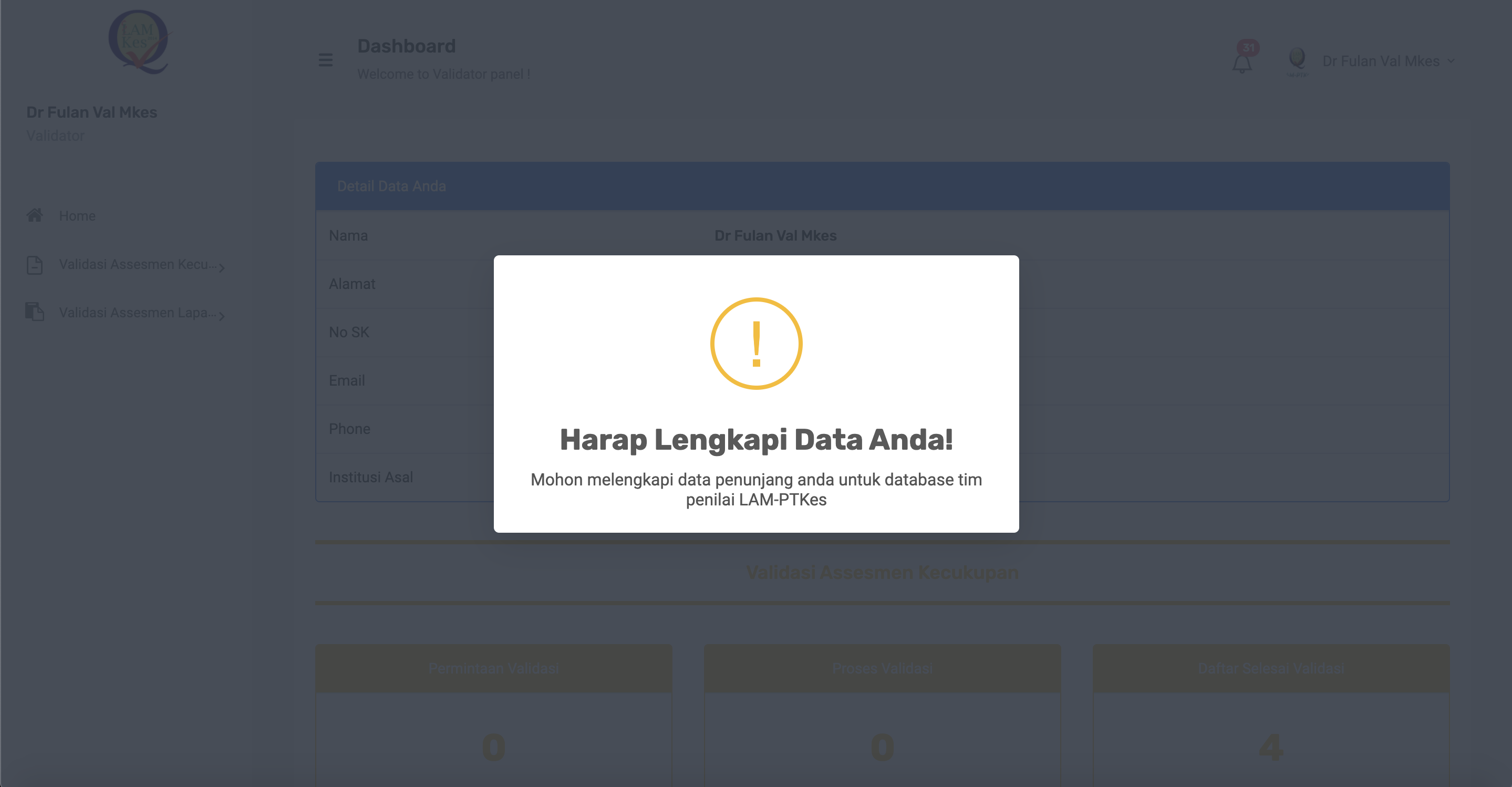 Peringatan seperti ini akan otomatis keluar jika user belum melengkapi data penunjang
List Form Data Penunjang Validator
List Form Data Penunjang Validator
Wajib diisi
Wajib diisi
Bisa dikosongkan
Wajib diisi
Wajib diisi
Bisa dikosongkan
Wajib diisi
Wajib diisi
Wajib diisi
Bisa dikosongkan
List Form Data Penunjang Validator
Wajib diisi
Wajib diisi
Wajib diisi
Wajib diisi
Wajib diisi
Bisa dikosongkan
Wajib diisi
Wajib diisi
Wajib diisi
Bisa dikosongkan
List Form Data Penunjang Validator
Wajib diisi
Bisa dikosongkan
Bisa dikosongkan
Bisa dikosongkan
Klik Tombol
Peringatan gagal simpan data penunjang
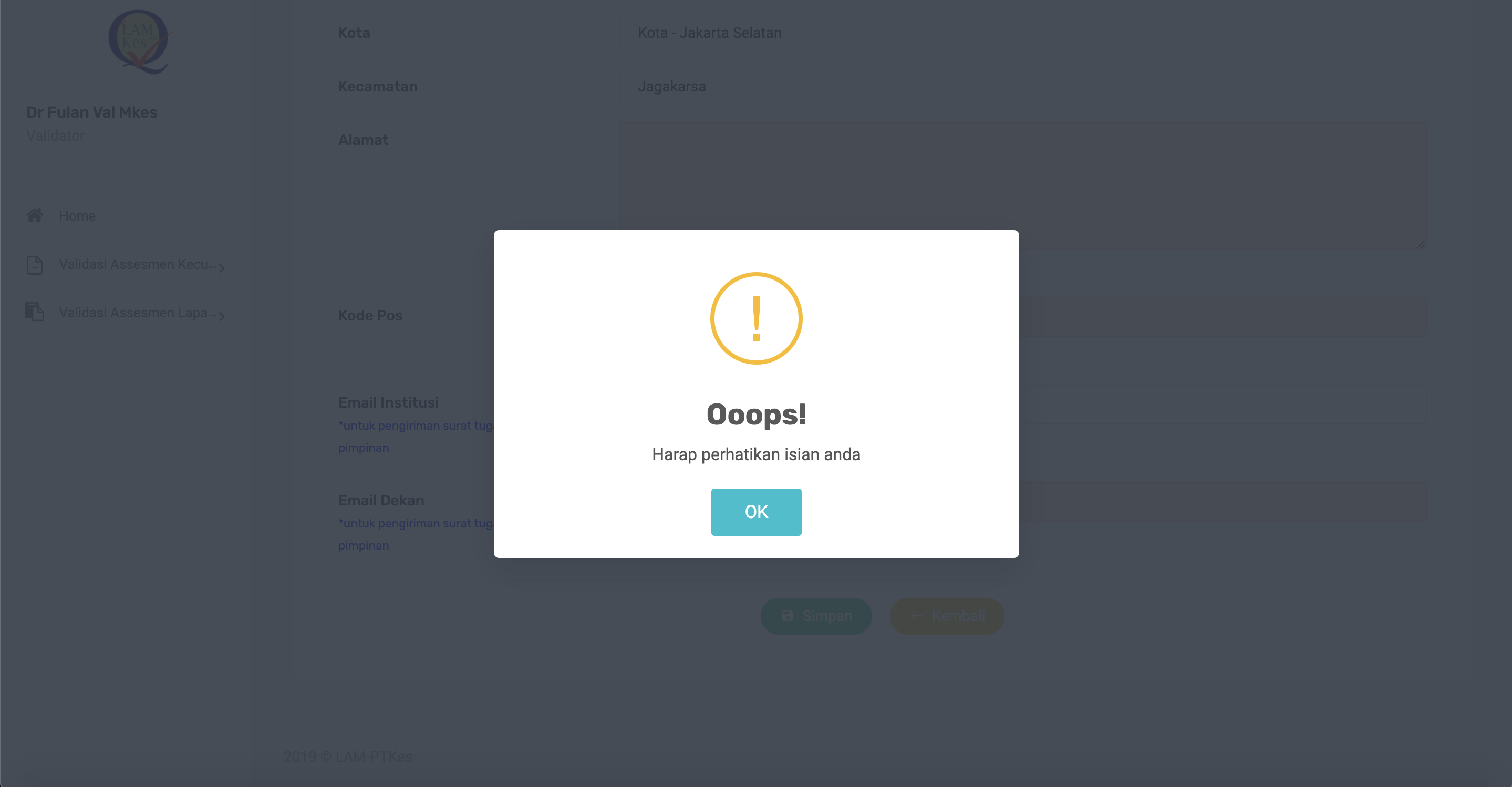 Peringatan seperti ini akan muncul jika ada form “wajib isi” yang belum diisi ata salah isi
Peringatan gagal simpan data penunjang
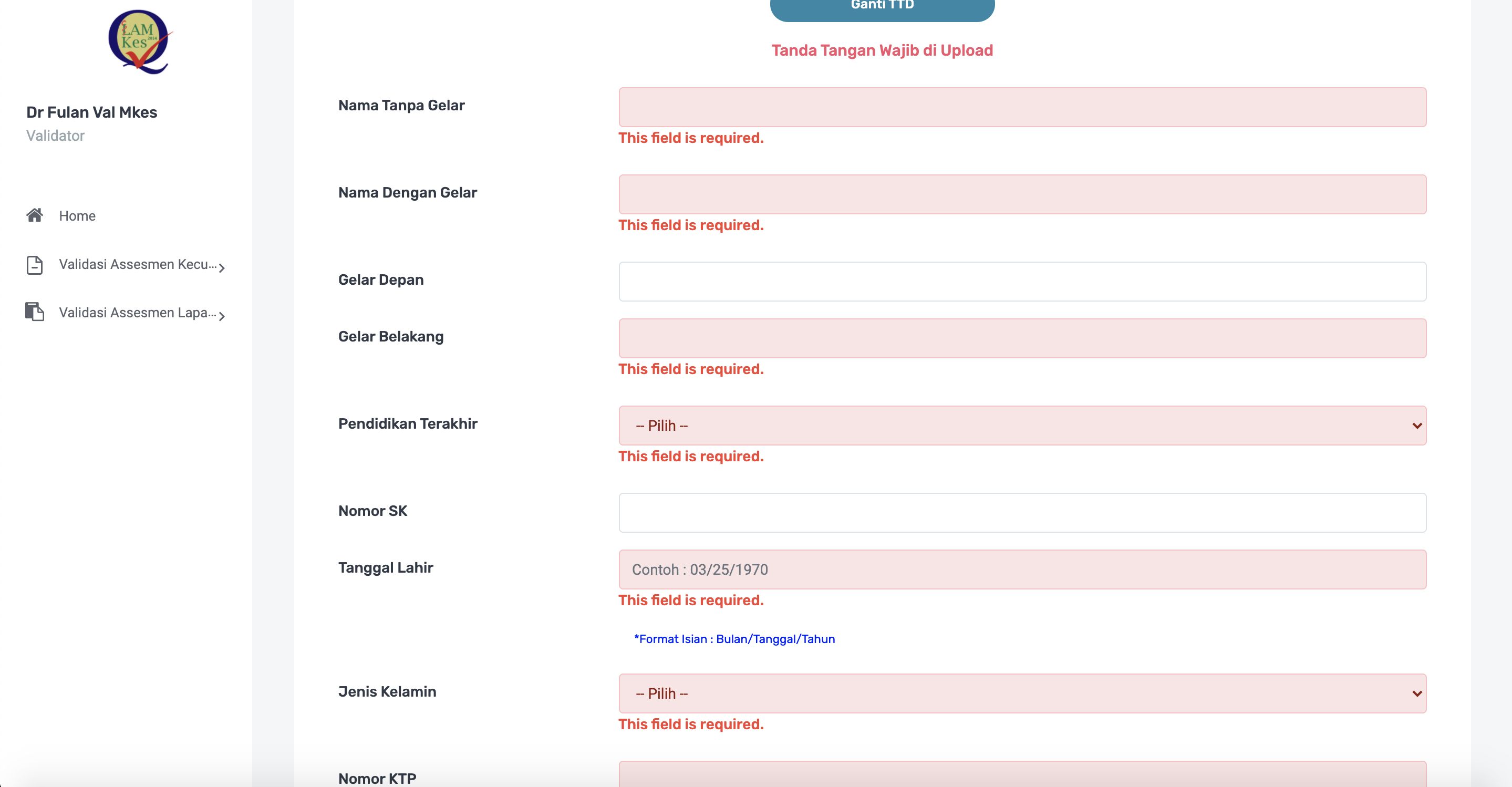 Peringatan berhasil menyimpan data penunjang
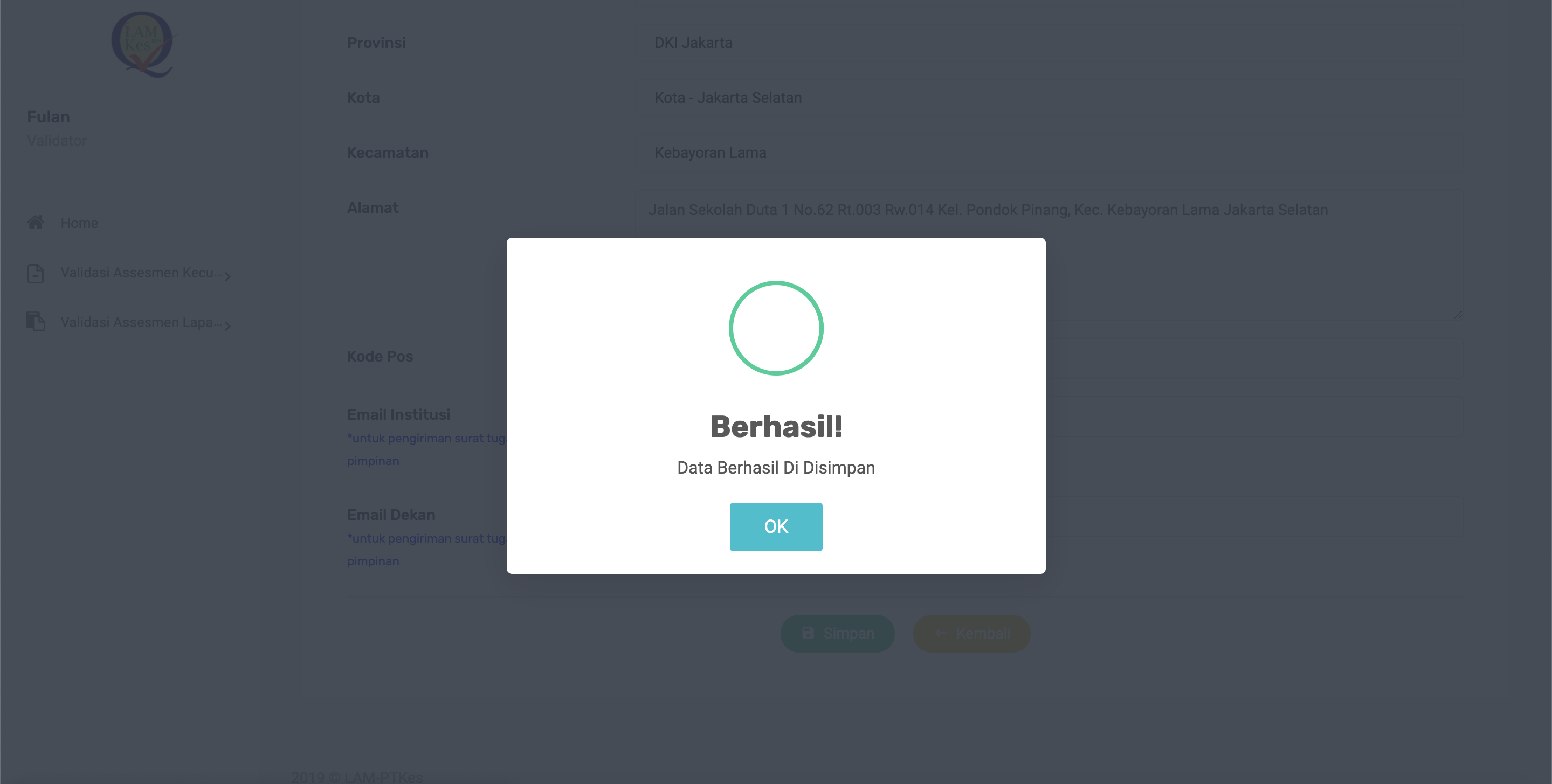 Peringatan berhasil menyimpan data penunjang
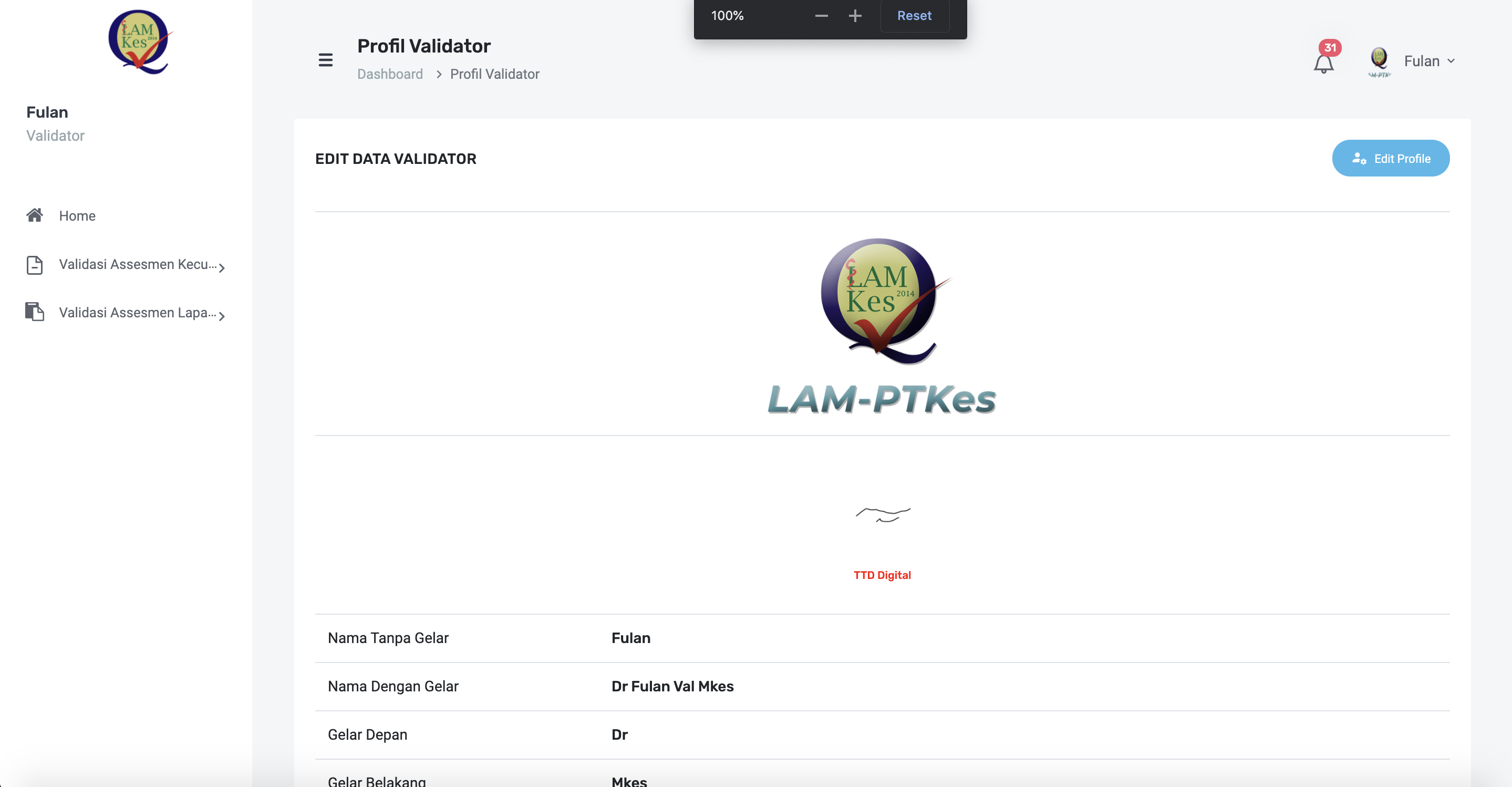 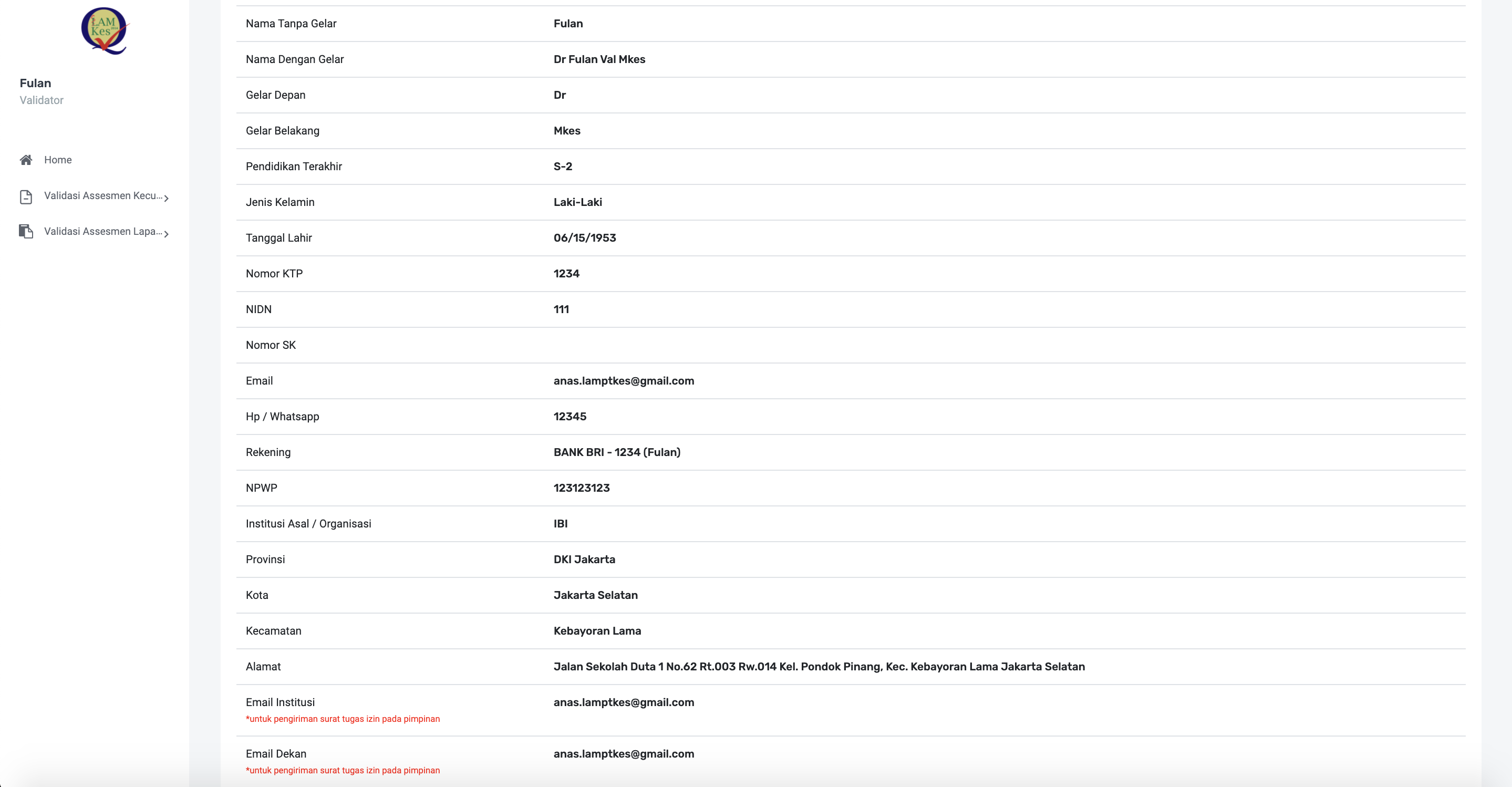 Validasi Assesmen Kecukupan
Permintaan Validasi Assesmen Kecukupan
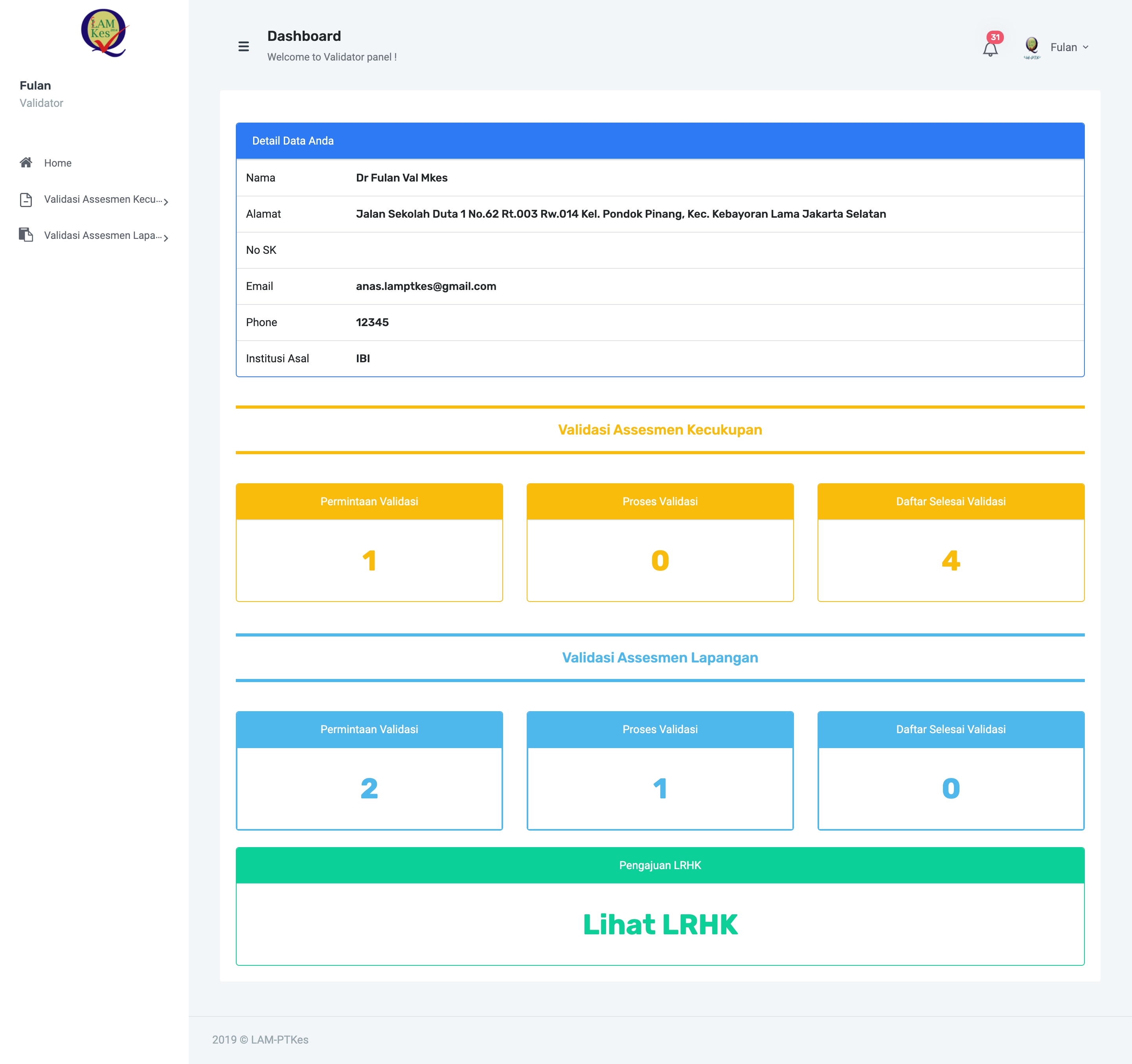 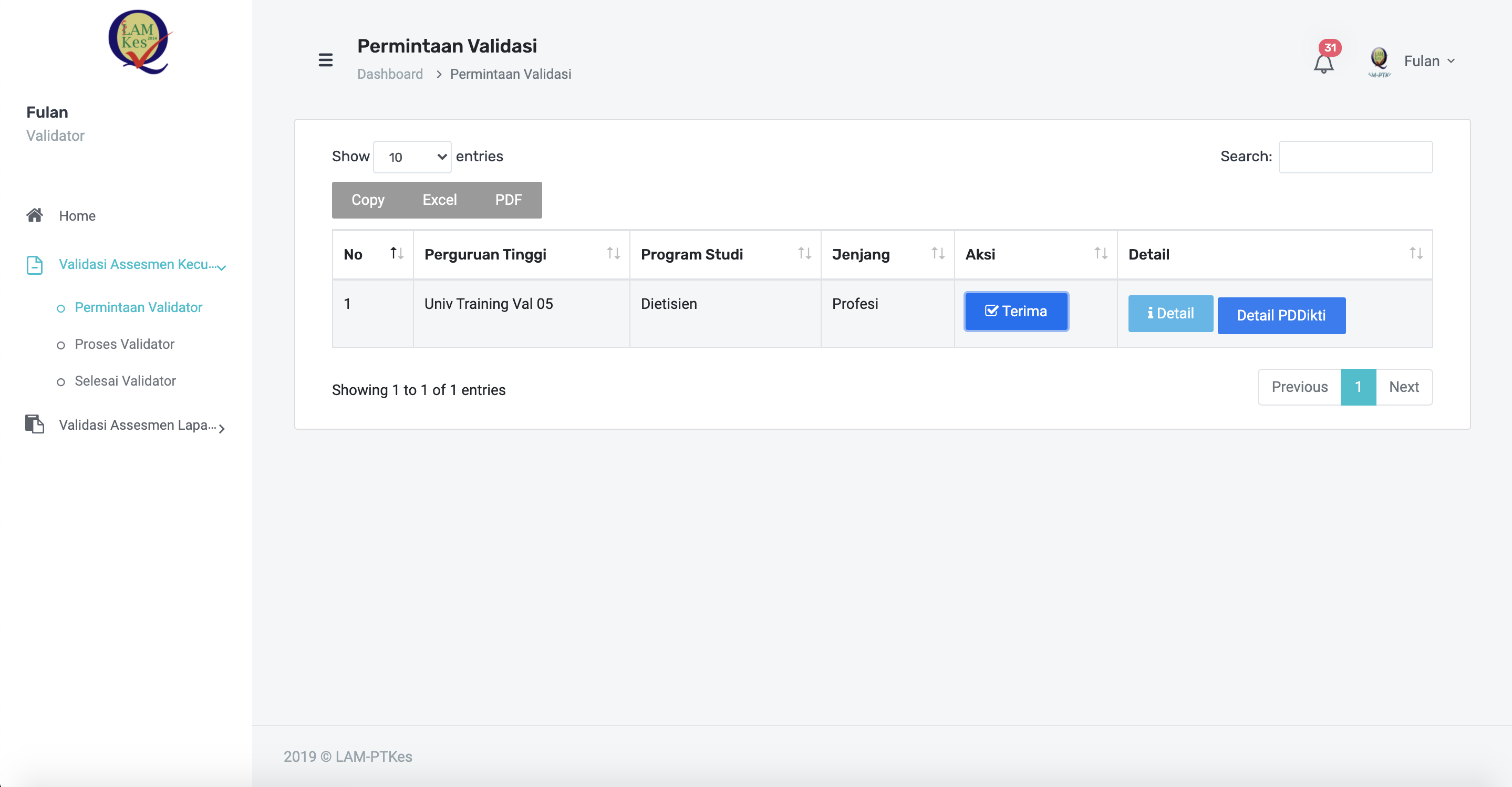 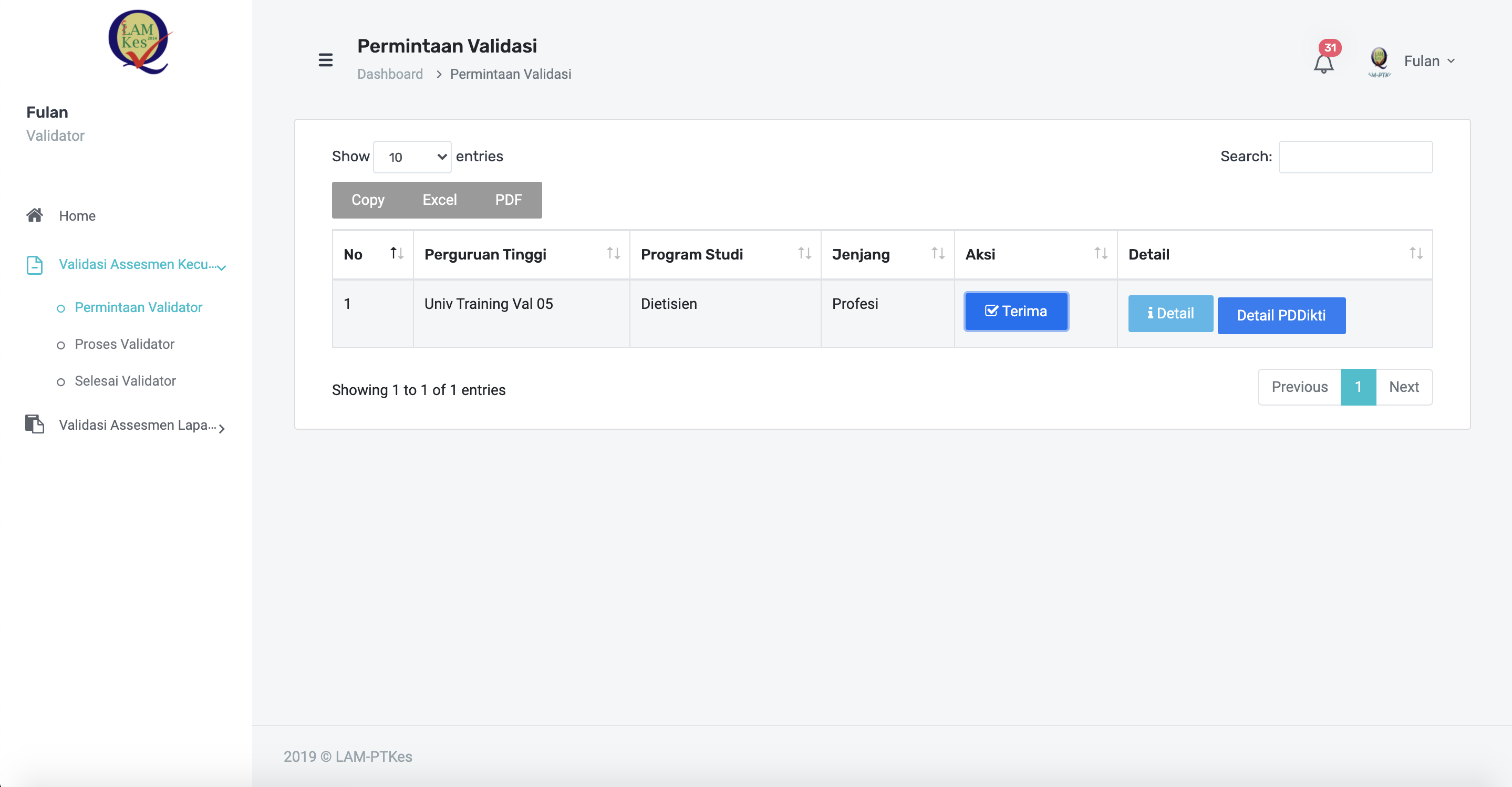 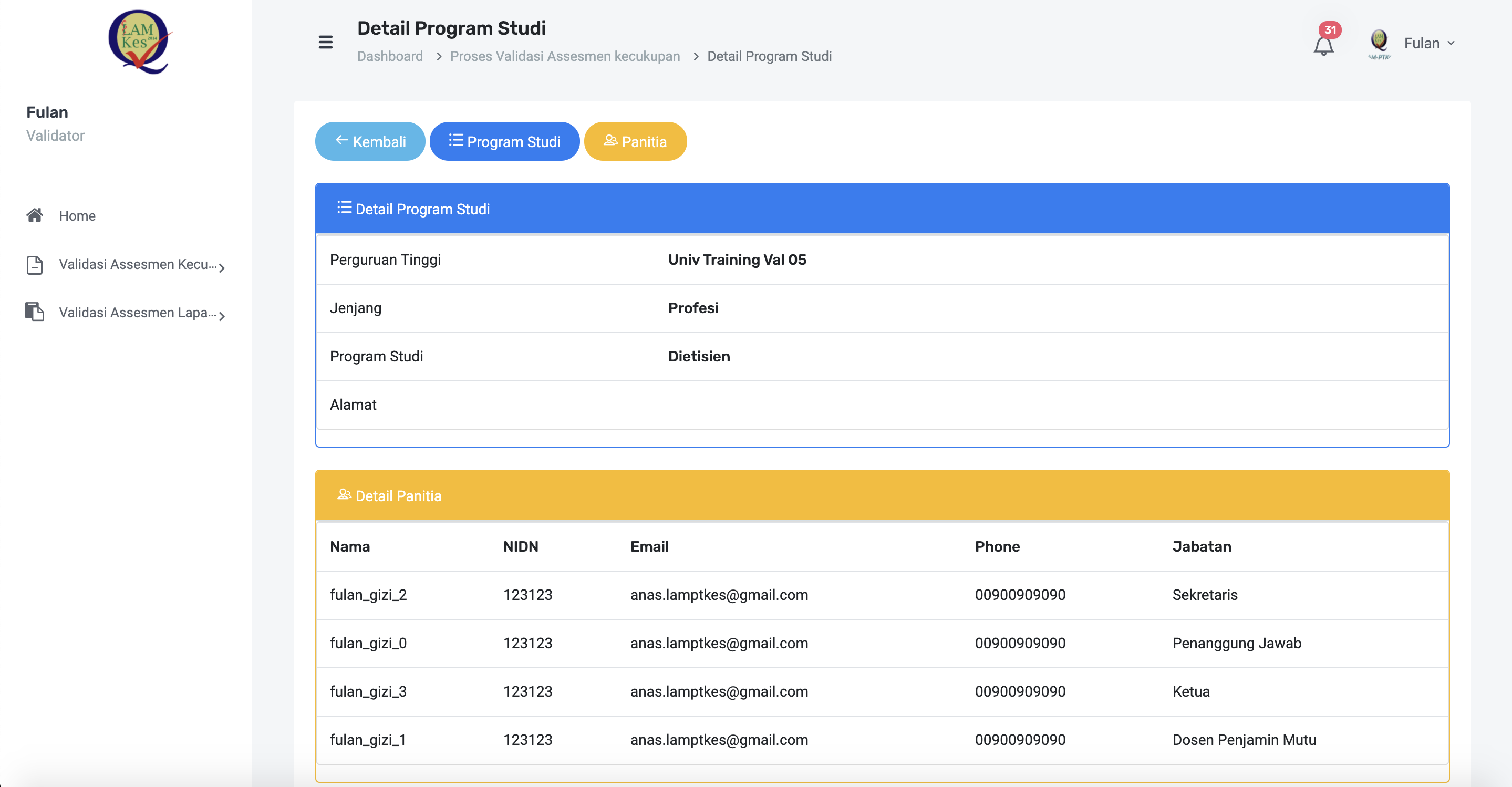 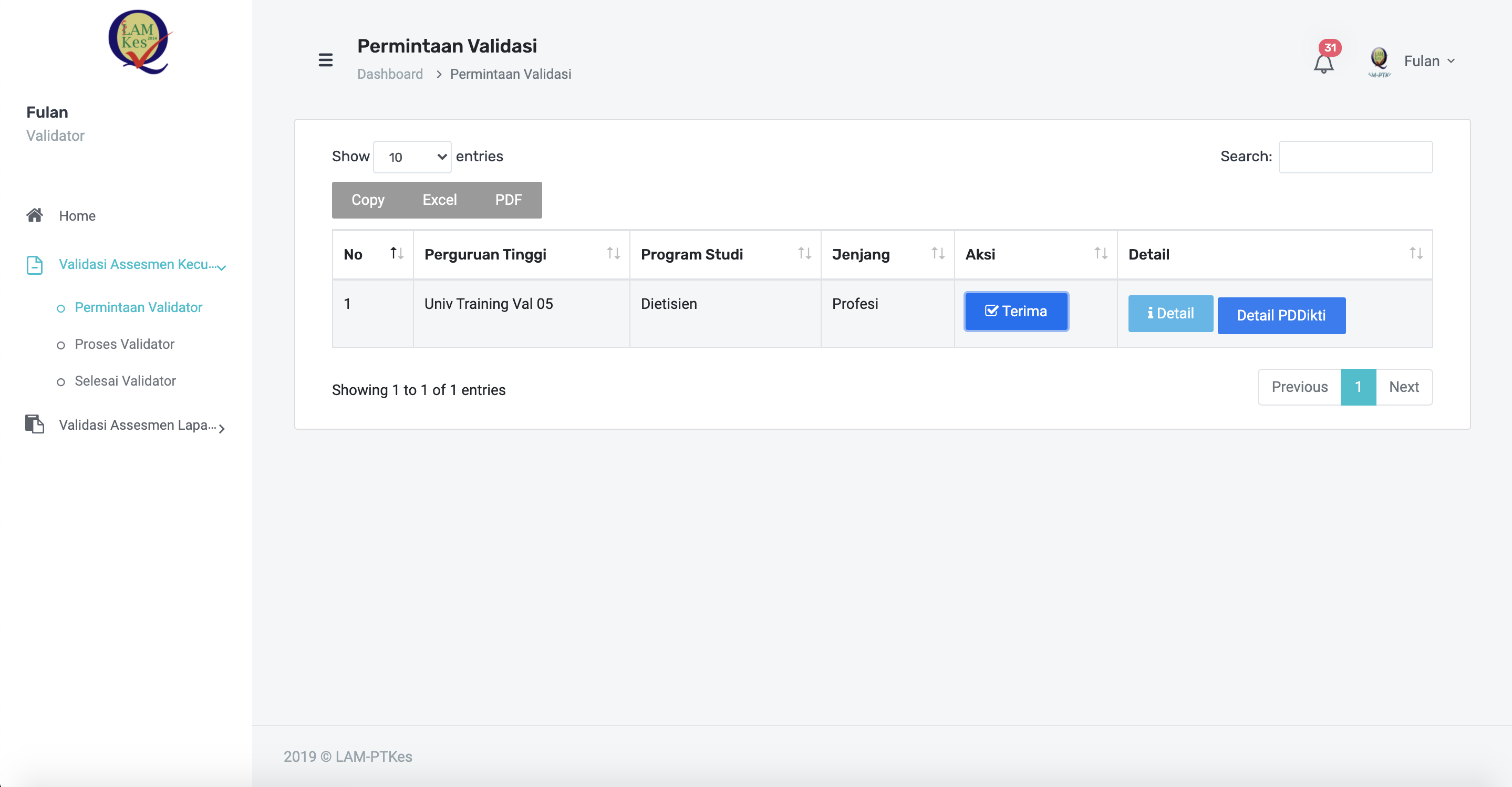 Akan mengarahkan langsung ke halaman data lengkap program studi maupun perguruan tinggi PDDIKTI
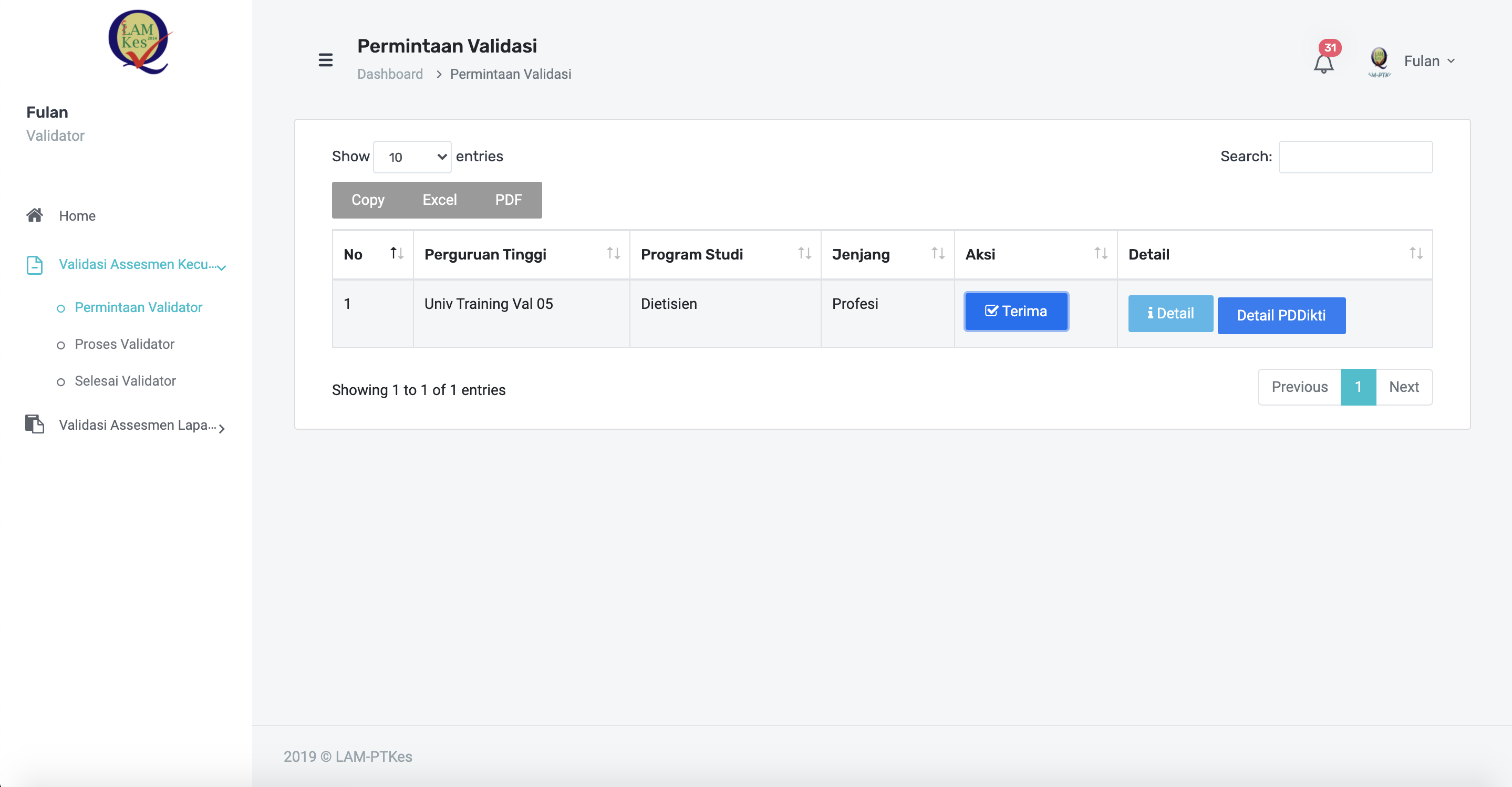 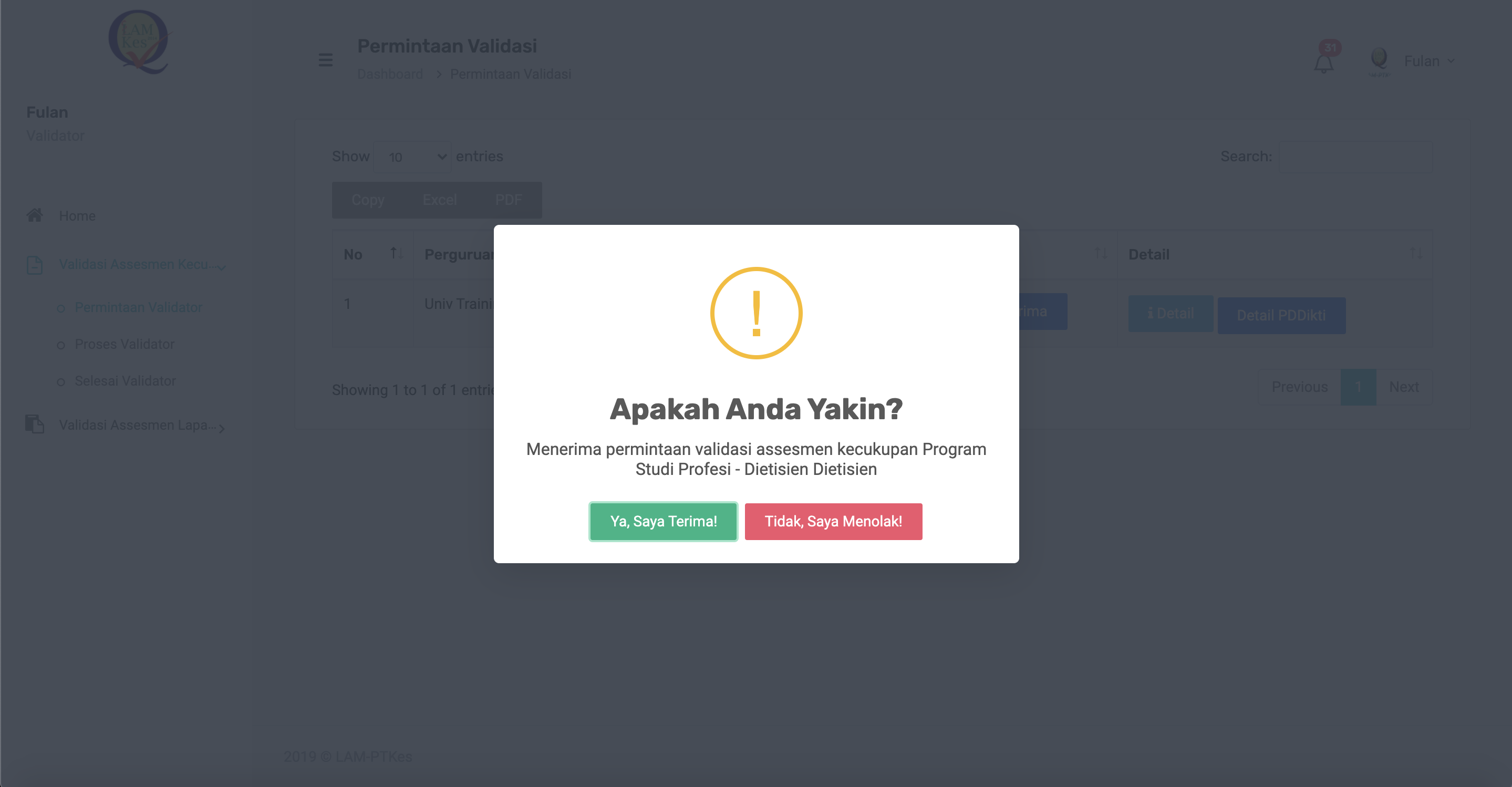 Untuk menolak penugasan. Jika memilih ini, harap menuliskan alasan penolakannya
Untuk menerima penugasan, kemudian nanti akan lanjut ke halaman proses validasi assesmen kecukupan
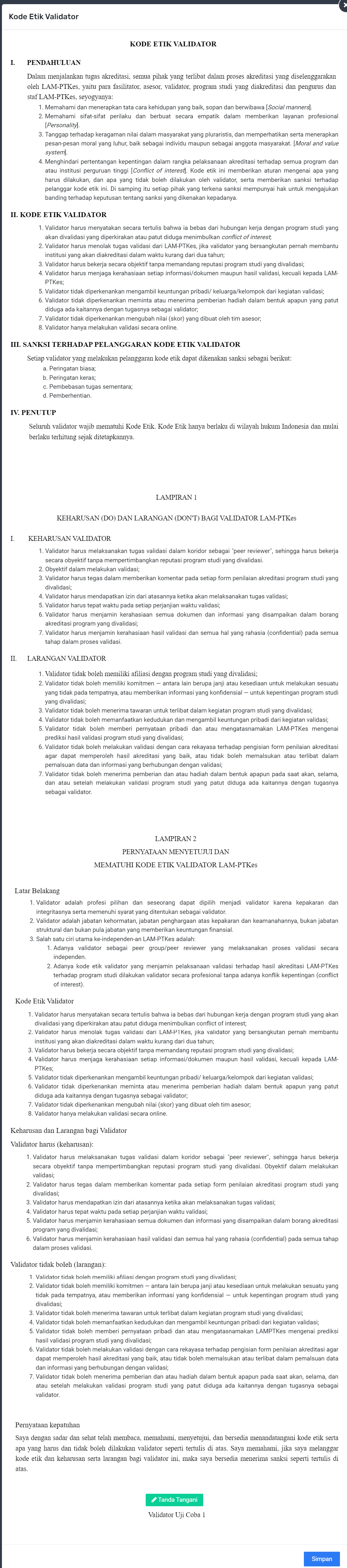 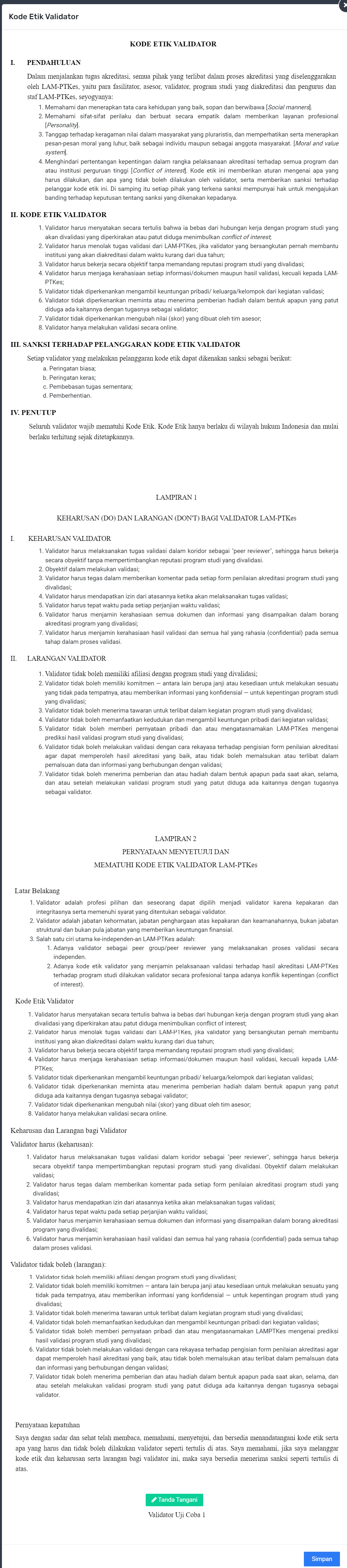 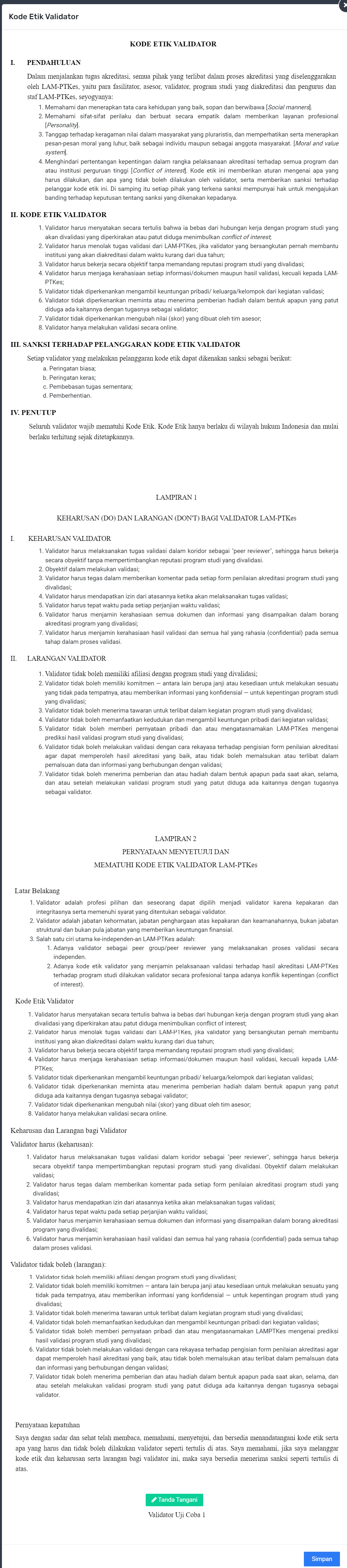 Validator dapat Klik tombol Tanda tangani dan klik tombol Simpan
Proses Validasi Assesmen Kecukupan
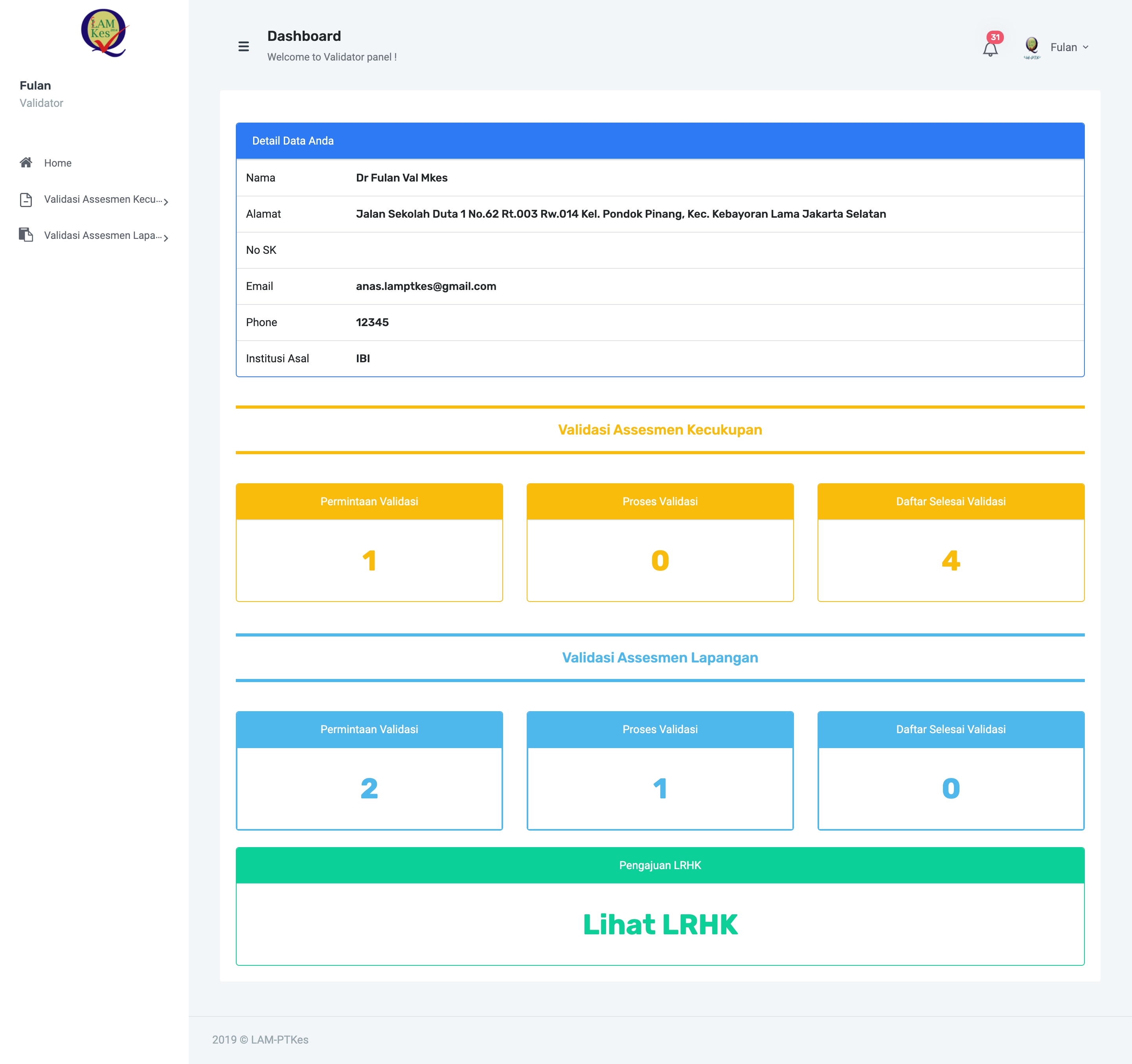 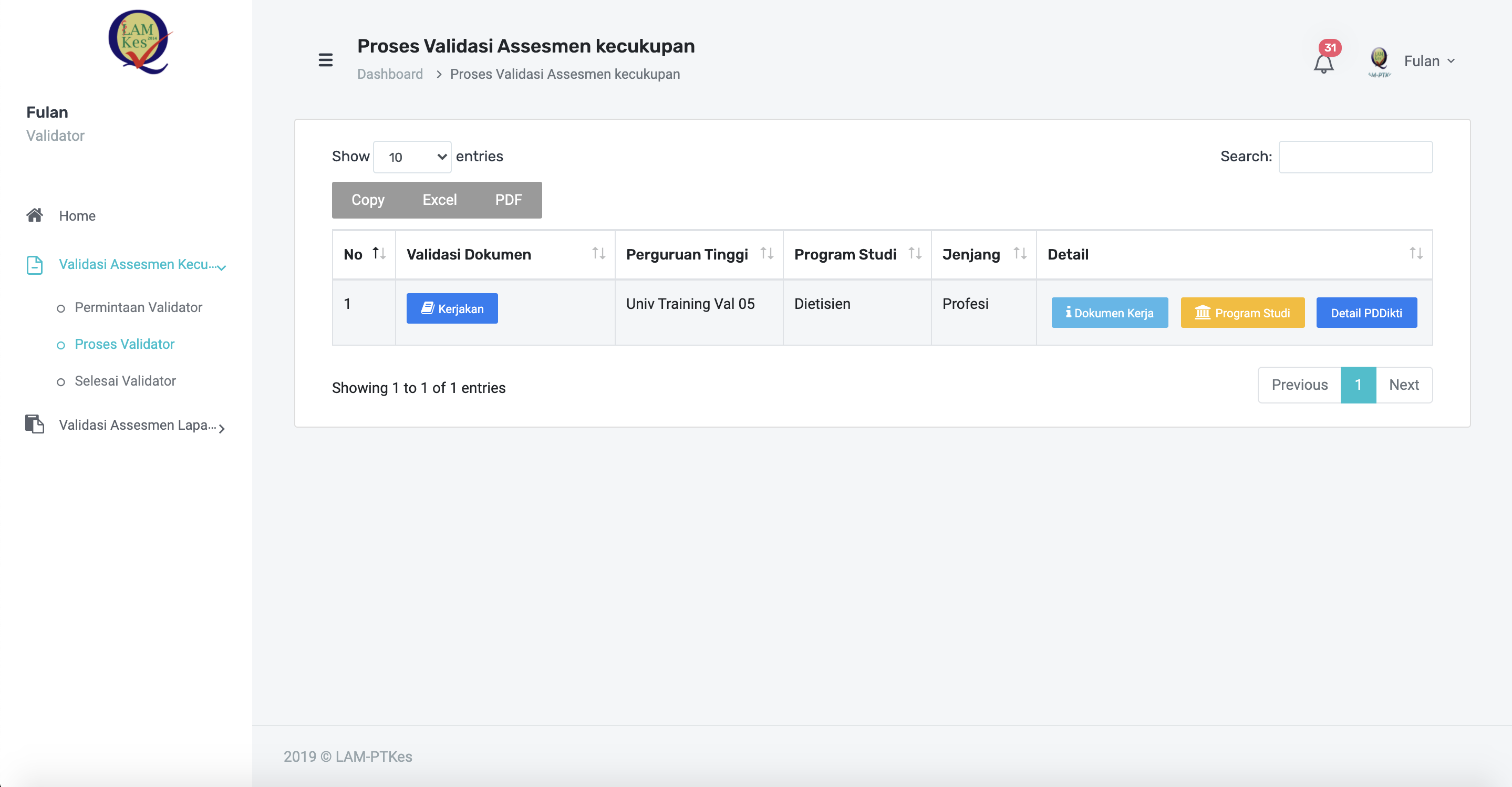 Proses Validasi Assesmen Kecukupan
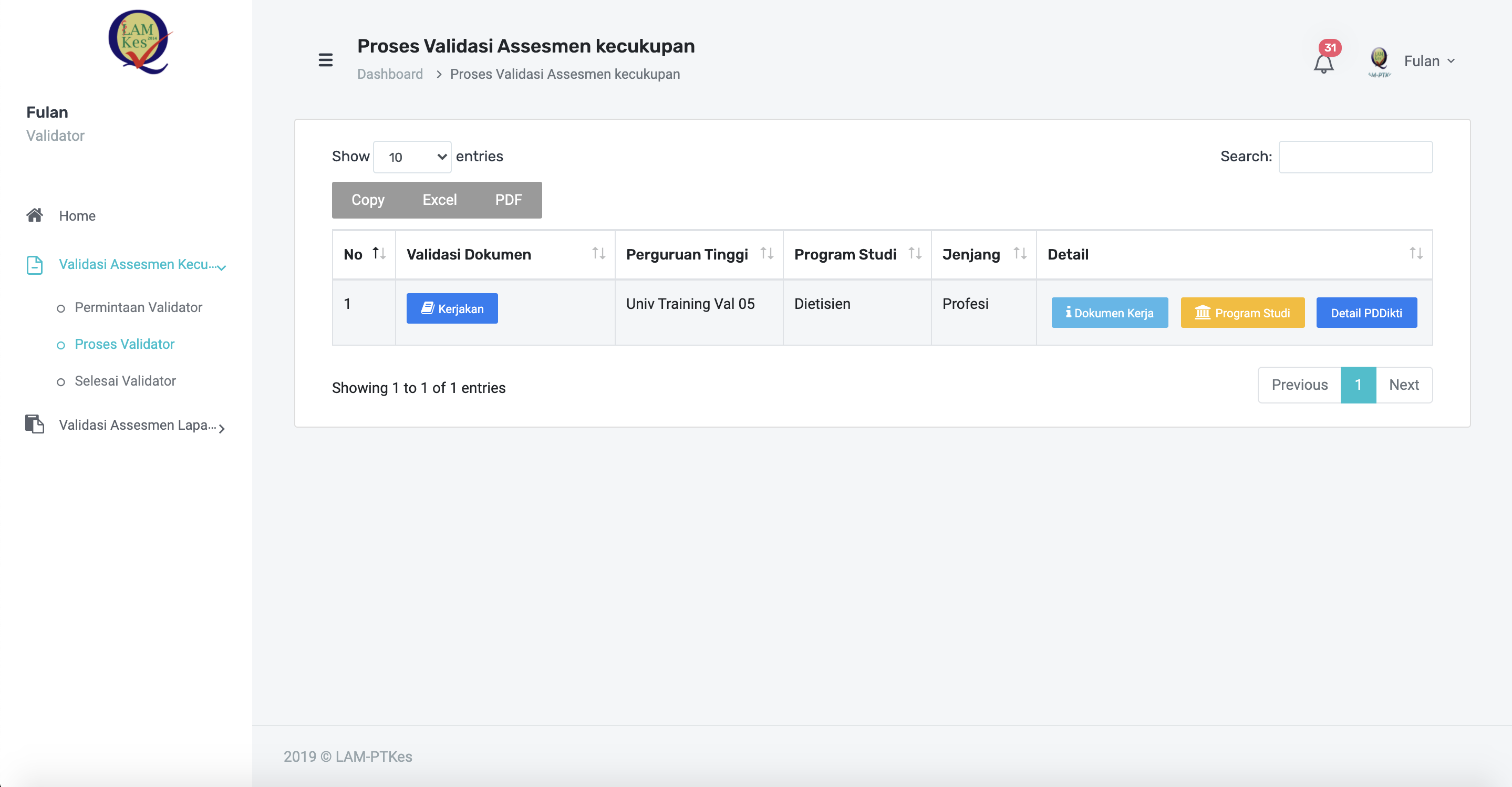 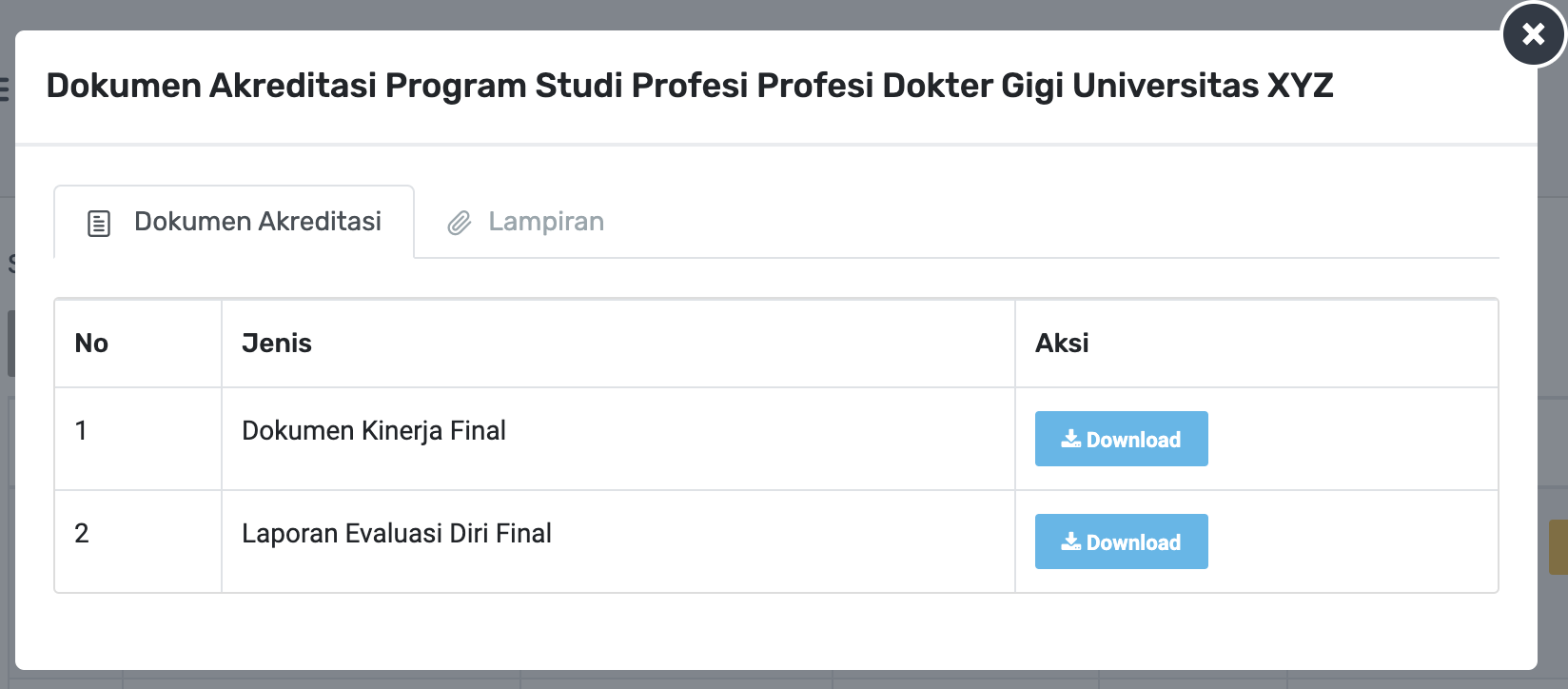 Proses Validasi Assesmen Kecukupan
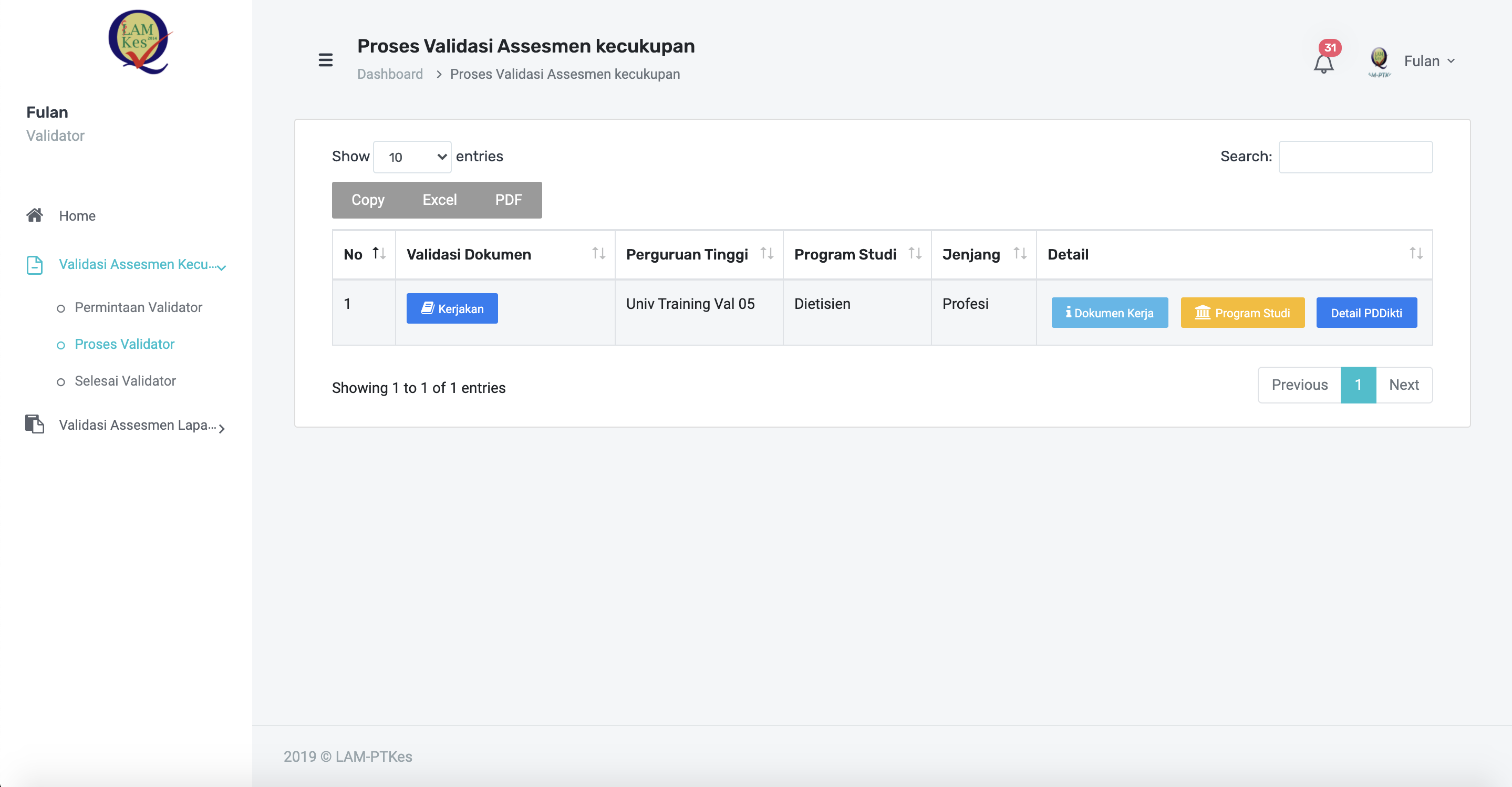 Klik untuk mulai mengomentari Validasi Assesmen Kecukupan
Proses Validasi Assesmen Kecukupan
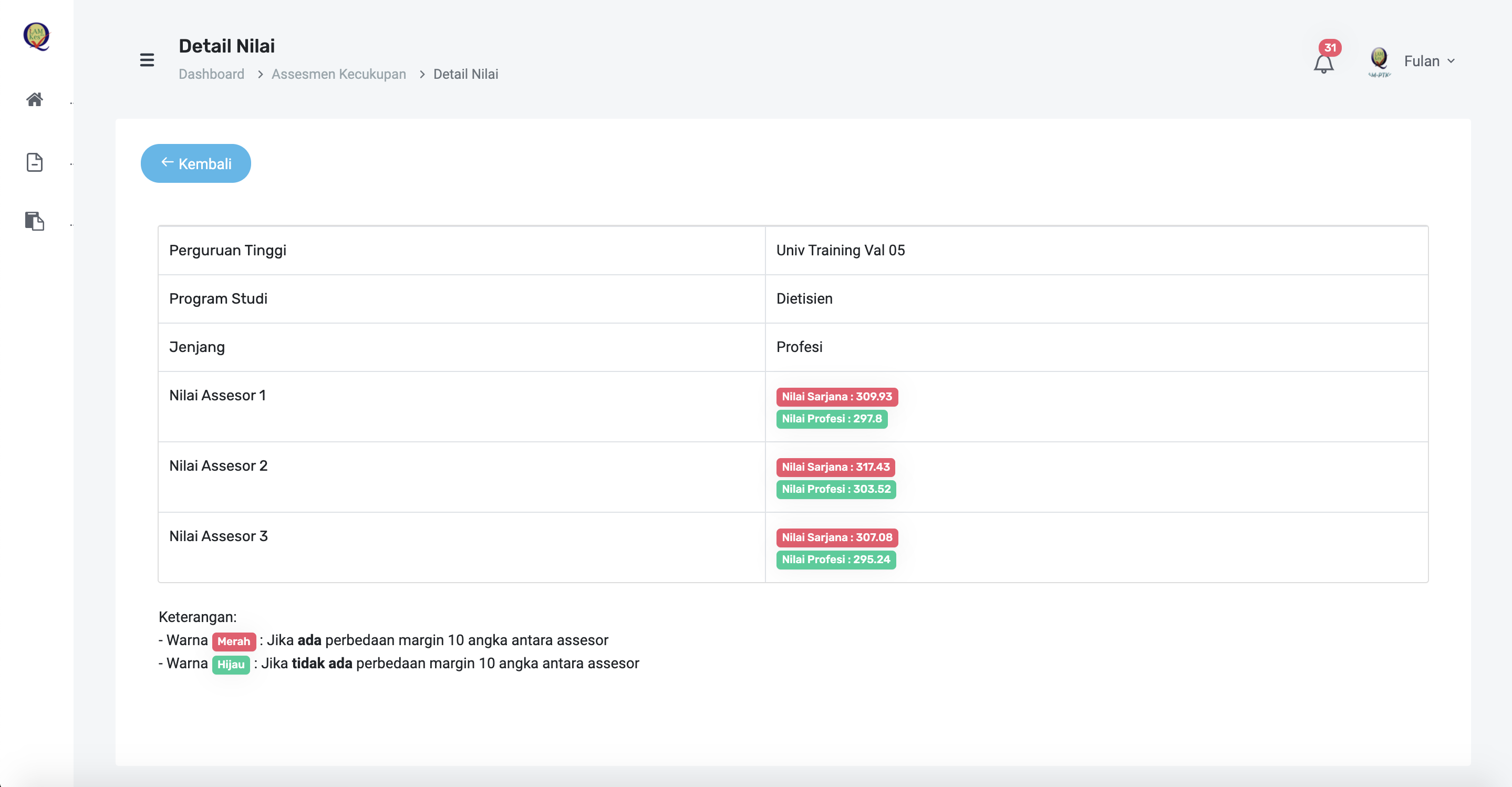 Proses Validasi Assesmen Kecukupan
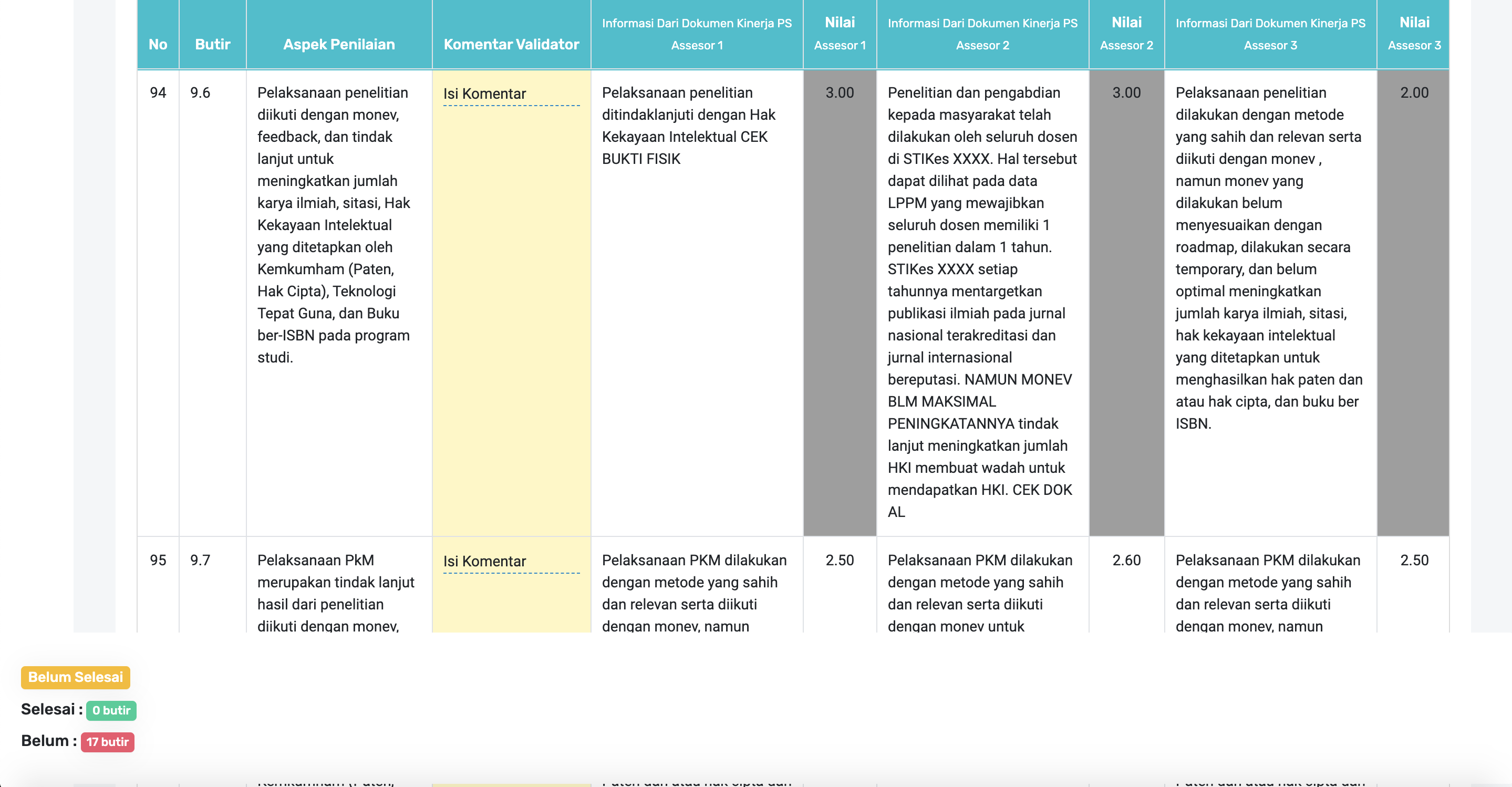 Klik tombol ini untuk mengomentari
Warna abu-abu pada nilai mengindikasikan perbedaan margin 1 point antar assessor, hal ini yang menjadi fokus untuk di validasi
Status pengerjaan validasi assemen kecukupan
Warna putih pada nilai artinya perbedaan nilai antara assessor tidak lebih dari 1 point
Proses Validasi Assesmen Kecukupan
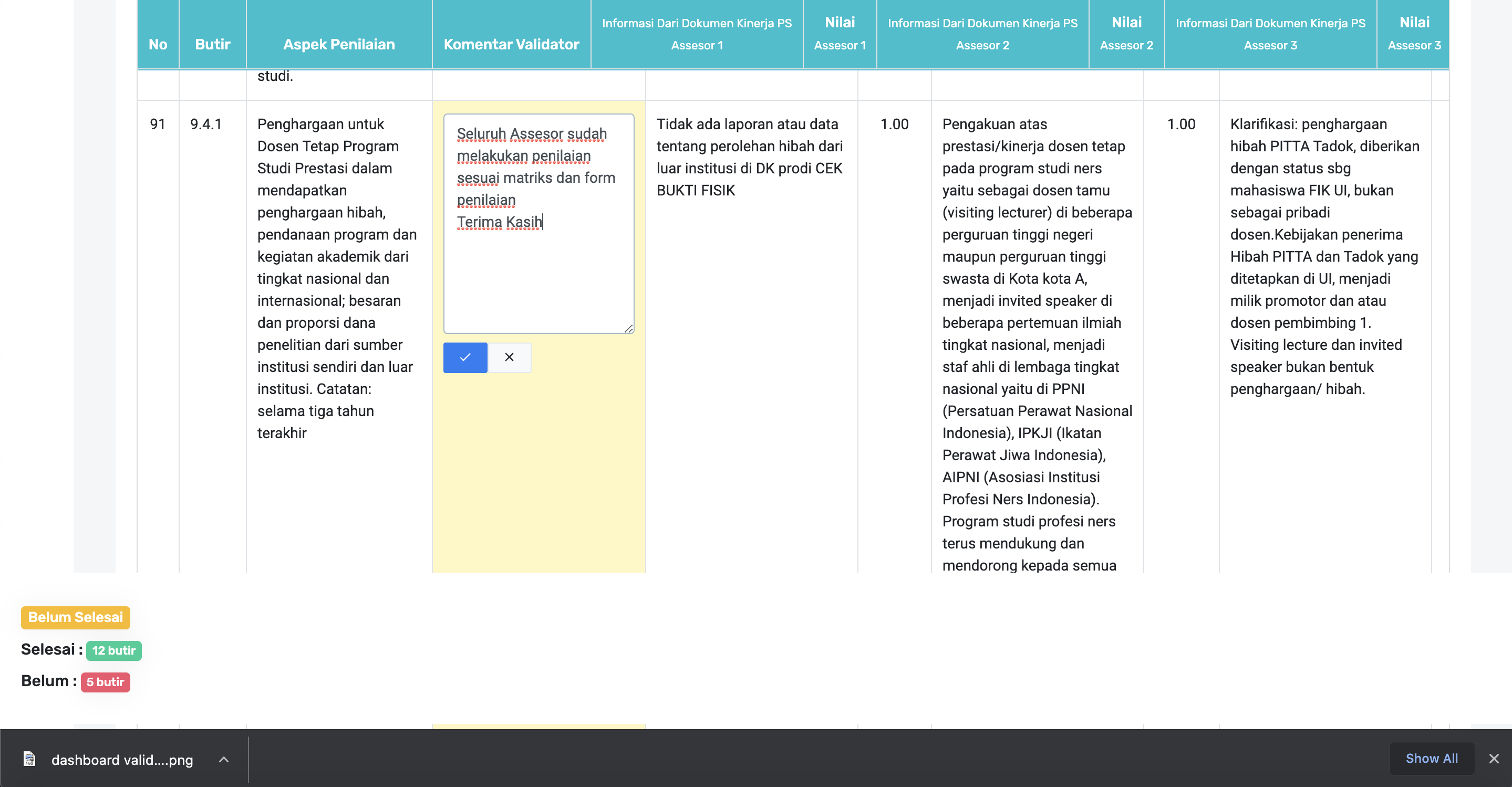 Tekan tombol ini jika sudah selesai memberikan komentar
Proses Validasi Assesmen Kecukupan
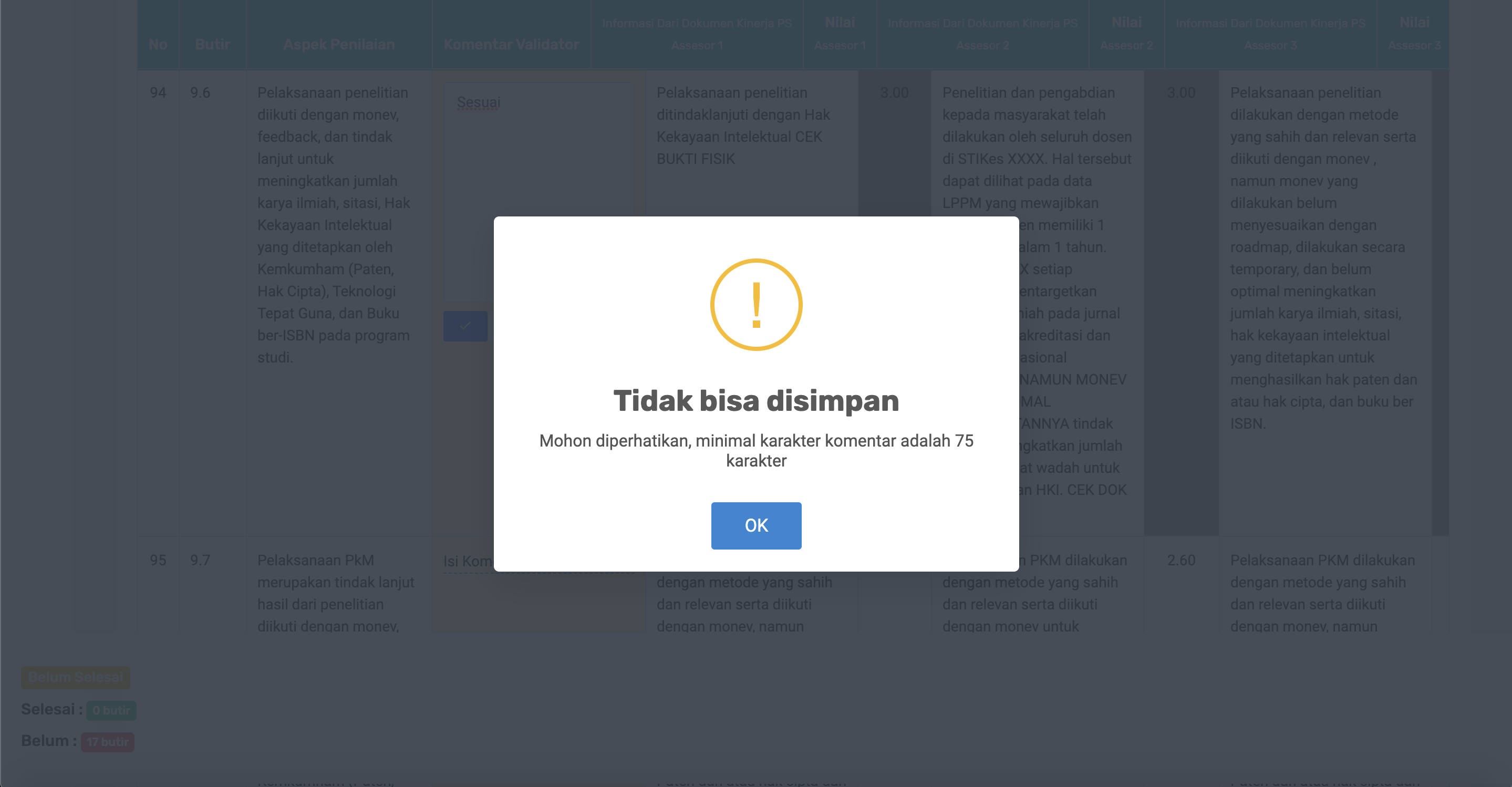 Catatan:
Peringatan ini akan muncul jika komentar yang diisi kurang dari 75 karakter
Proses Validasi Assesmen Kecukupan
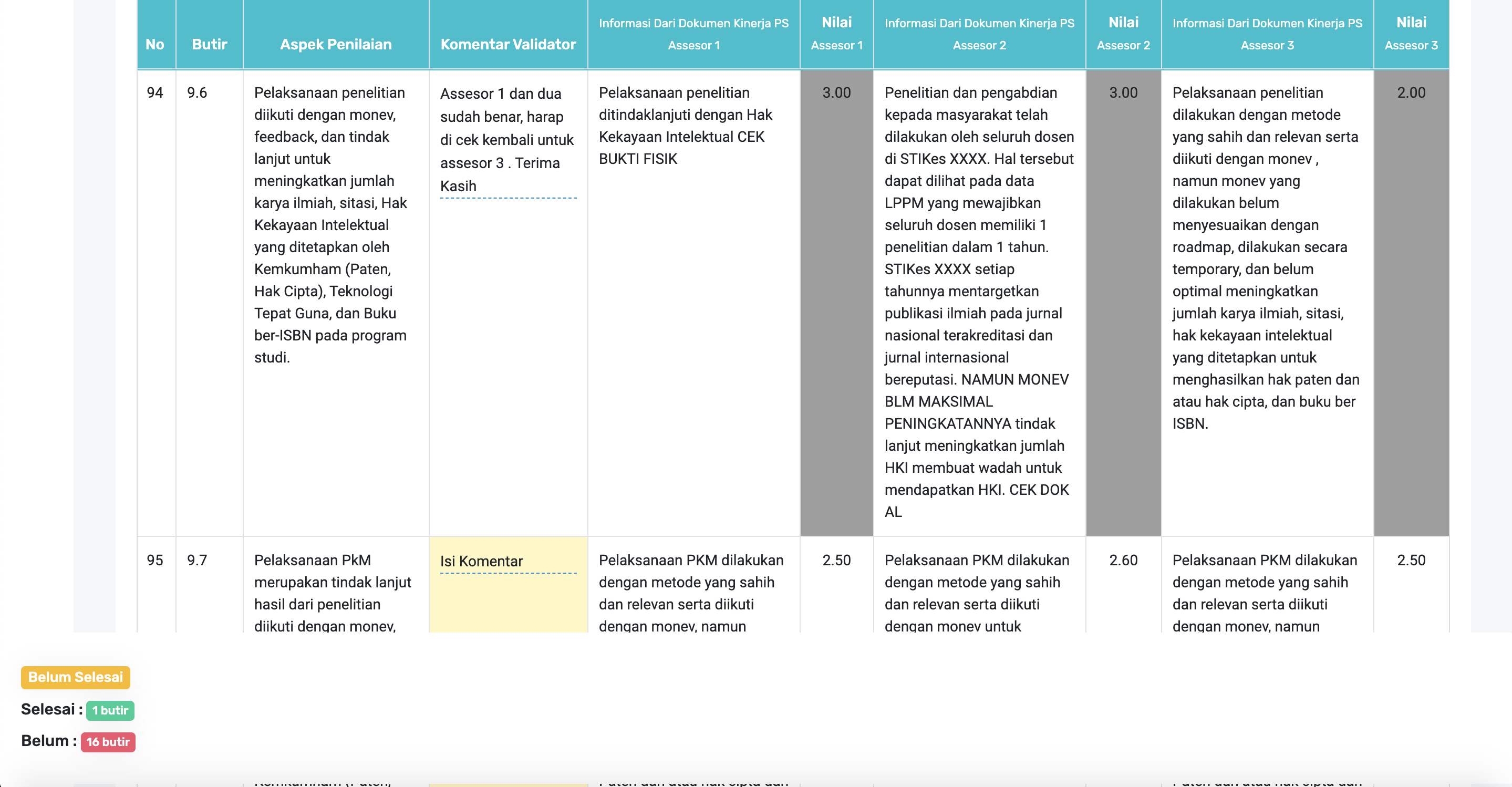 Jika komentar berhasil disimpan, maka tampilannya akan seperti ini
Proses Validasi Assesmen Kecukupan
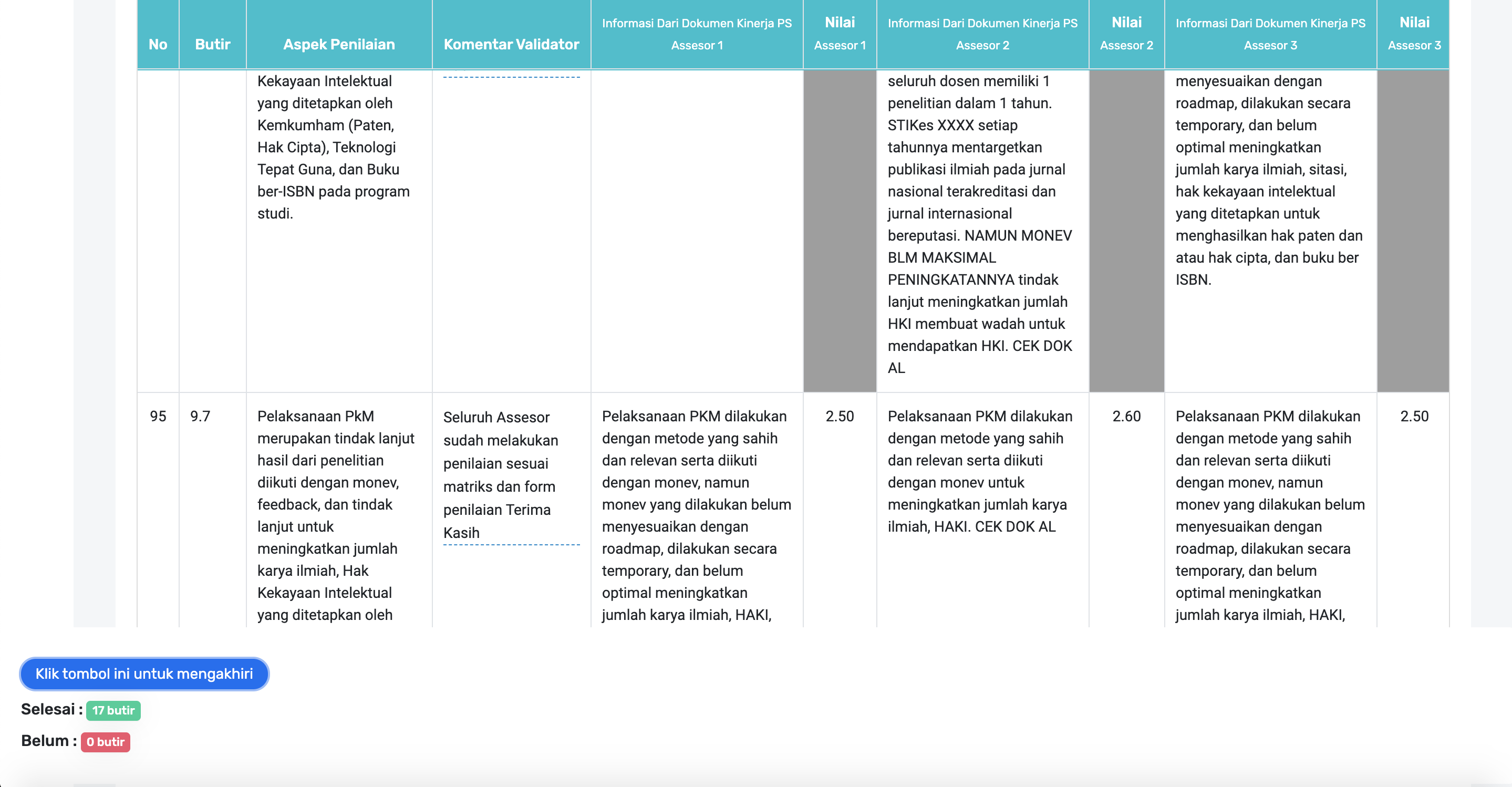 Tombol ini muncul ketika semua butir sudah dikomentari.
Klik tombol ini untuk mengakhiri komentar
LRHK Validasi Assesmen Kecukupan
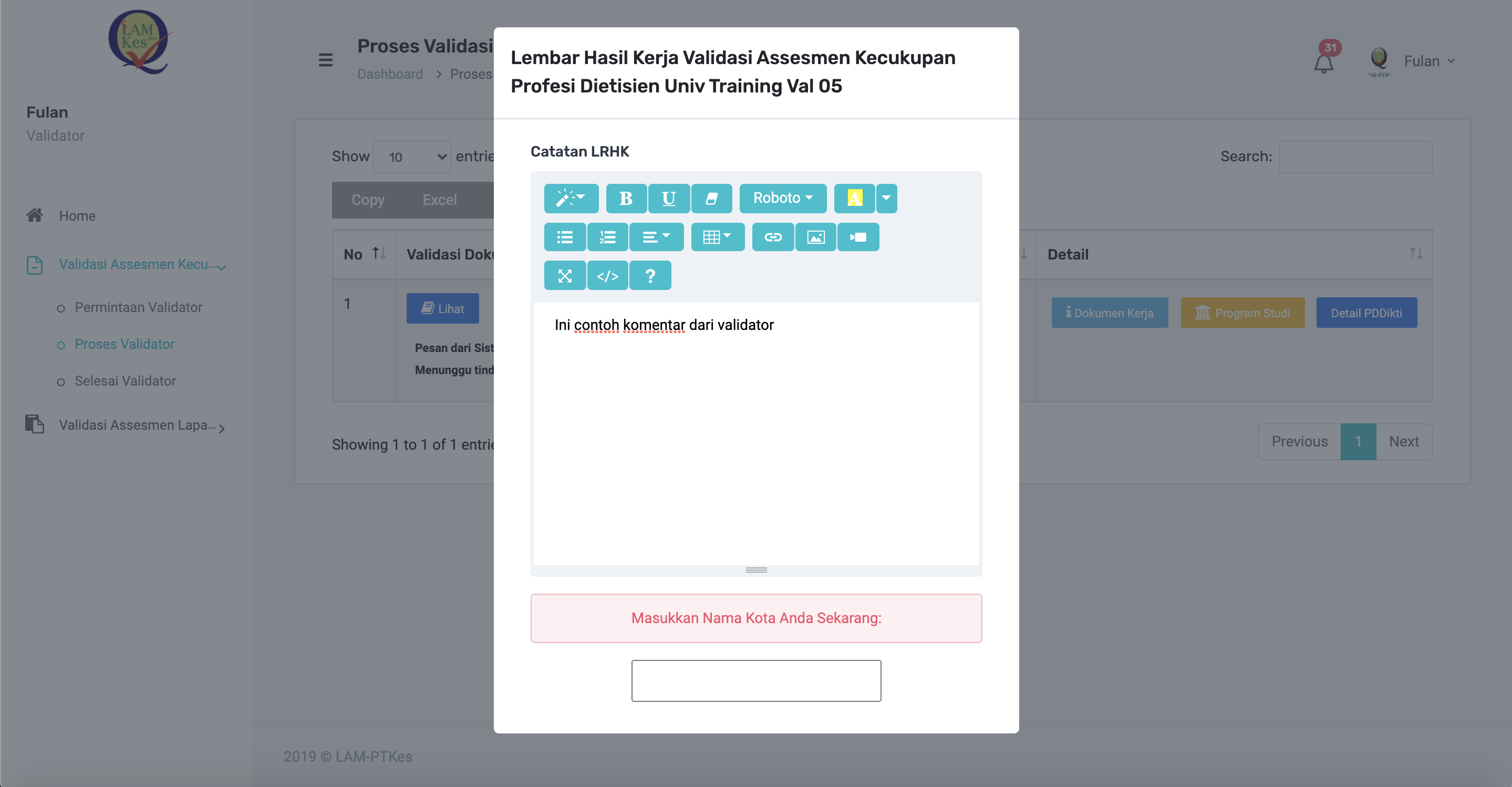 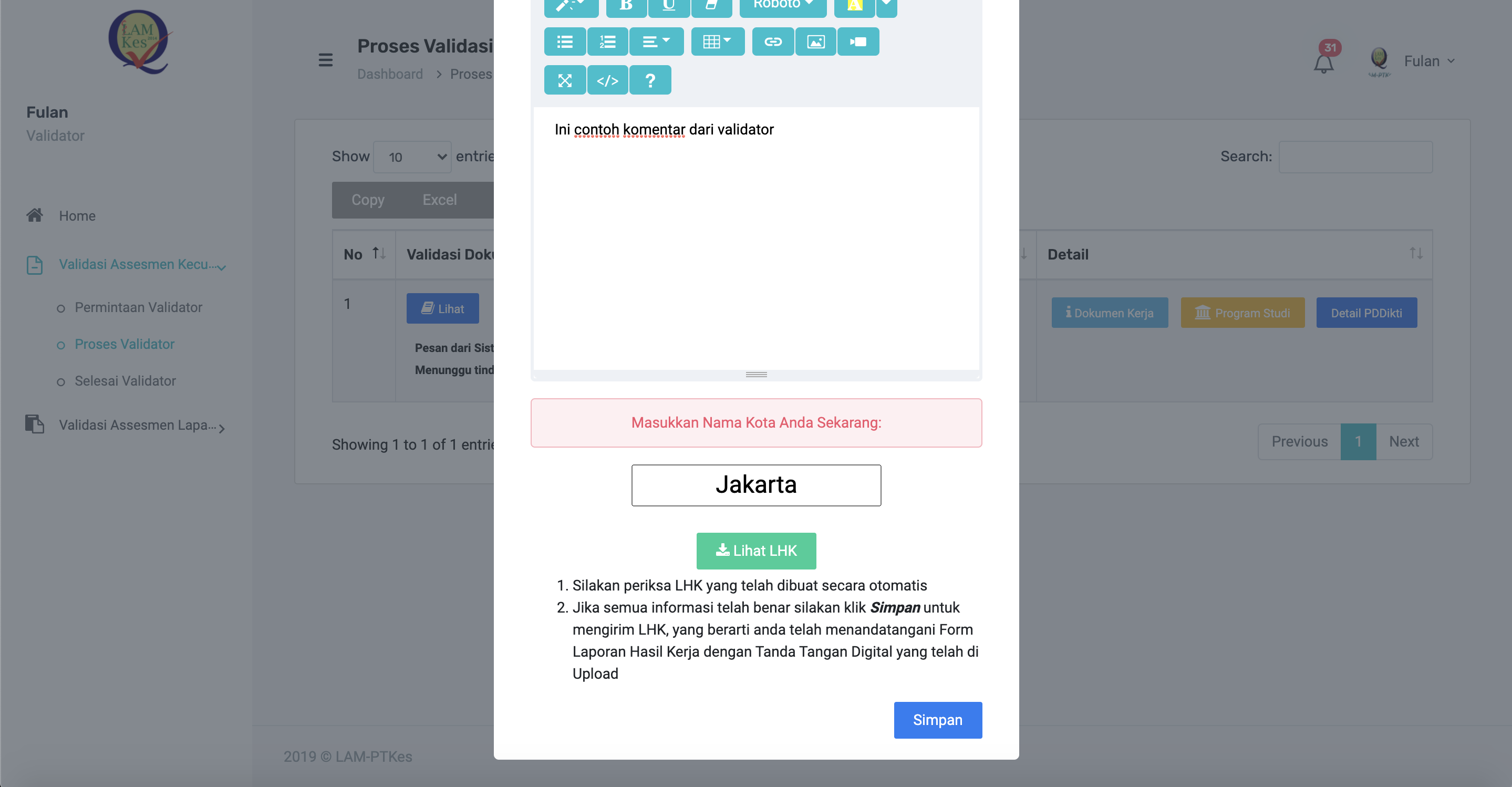 Untuk melihat hasil LRHK sebelum disimpan
Klik untuk menyimpan LRHK
Harap mengisi kota terlebih dahulu
Proses Validasi Assesmen Kecukupan
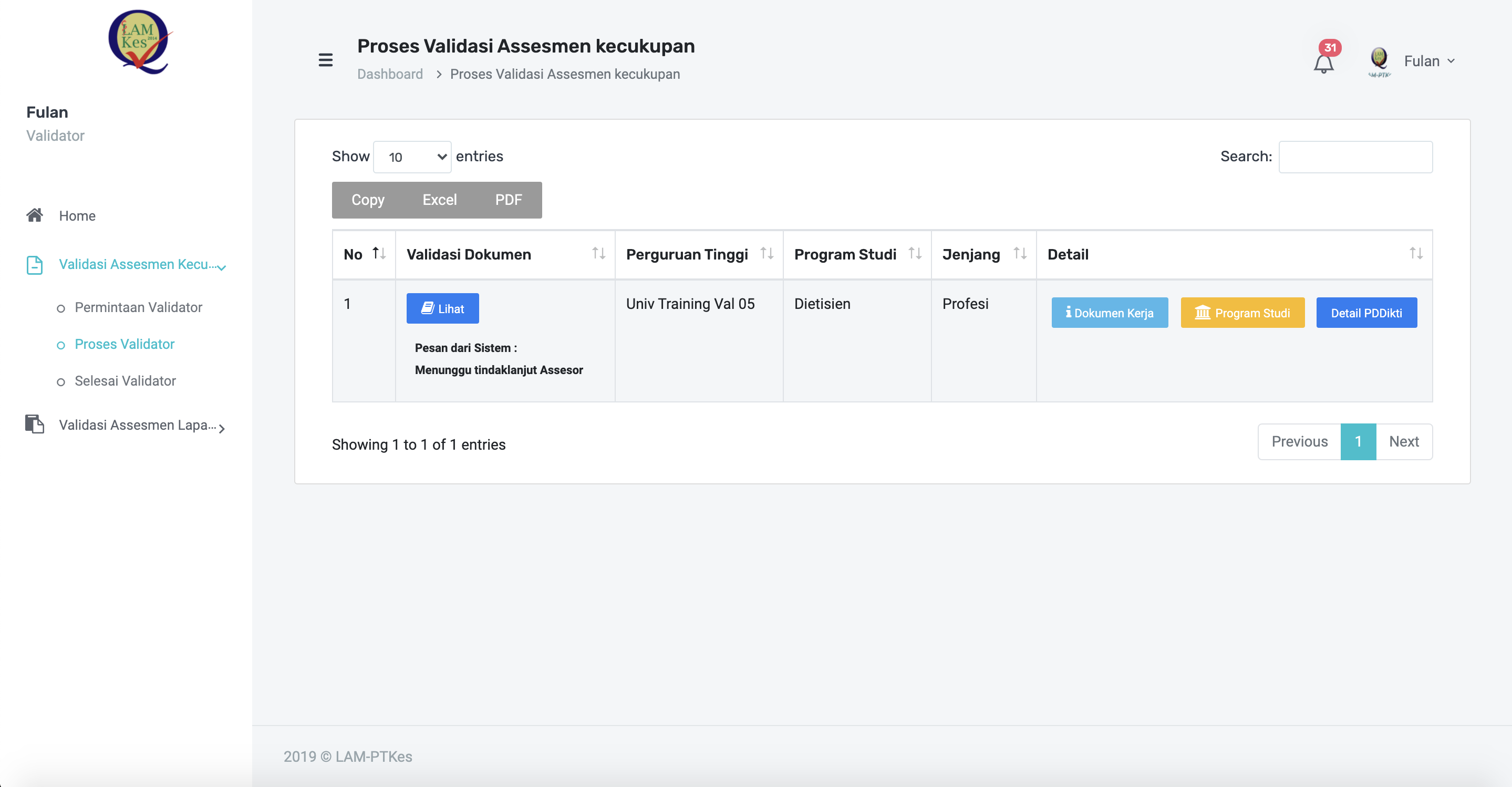 Tampilan Proses Validasi Assesmen Kecukupan ketika validator selesai melakukan validasi.
Disini validator menunggu tindaklanjut dari assesor
Proses Validasi Assesmen Kecukupan
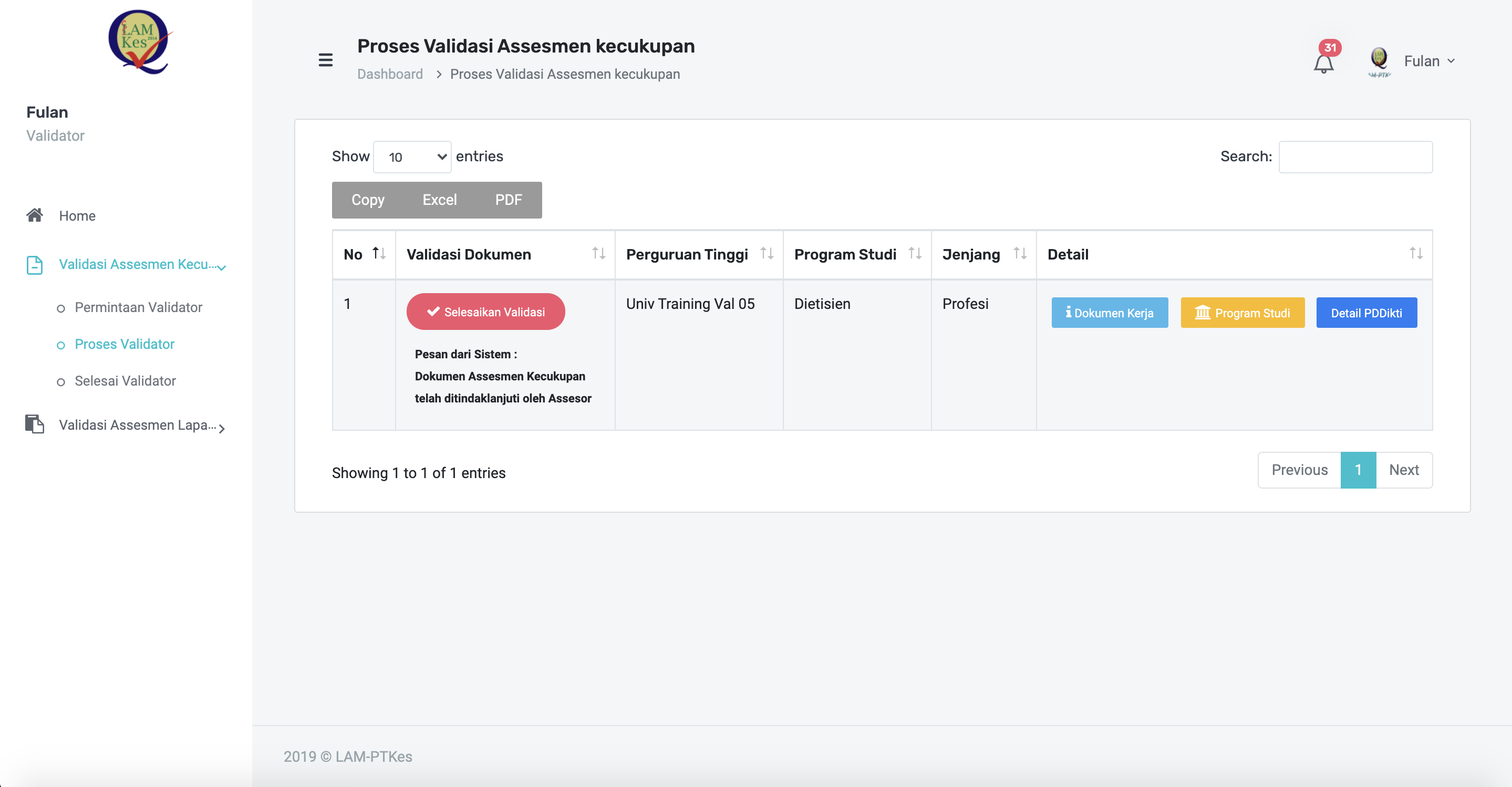 Tampilan Proses Validasi Assesmen Kecukupan ketika seluruh assesor selesai menindaklanjuti.
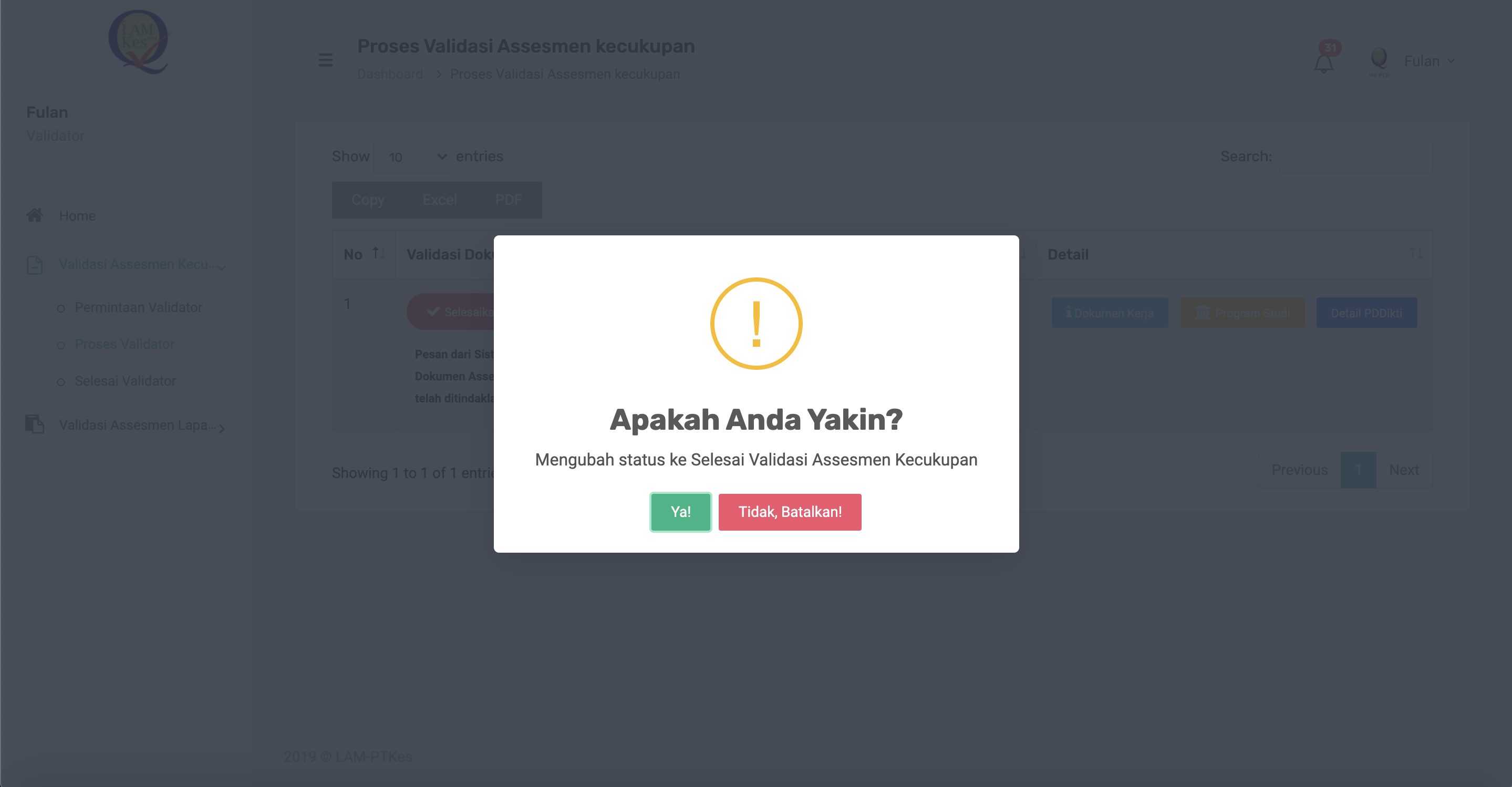 Klik untuk mengubah status Validasi Assesmen Kecukupan ke tahap selesai
Selesai Validasi Assesmen Kecukupan
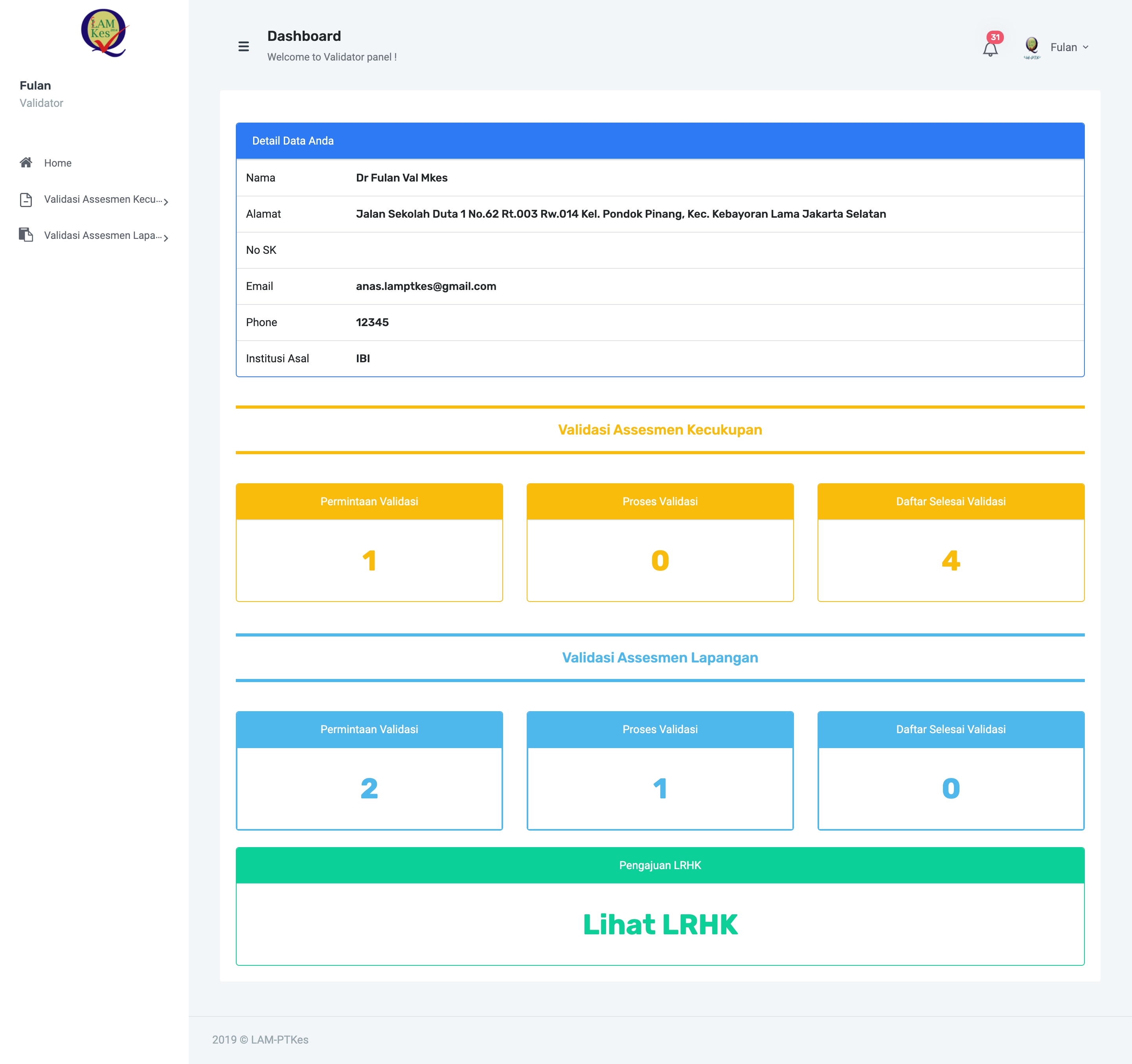 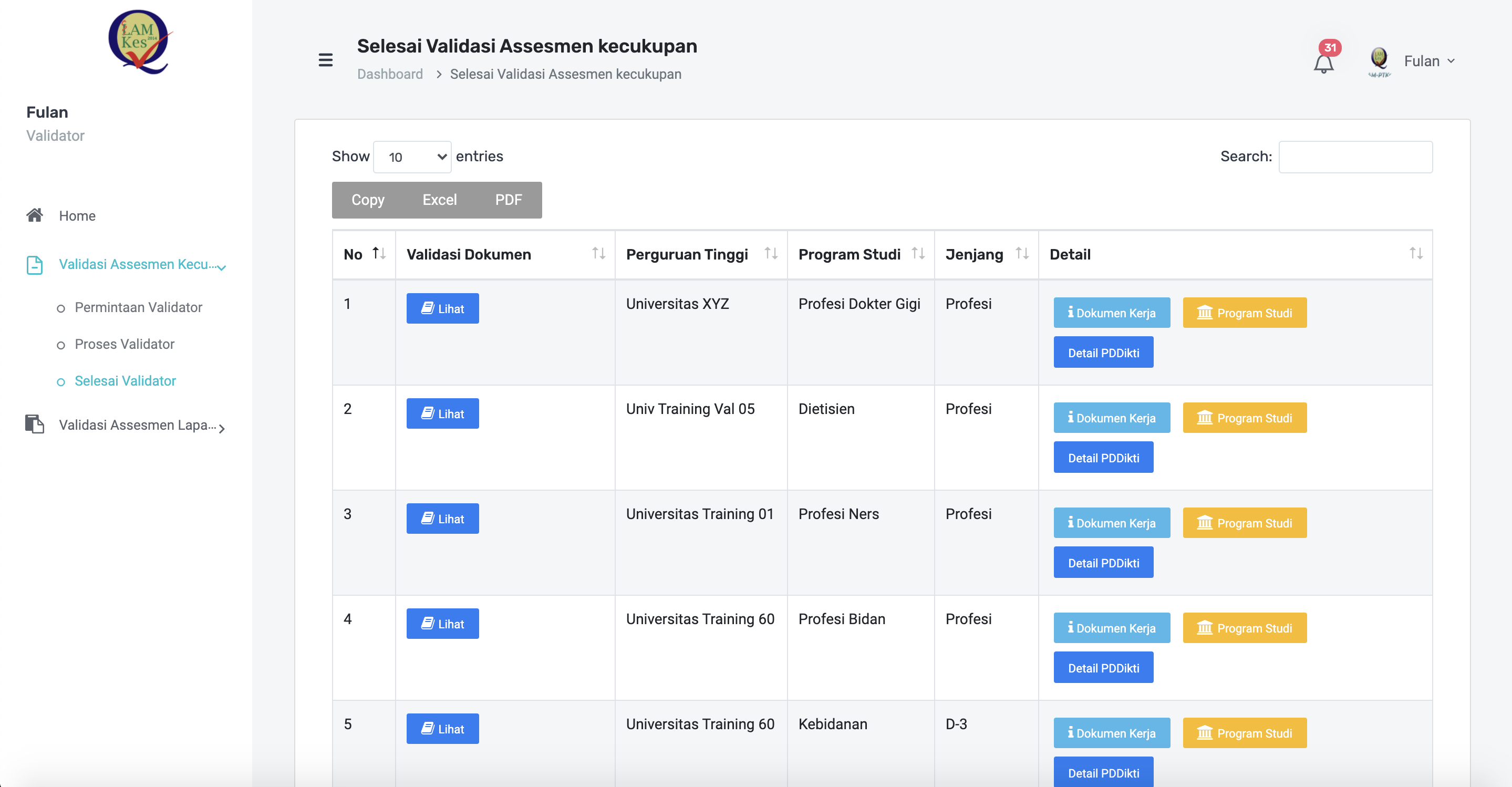 Validasi Assesmen Lapangan
Permintaan Validasi Assesmen Lapangan
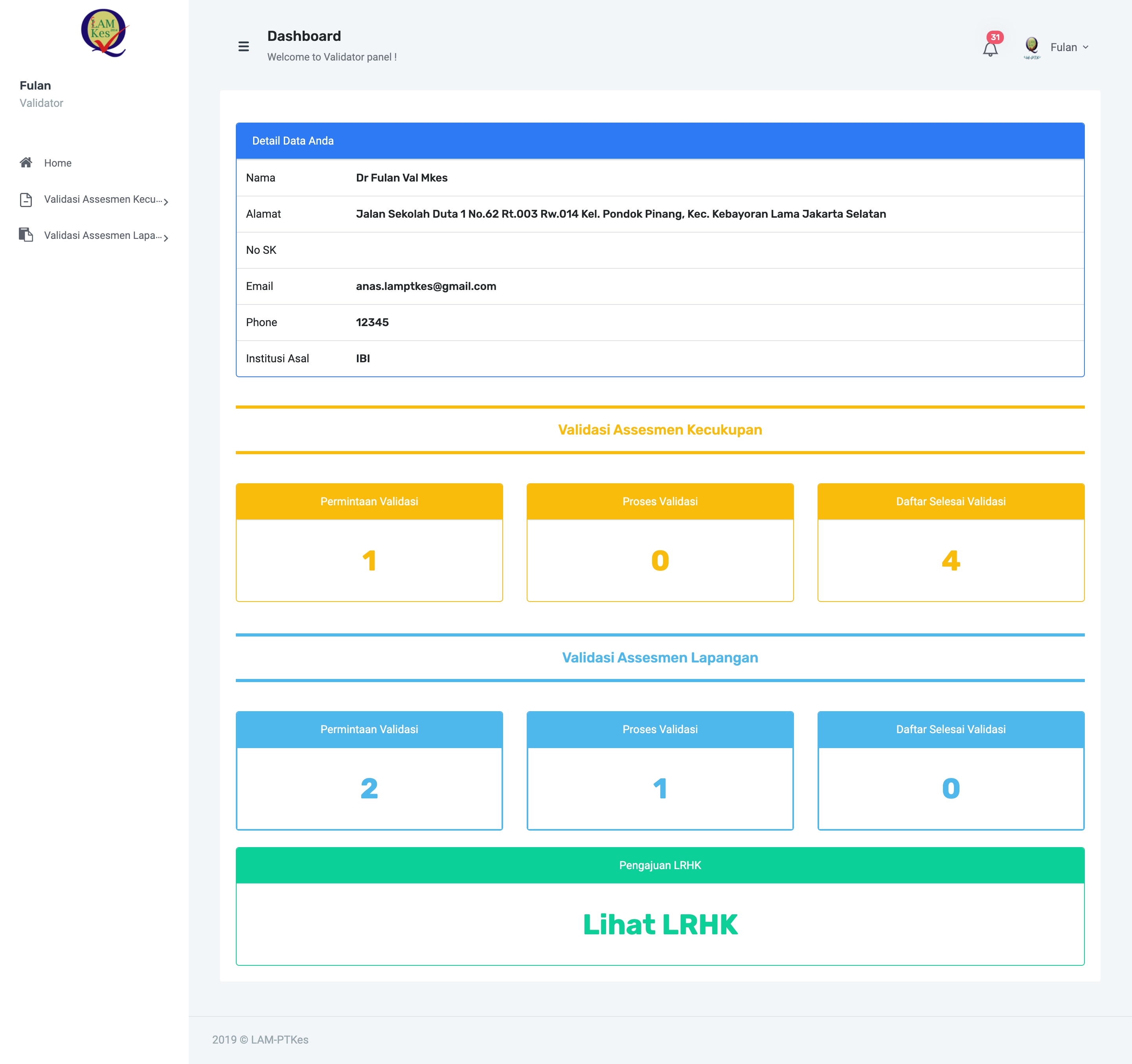 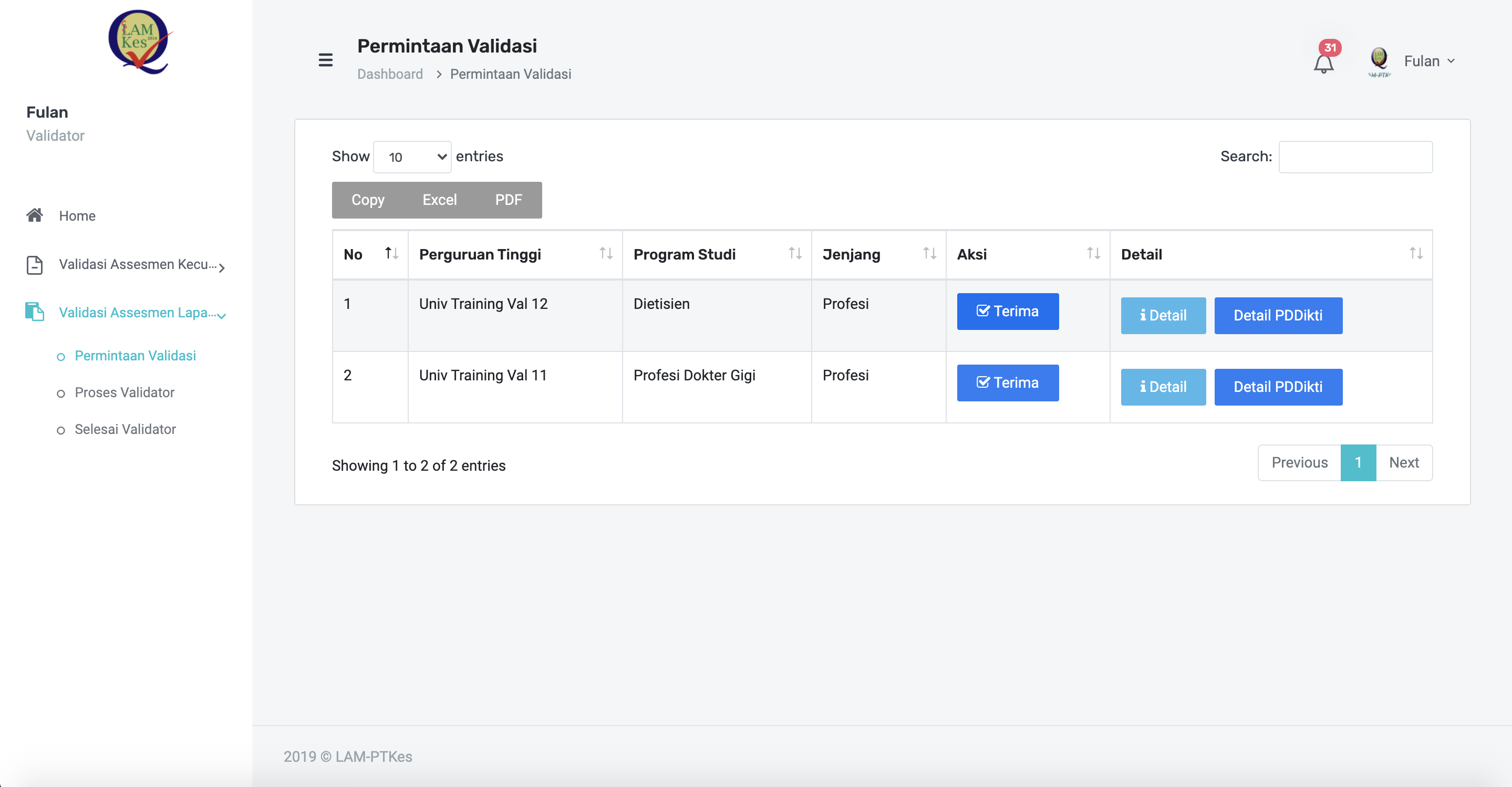 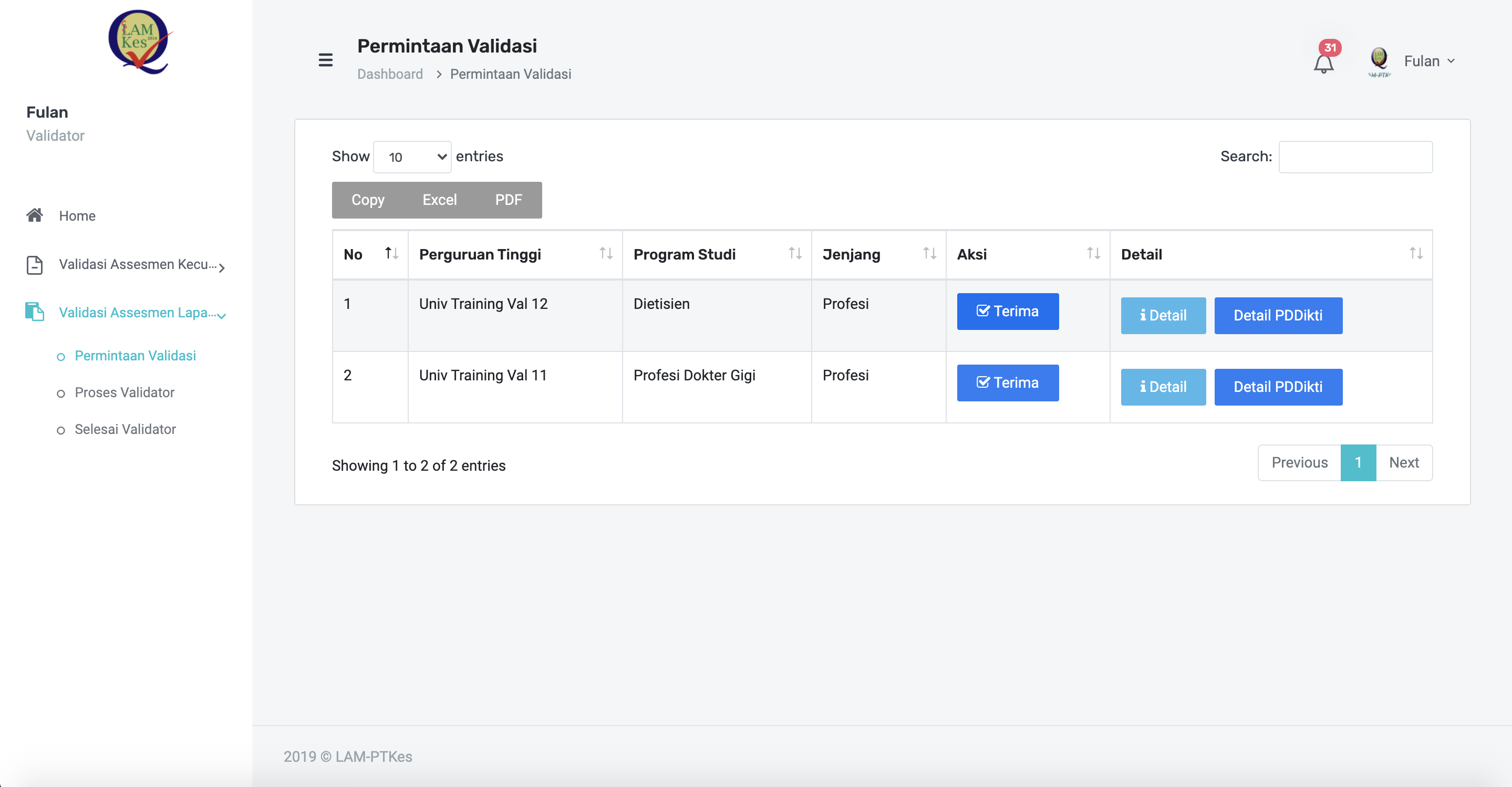 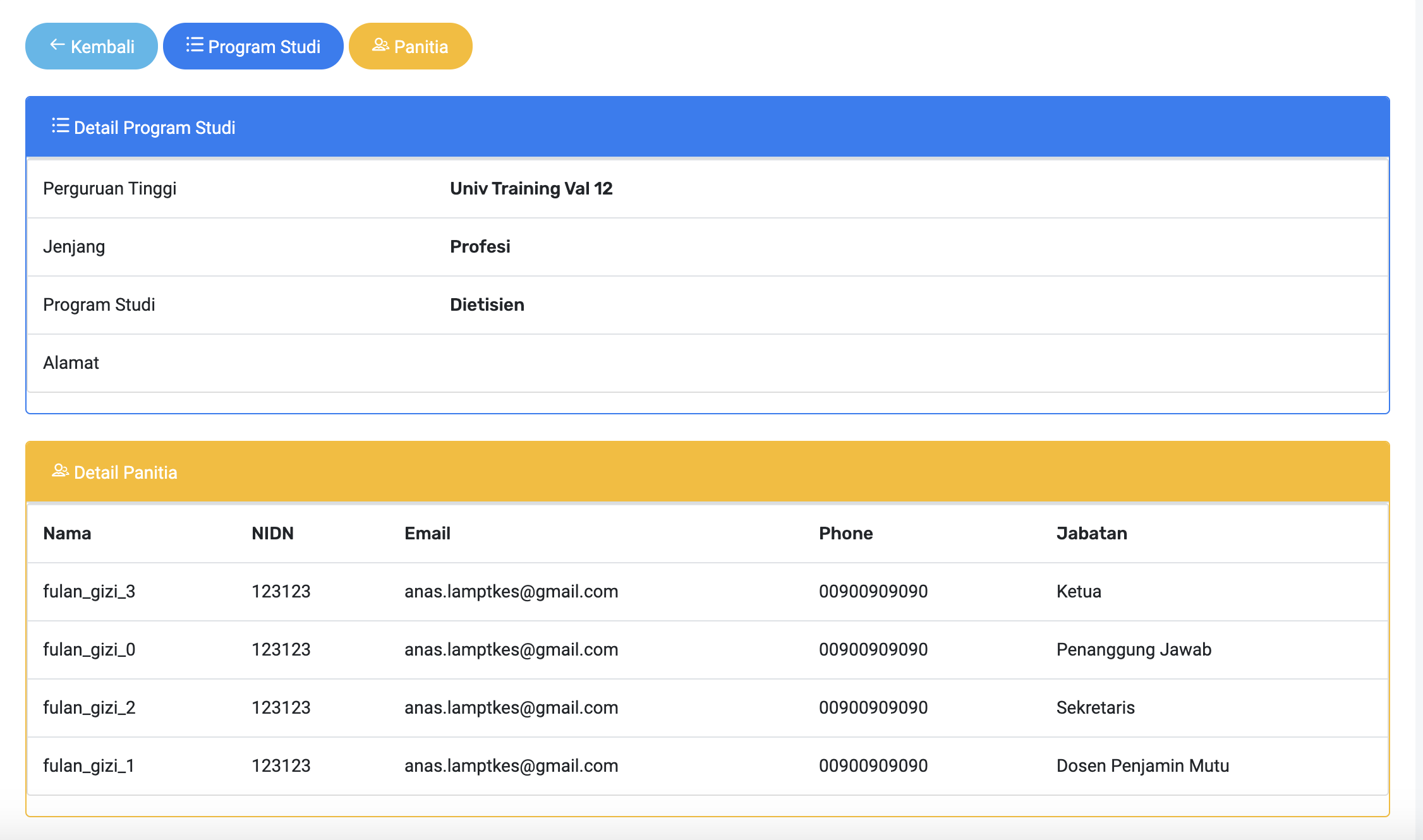 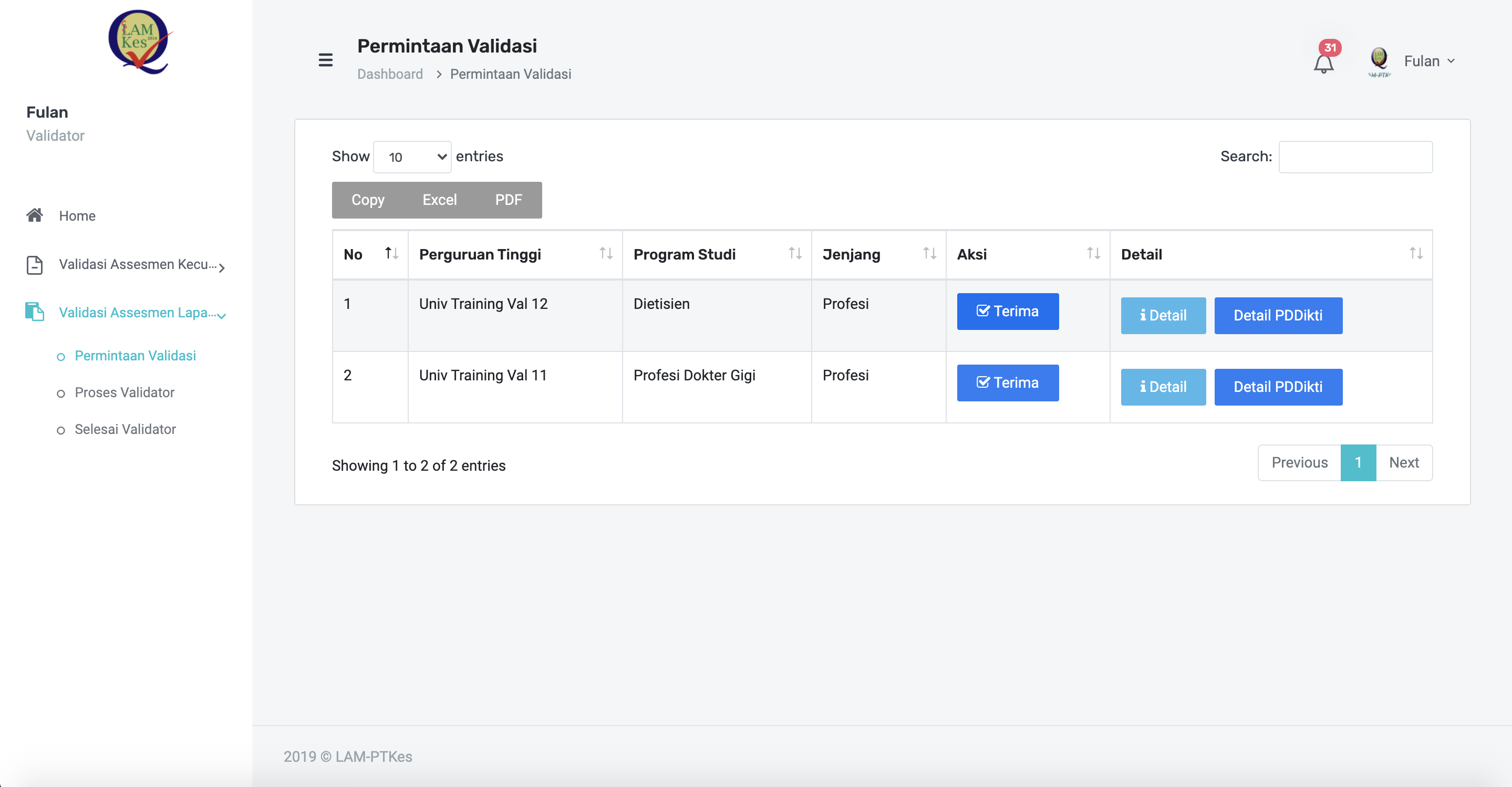 Akan mengarahkan langsung ke halaman data lengkap program studi maupun perguruan tinggi PDDIKTI
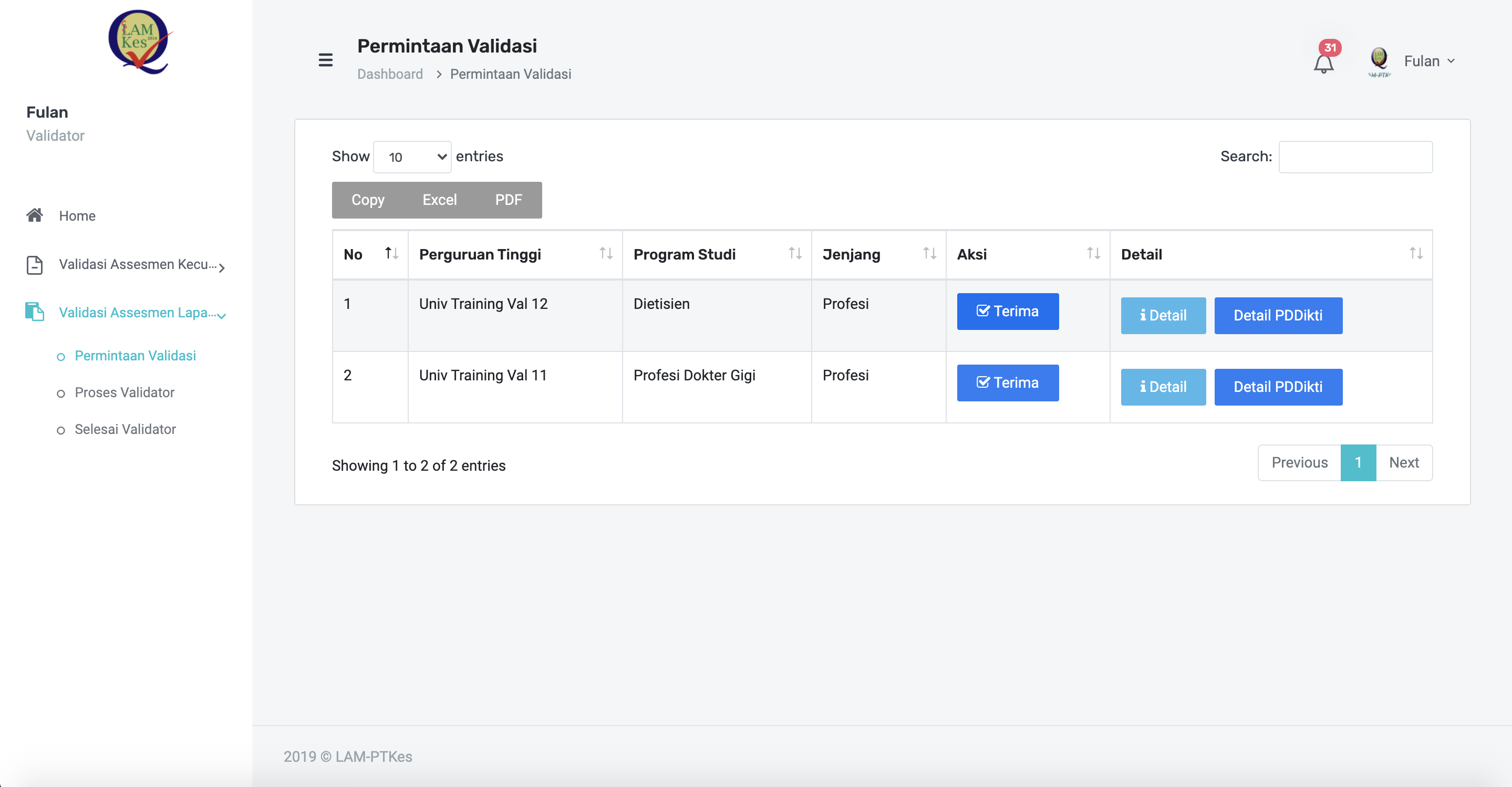 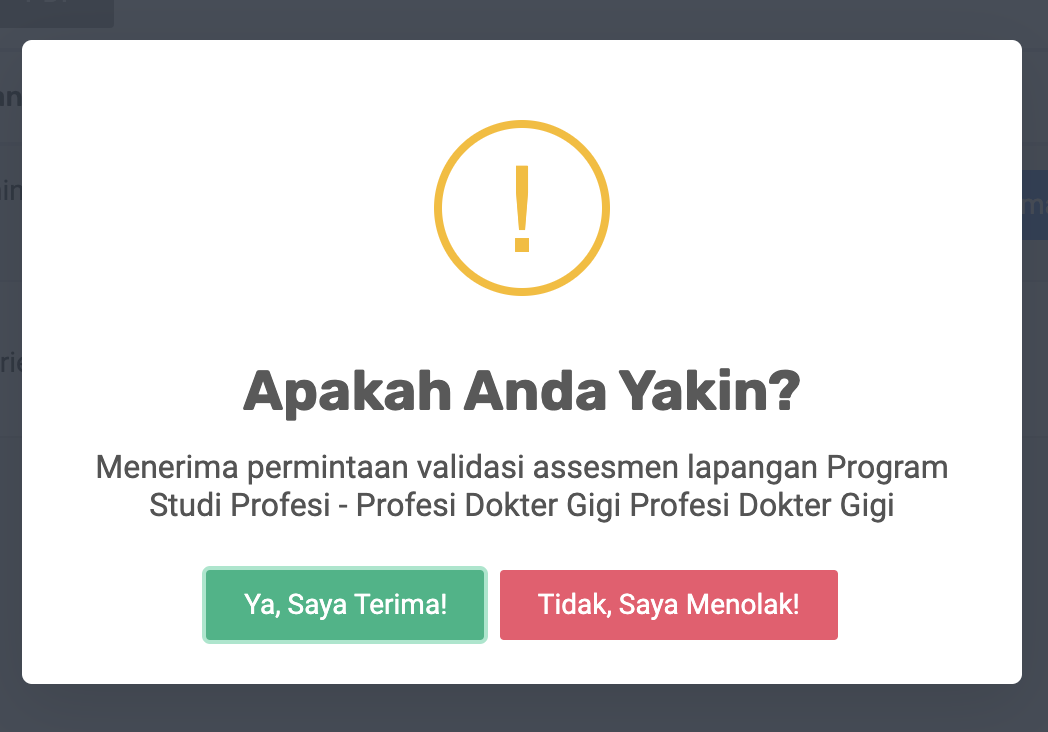 Untuk menolak penugasan. Jika memilih ini, harap menuliskan alasan penolakannya
Untuk menerima penugasan, kemudian nanti akan lanjut ke halaman proses validasi assesmen lapangan
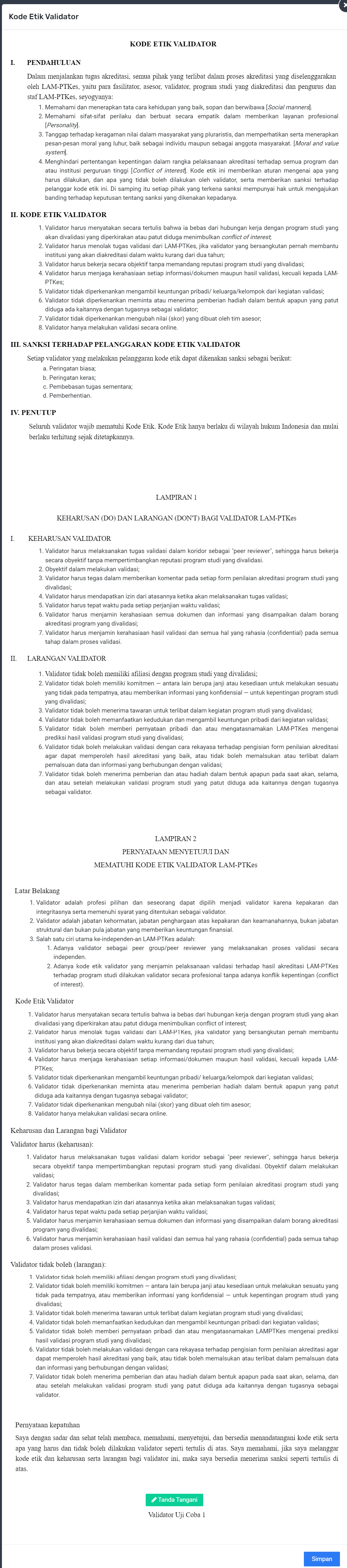 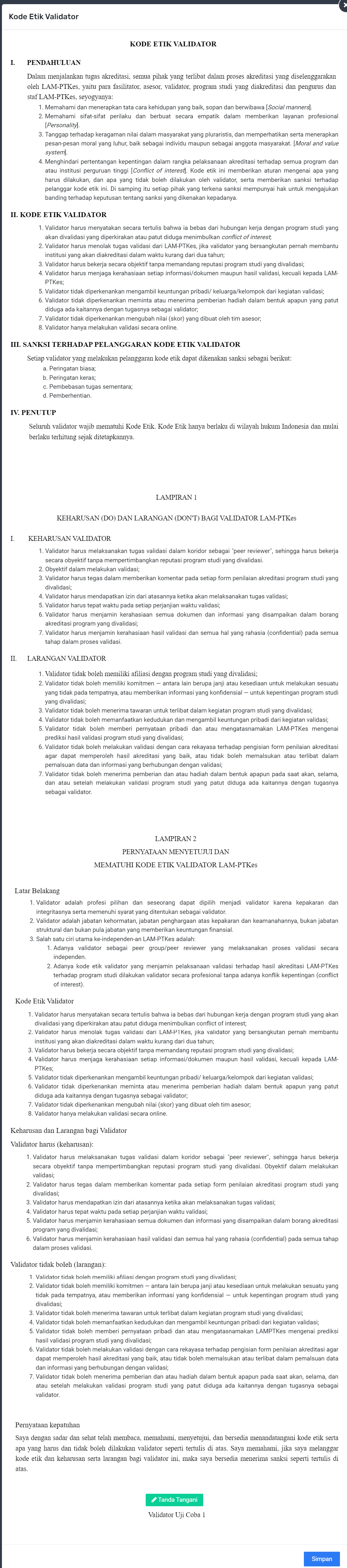 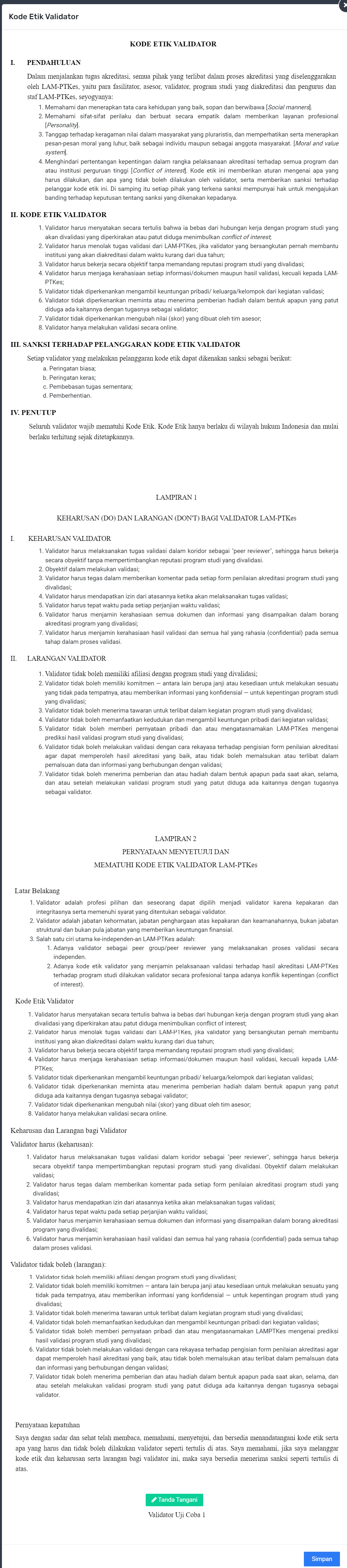 Validator dapat Klik tombol Tanda tangani dan klik tombol Simpan
Proses Validasi Assesmen Lapangan
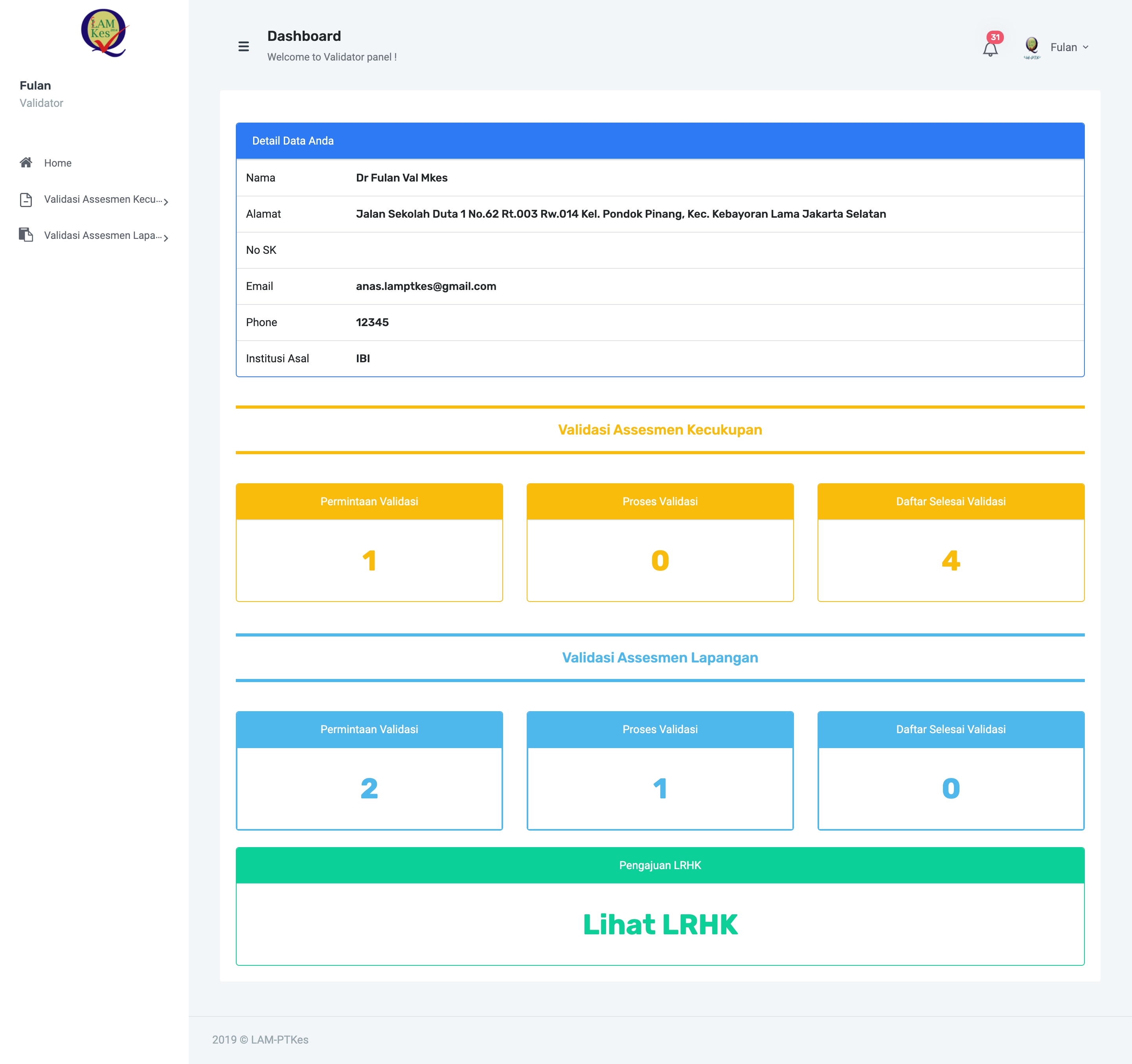 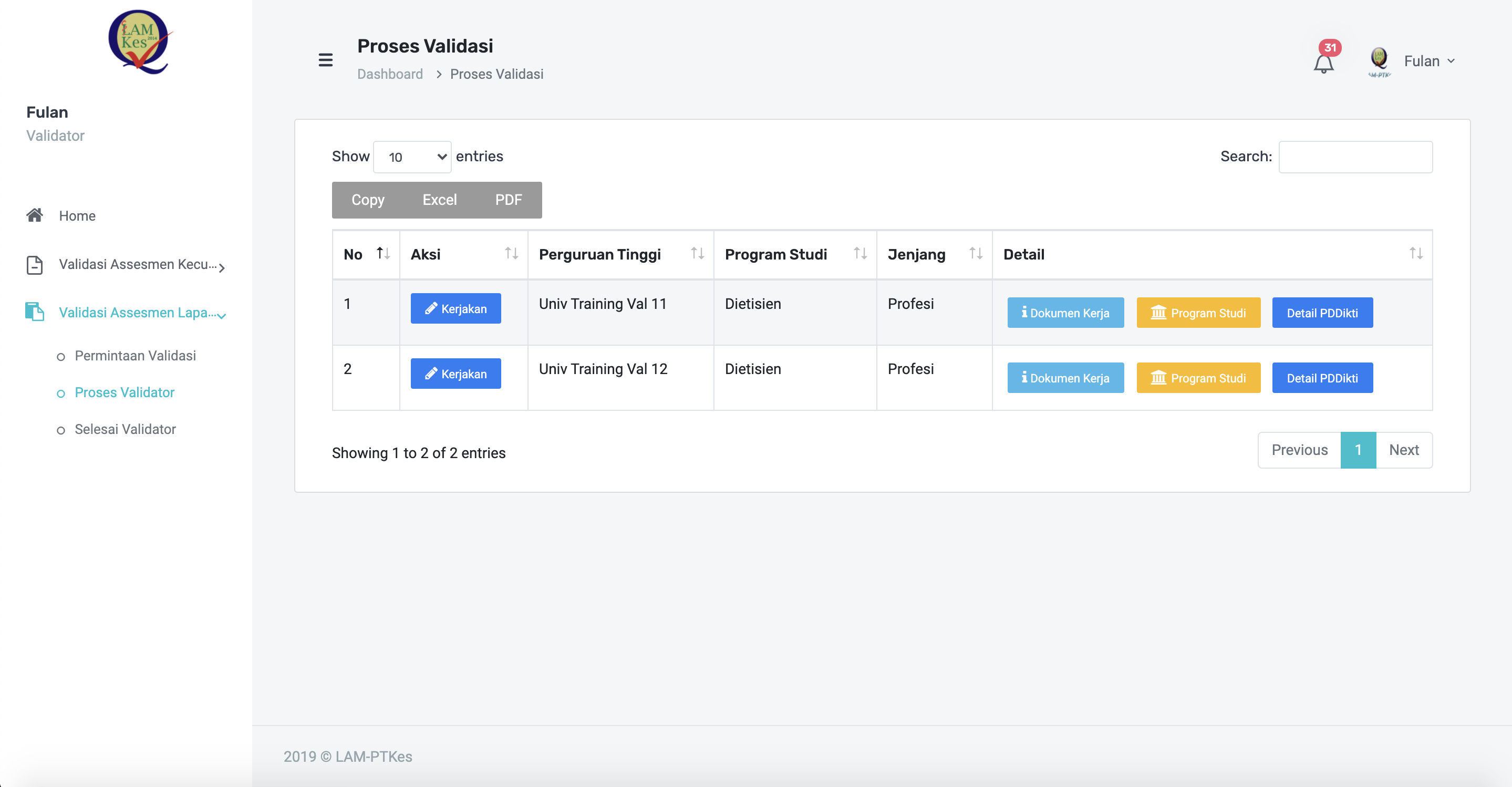 Proses Validasi Assesmen Lapangan
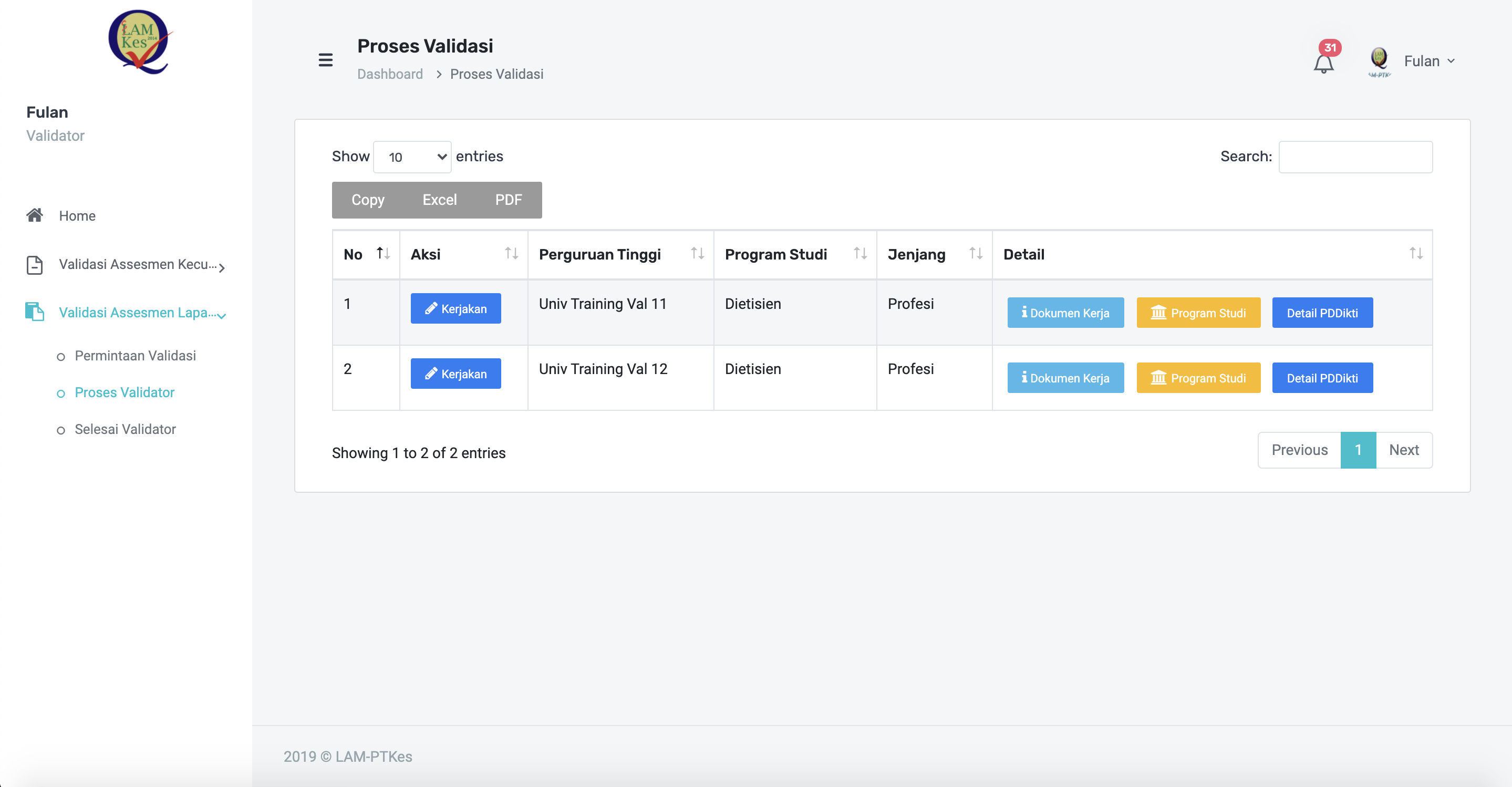 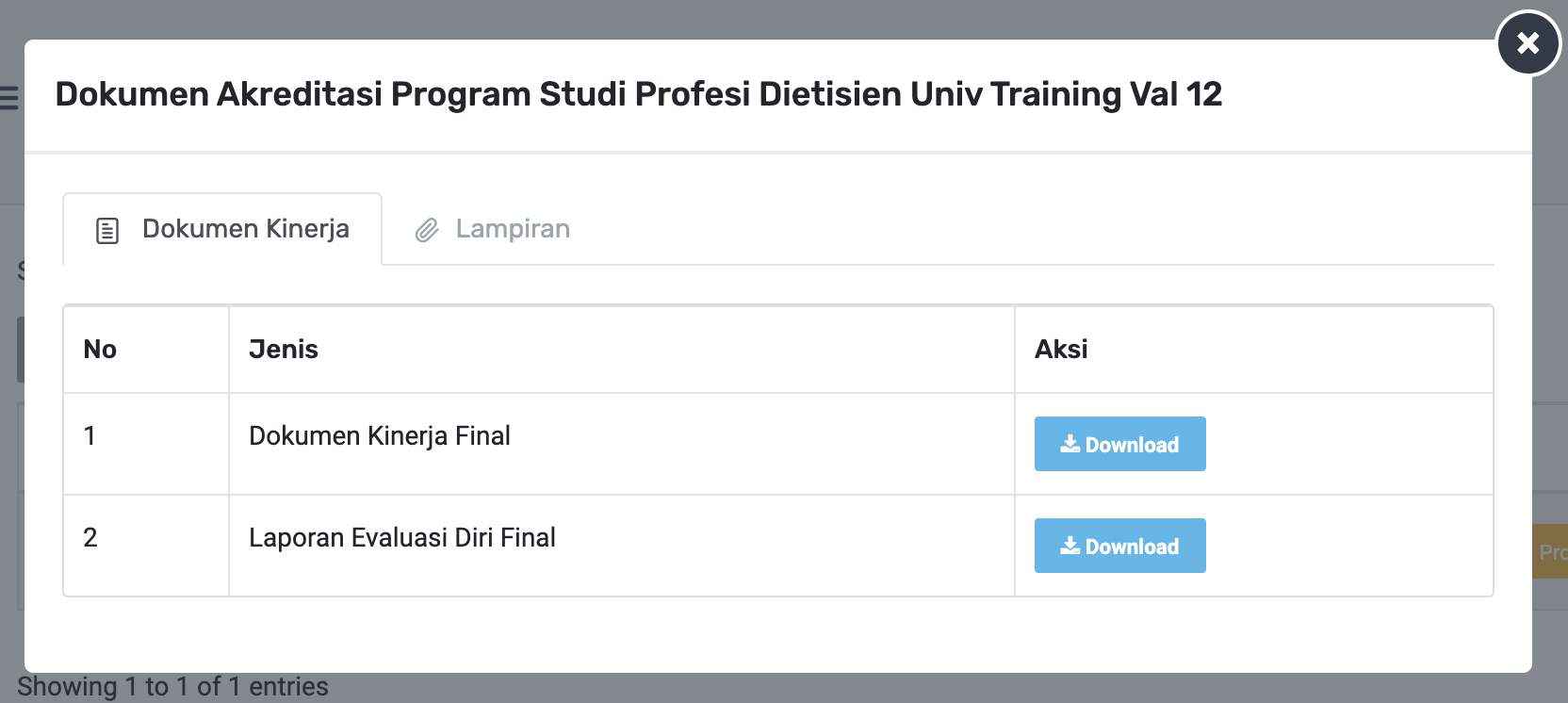 Proses Validasi Assesmen Lapangan
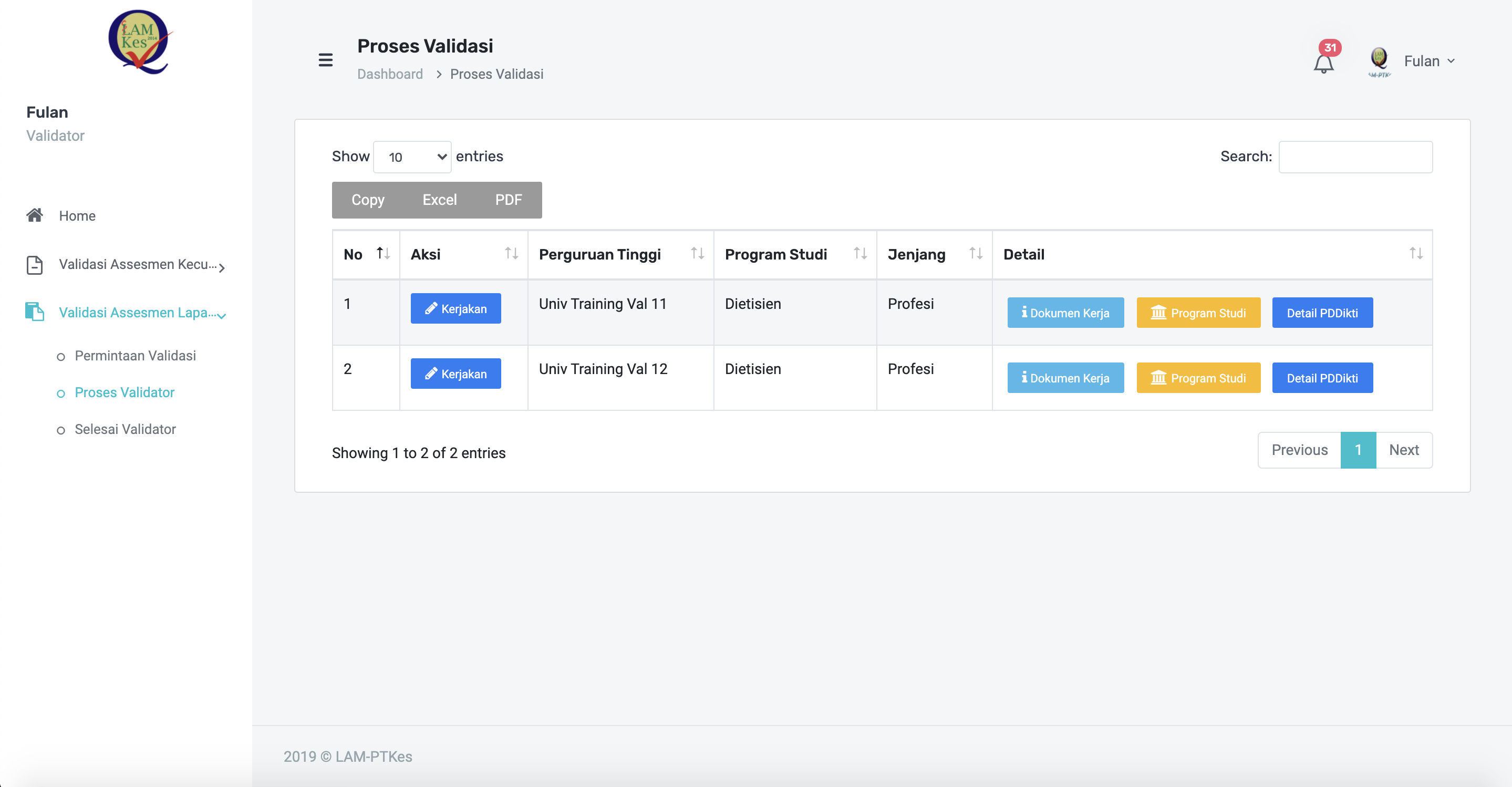 Klik untuk mulai mengomentari Validasi Assesmen Lapangan
Proses Validasi Assesmen Lapangan
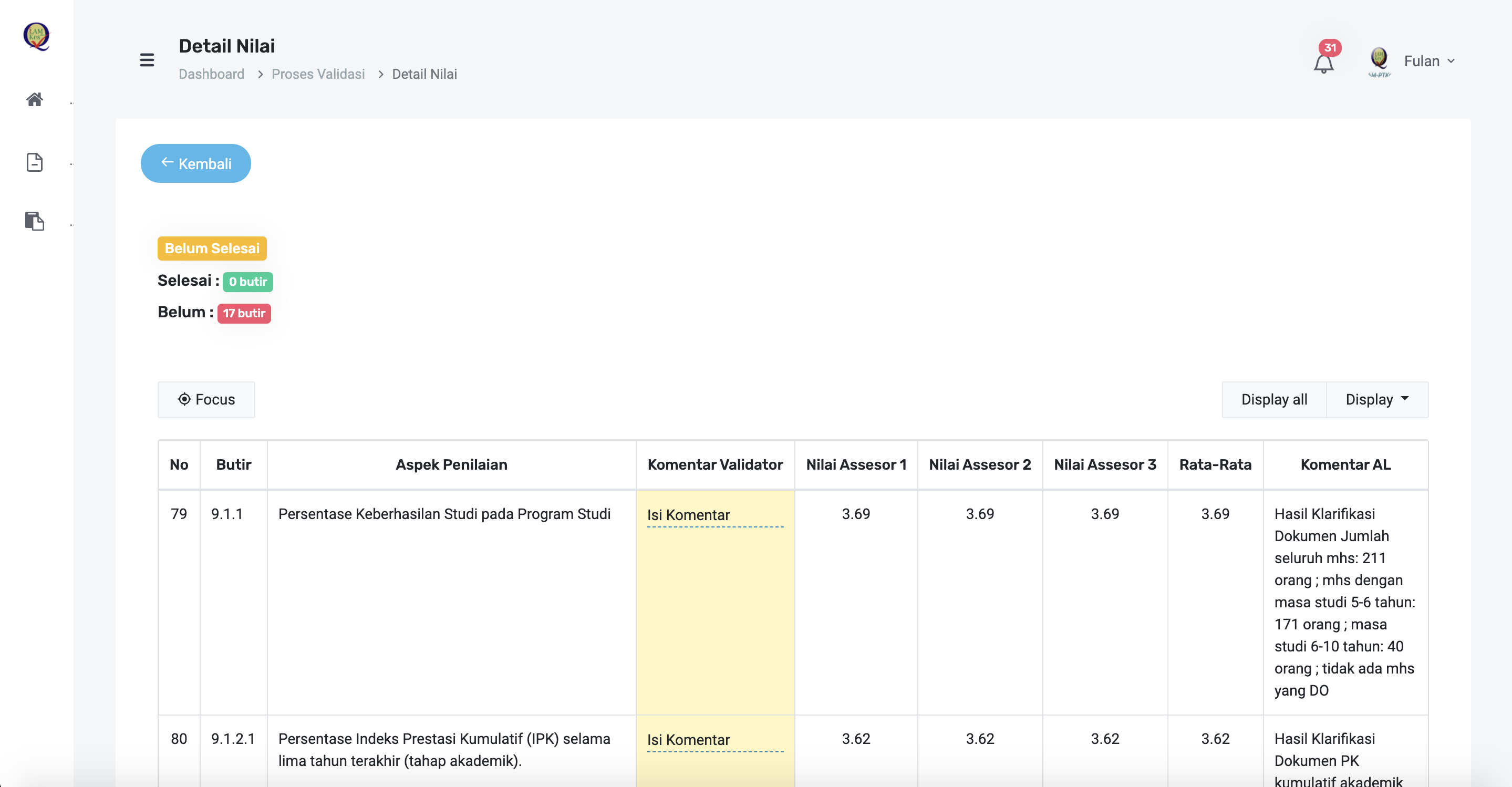 Proses Validasi Assesmen Lapangan
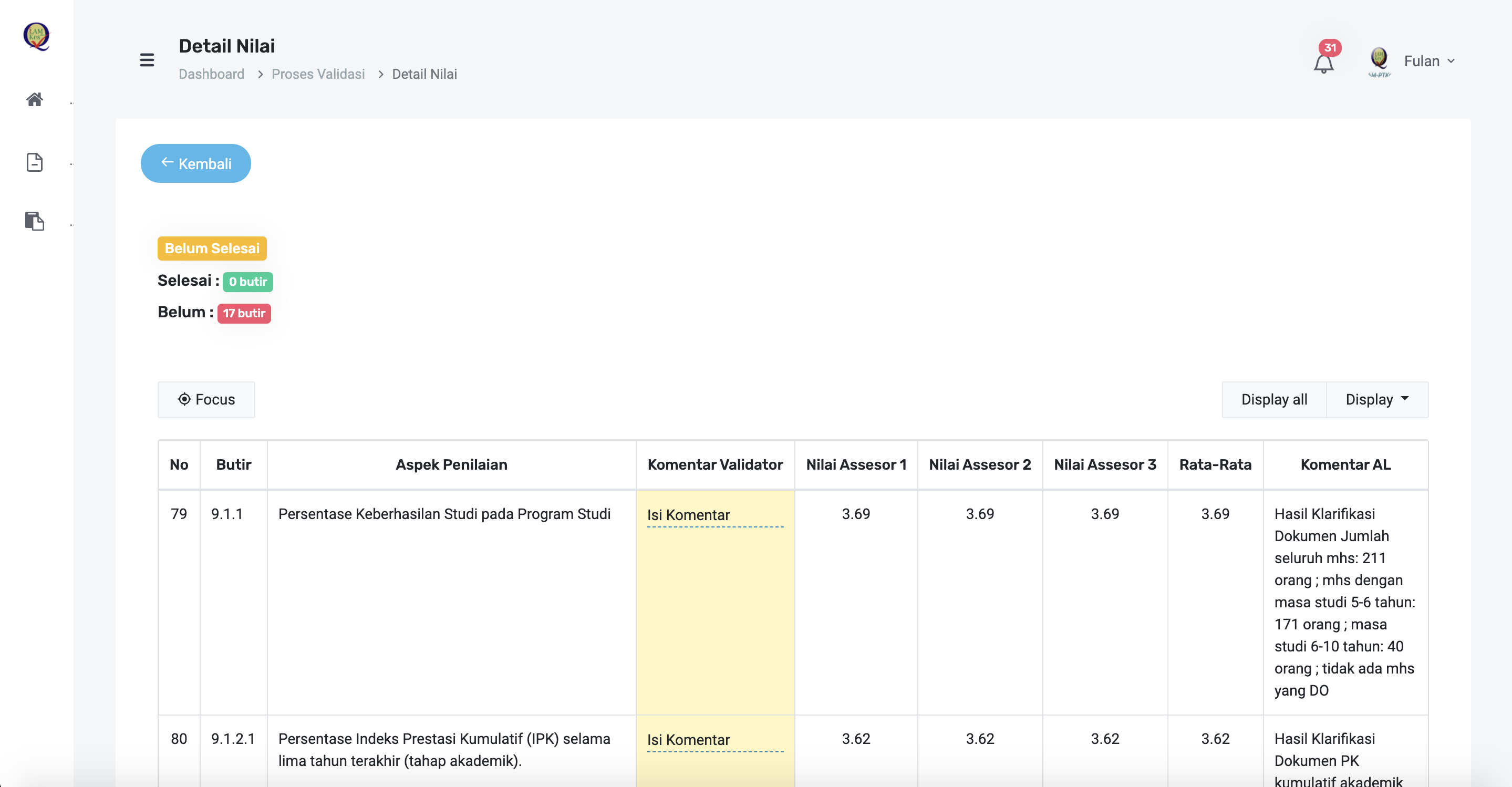 Klik tombol ini untuk mengomentari
Status pengerjaan validasi assemen lapangan
Proses Validasi Assesmen Lapangan
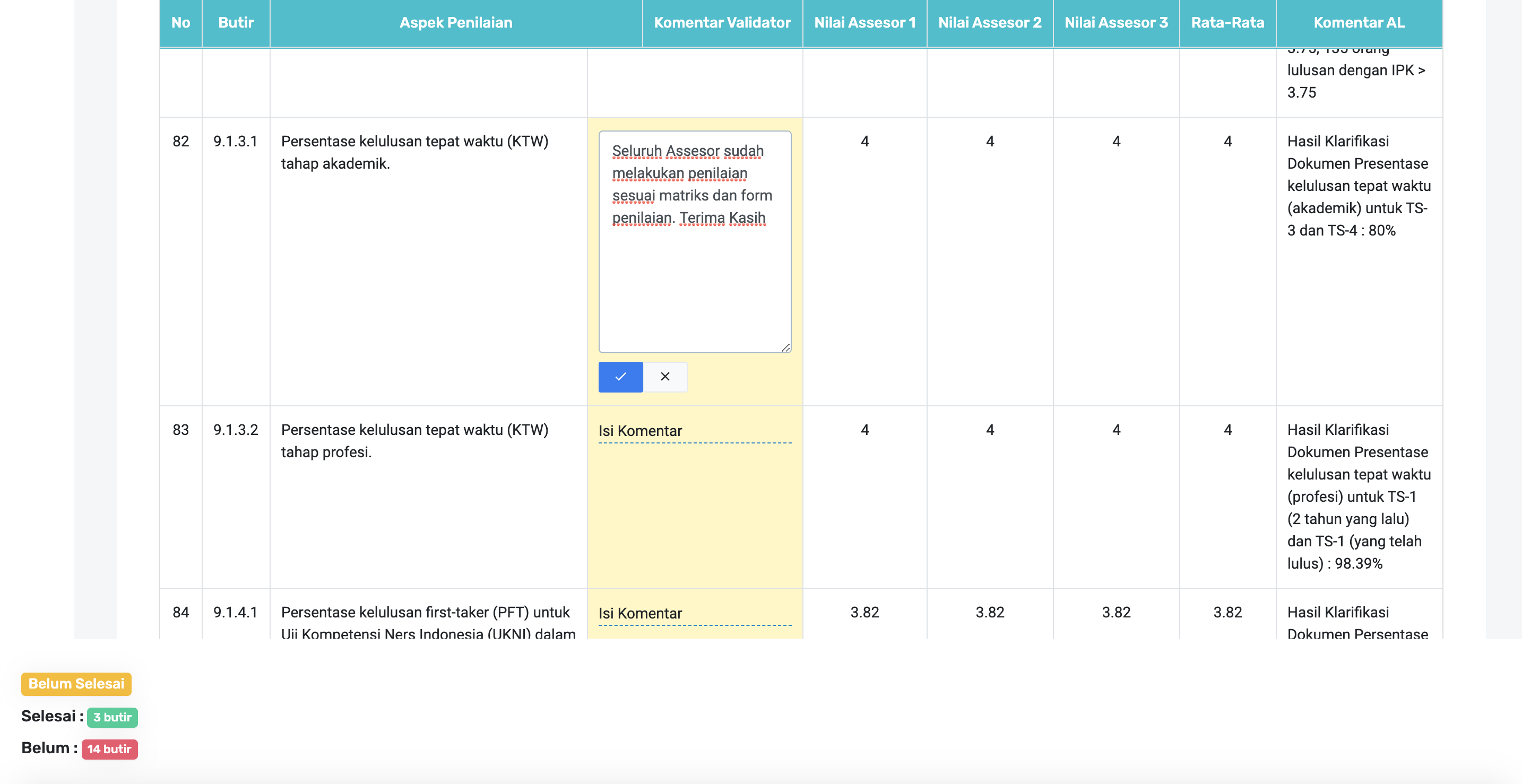 Tekan tombol ini jika sudah selesai memberikan komentar
Proses Validasi Assesmen Lapangan
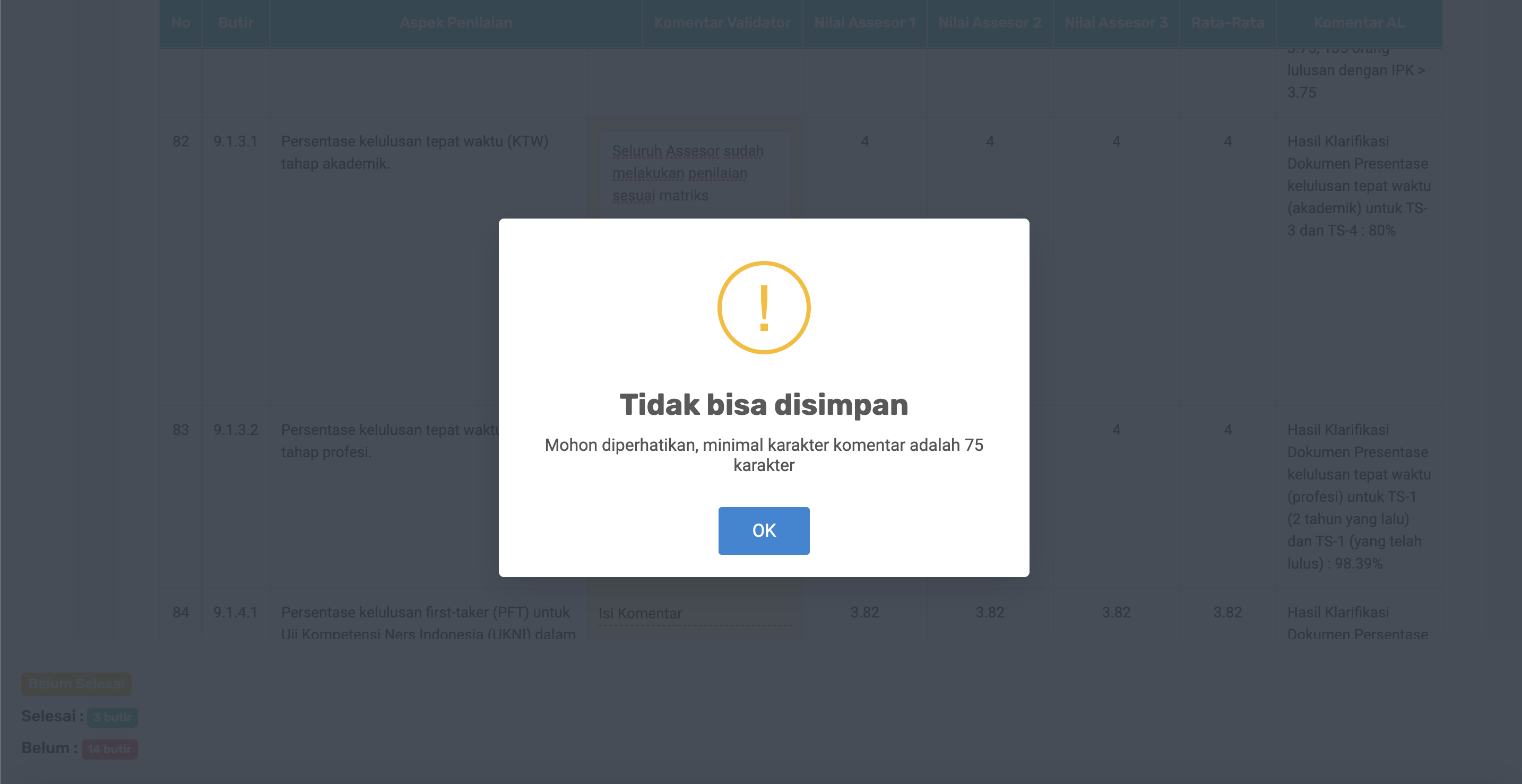 Catatan:
Peringatan ini akan muncul jika komentar yang diisi kurang dari 75 karakter
Proses Validasi Assesmen Lapangan
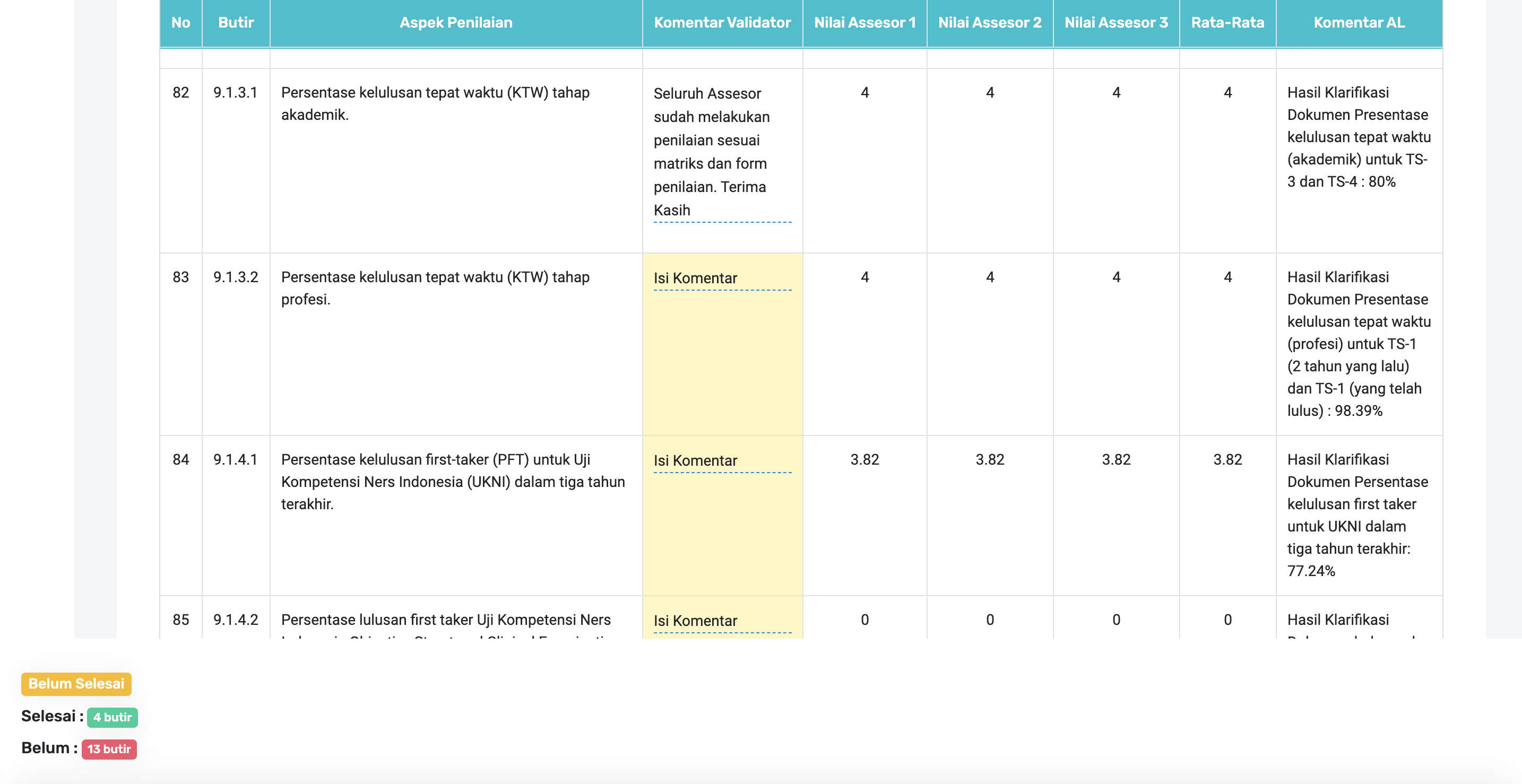 Jika komentar berhasil disimpan, maka tampilannya akan seperti ini
Proses Validasi Assesmen Lapangan
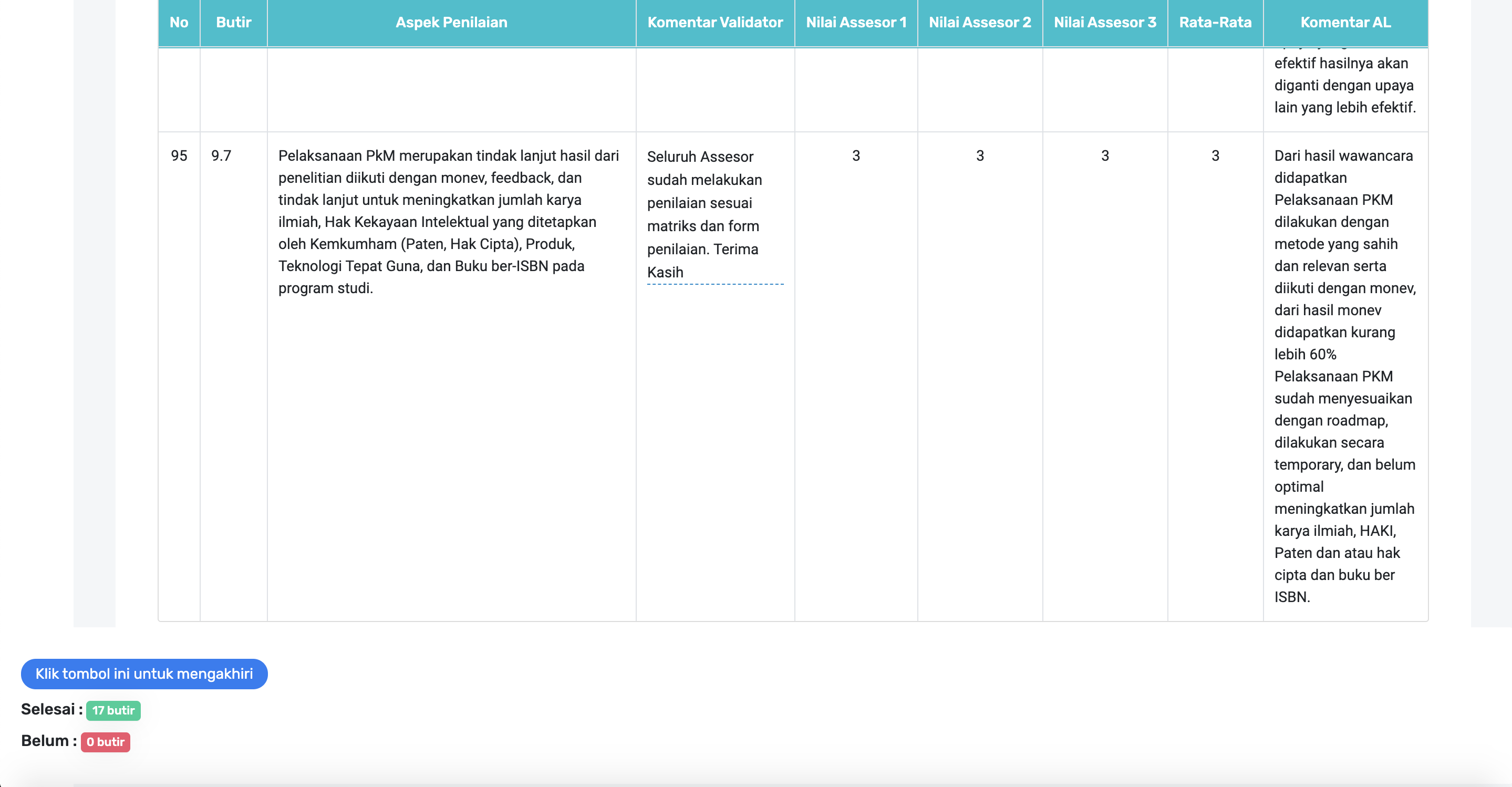 Tombol ini muncul ketika semua butir sudah dikomentari.
Klik tombol ini untuk mengakhiri komentar
LRHK Validasi Assesmen Lapangan
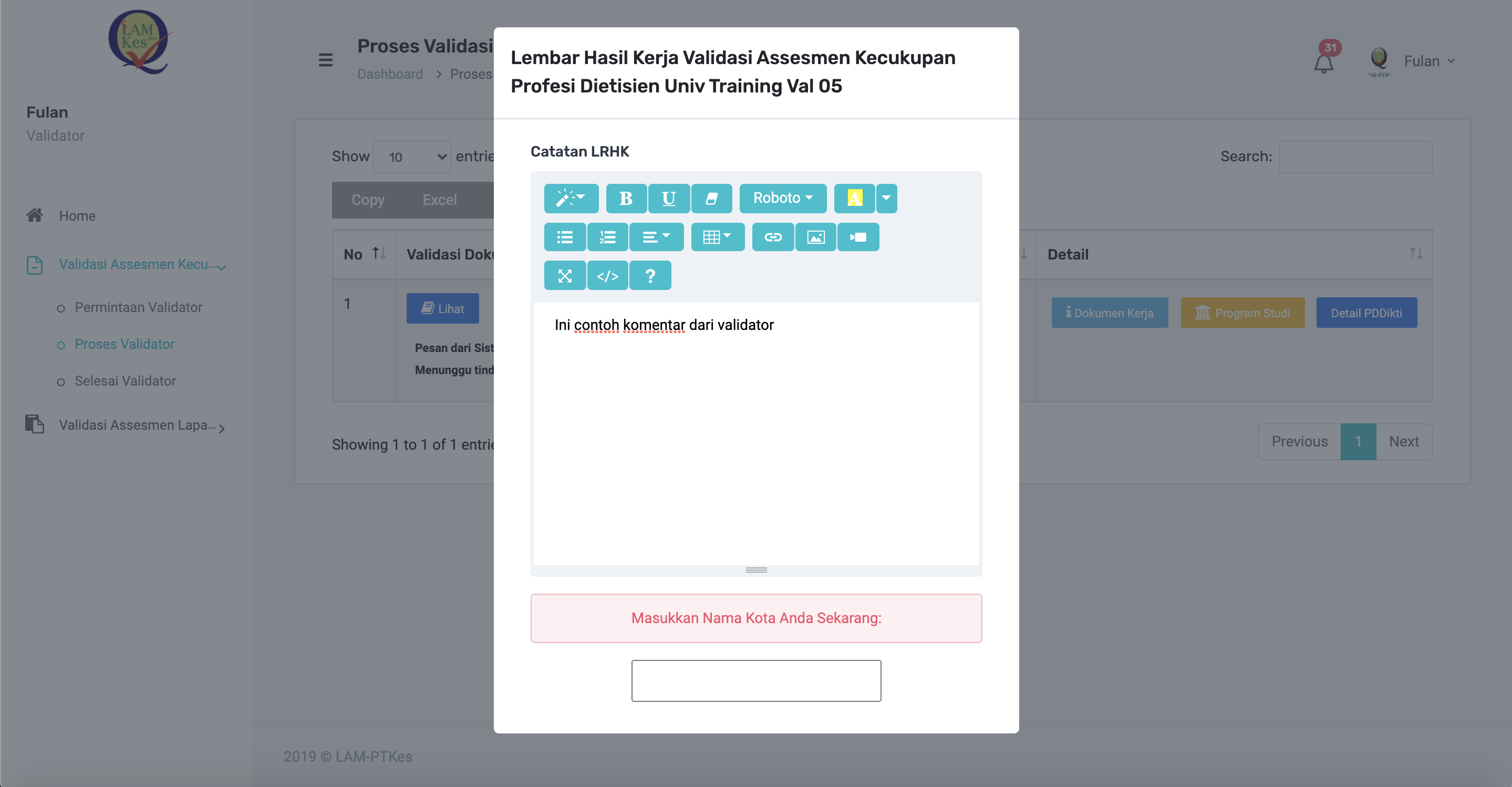 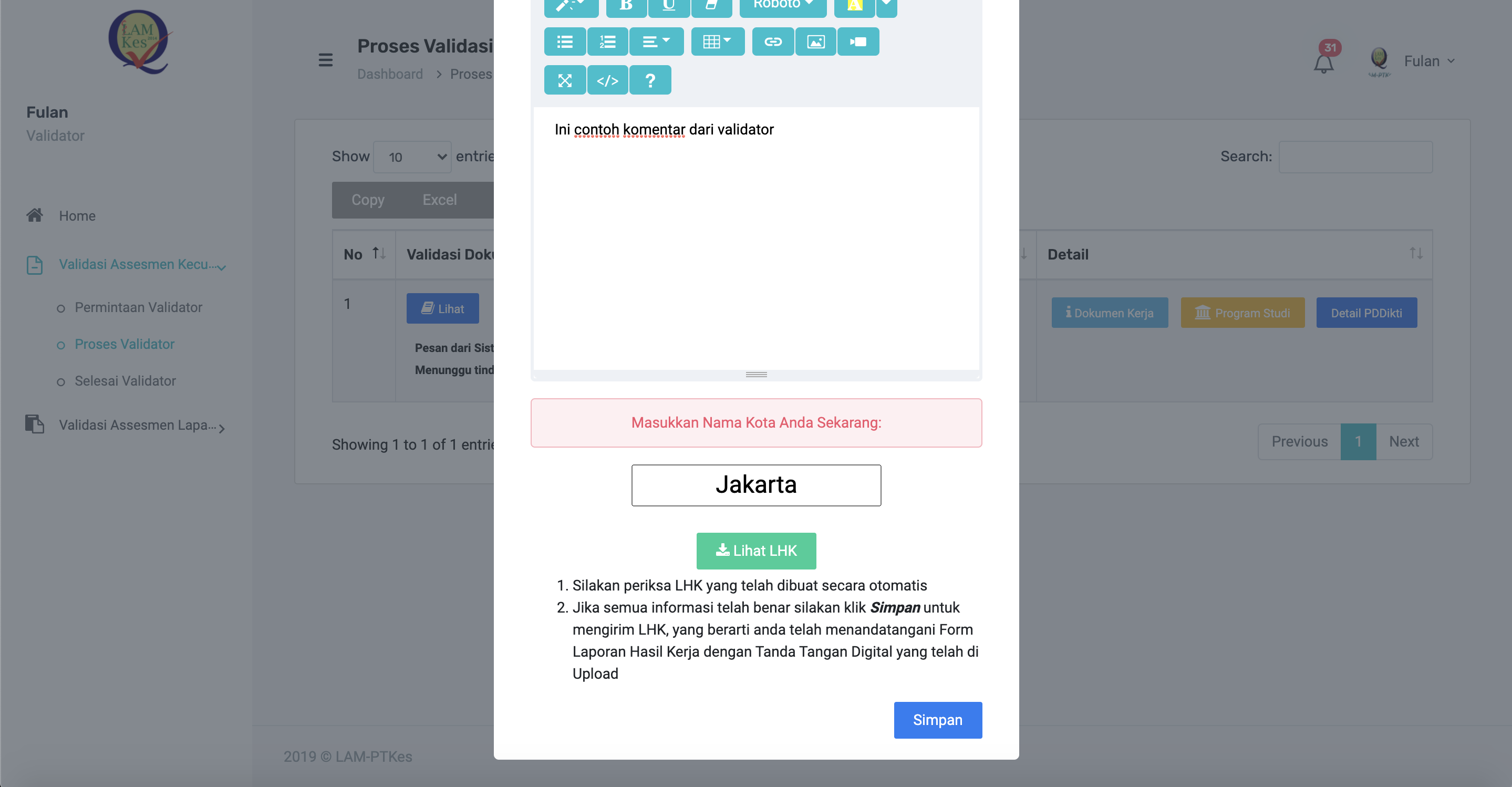 Assesmen Lapangan
Untuk melihat hasil LRHK sebelum disimpan
Klik untuk menyimpan LRHK
Harap mengisi kota terlebih dahulu
Selesai Validasi Assesmen Lapangan
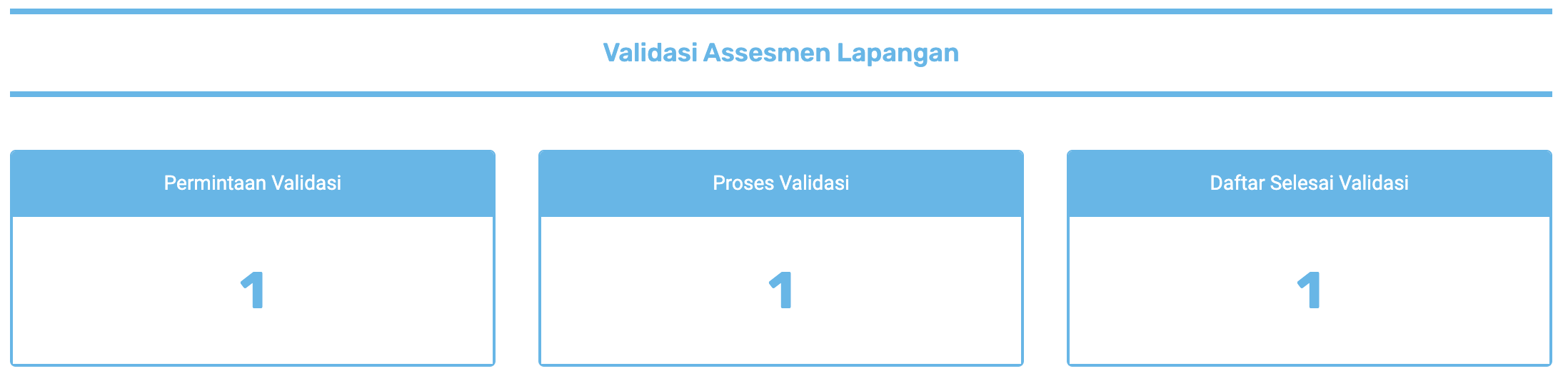 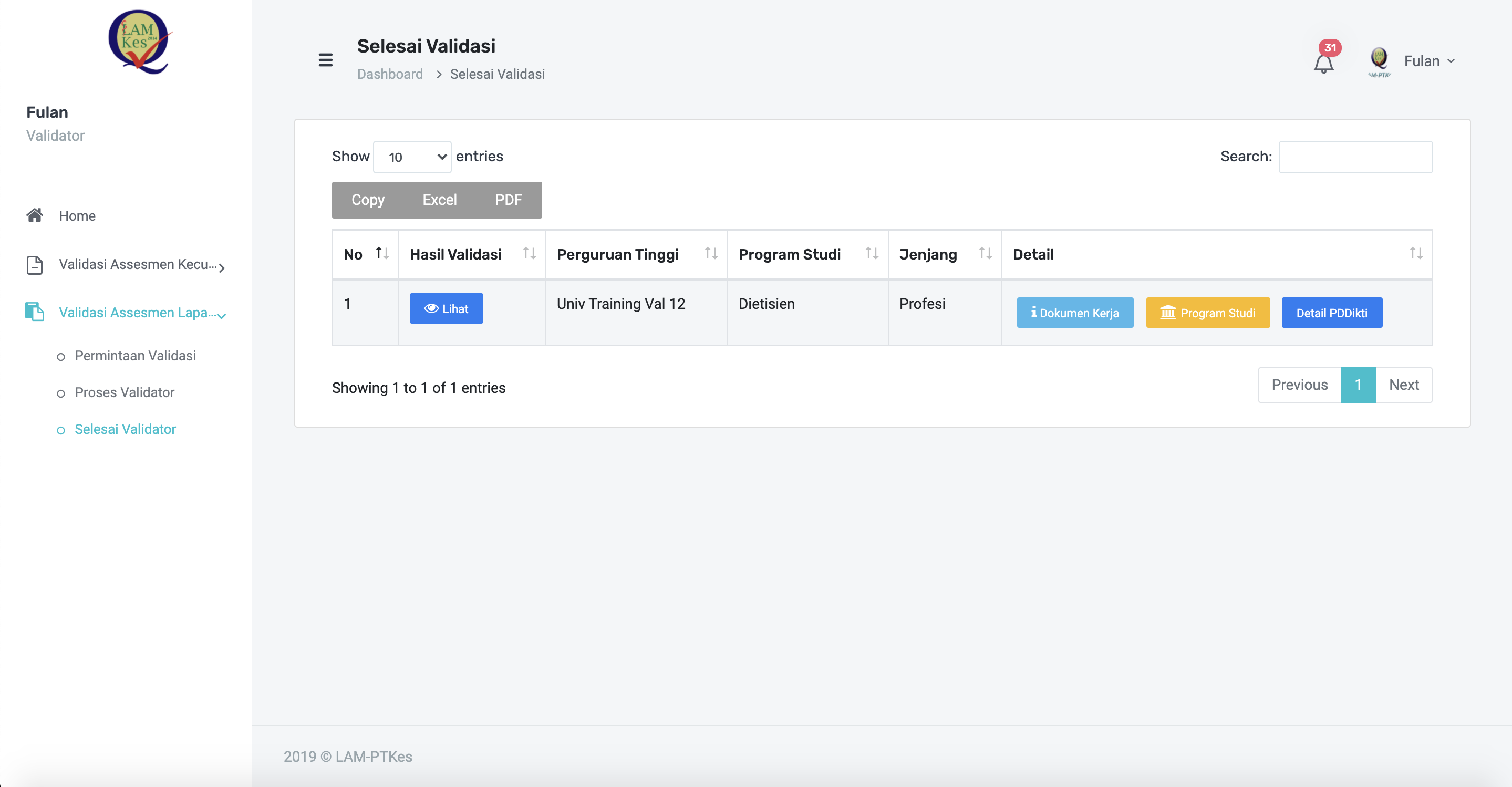 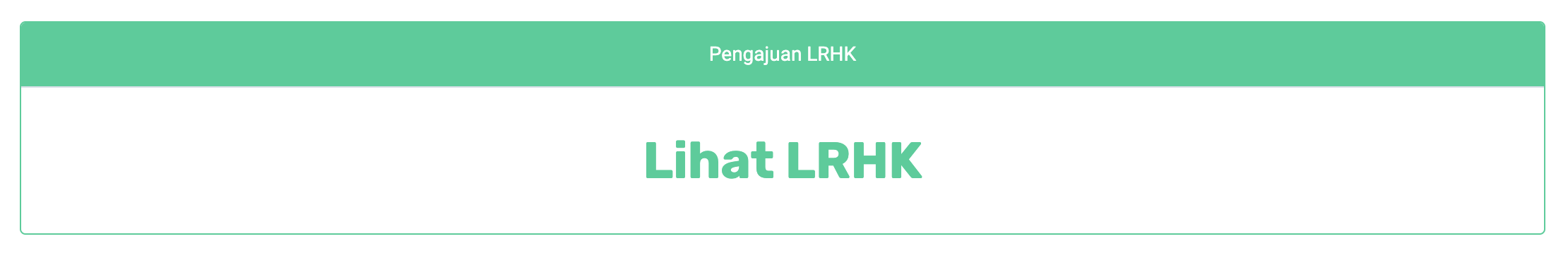 Menu diatas adalah untuk melihat seluruh pengajuan LRHK Validasi Assesmen Kecukupan dan Validasi Assesmen Lapangan
Lihat LRHK
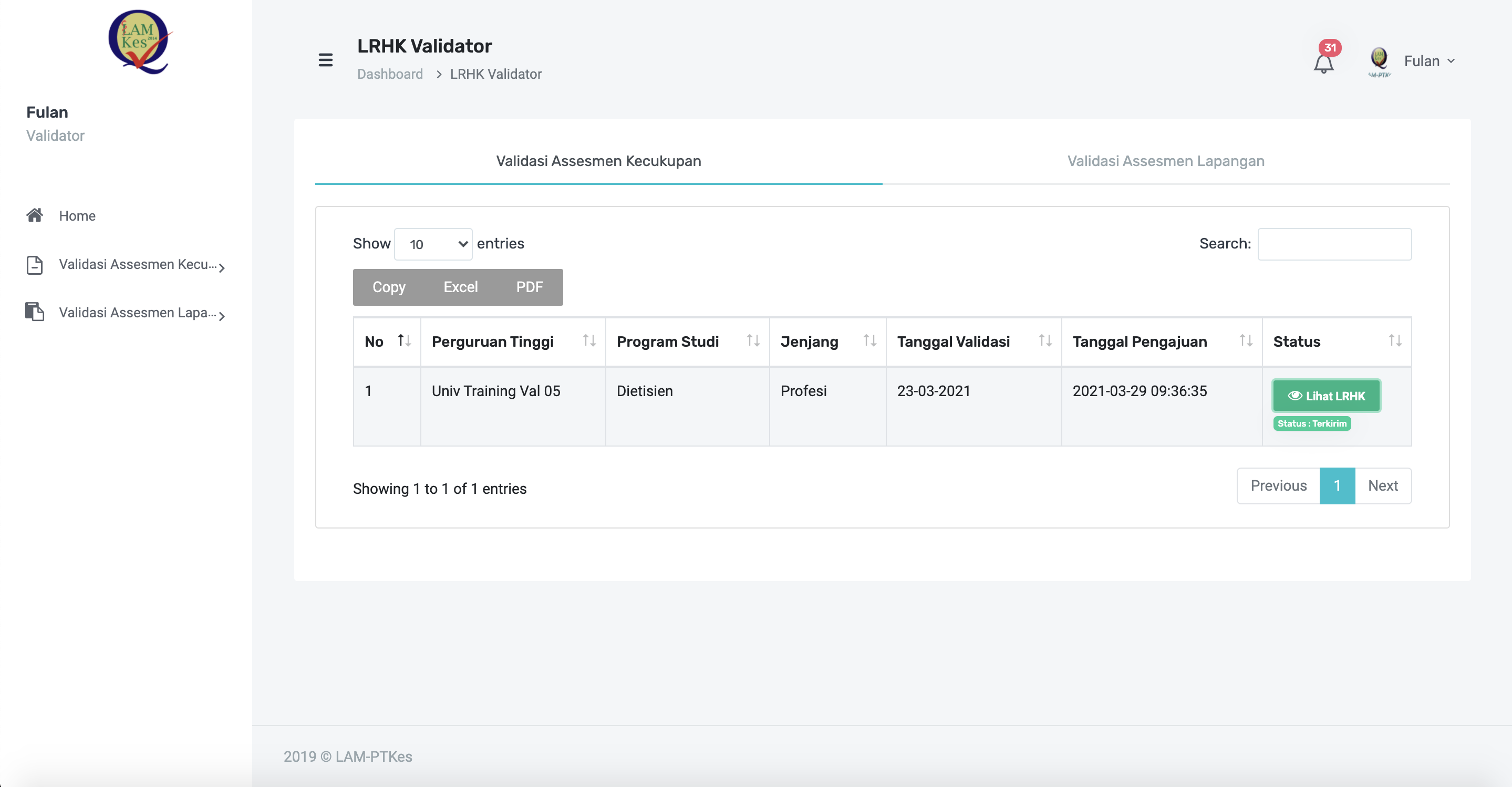 Klik navbar ini untuk melihat seluruh LRHK Validasi Assesmen Kecukupan
Lihat LRHK
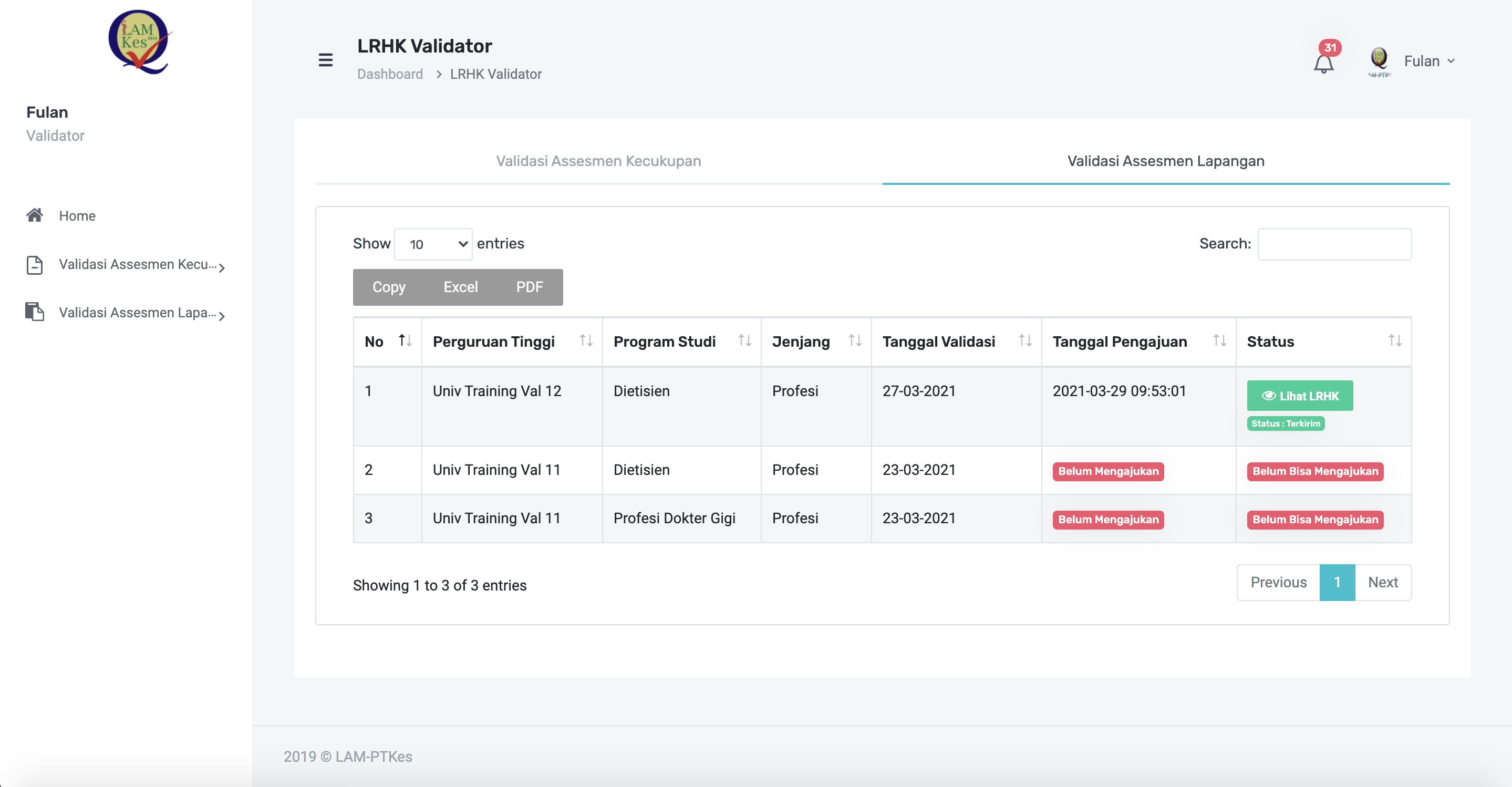 Klik navbar ini untuk melihat seluruh LRHK Validasi Assesmen Lapangan
Terima Kasih